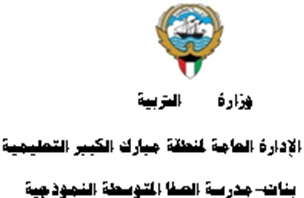 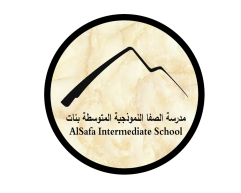 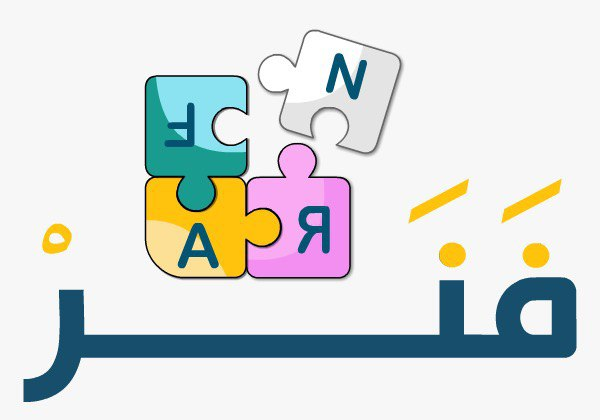 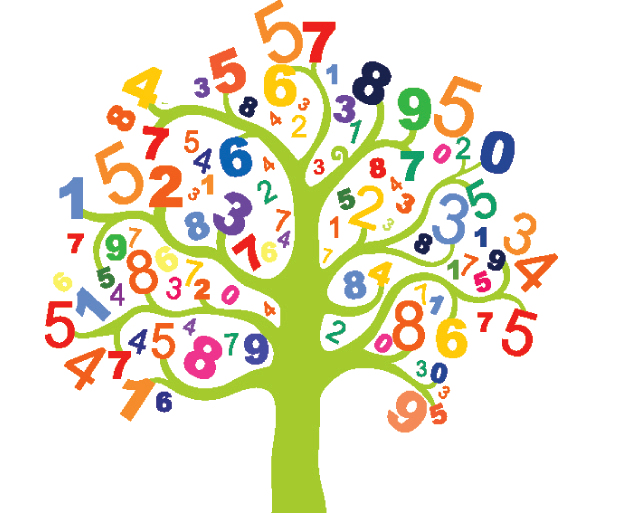 (3-1): حساب ذهني: خصائص عملية الضربإعداد المعلمة: أ. نوره راشد
رئيسة قسم الرياضيات : هنادي العمران 
مديرة المدرسة : أ / ليلى حسين  اكبر
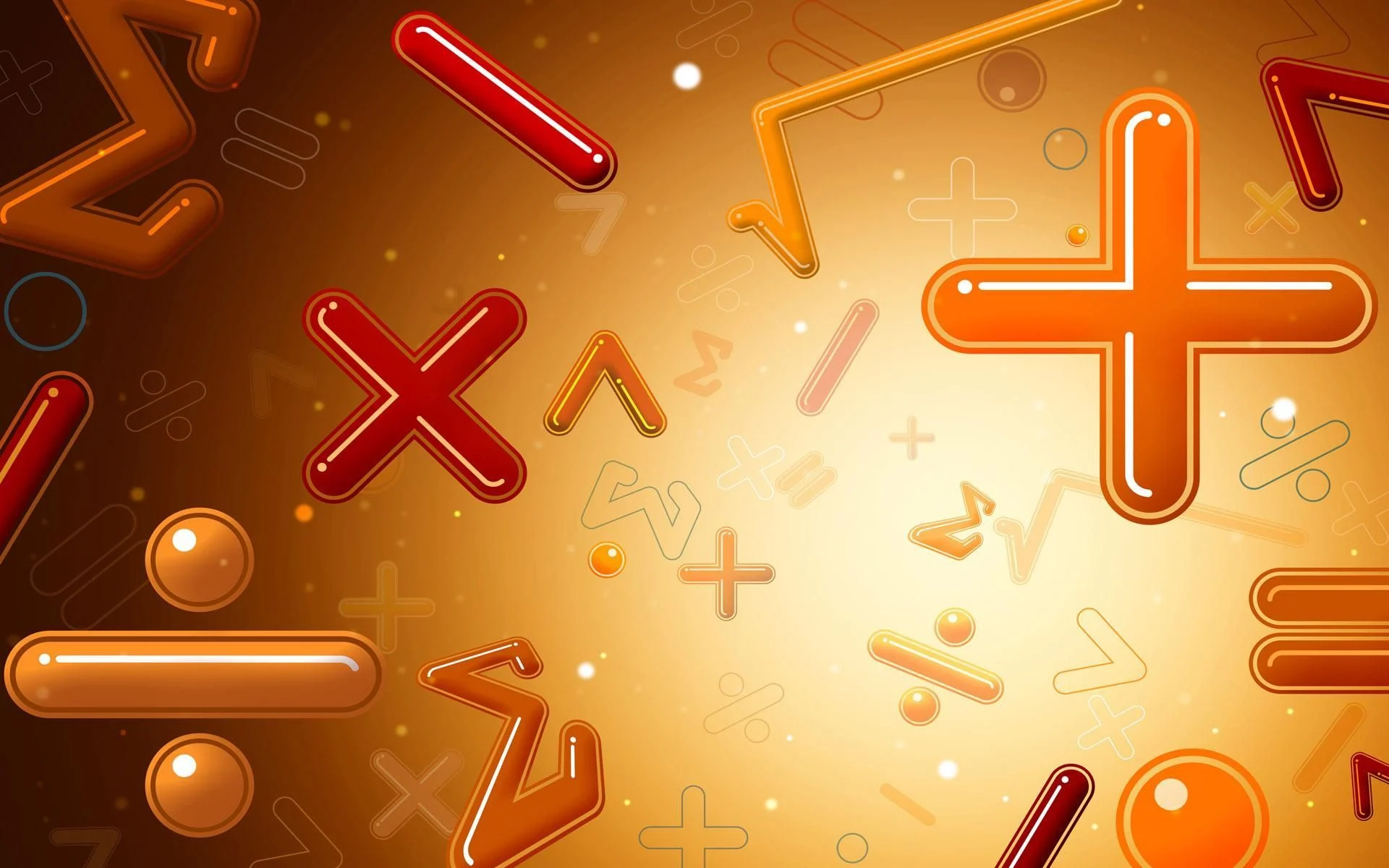 التـــمهــيد
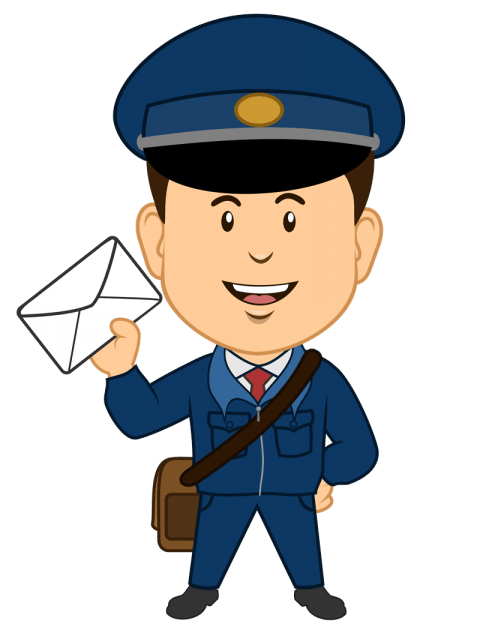 خصائص عملية الضرب
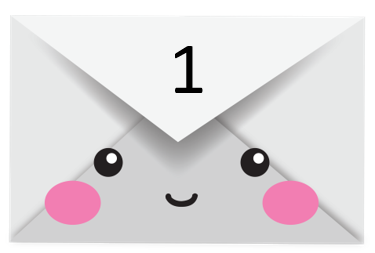 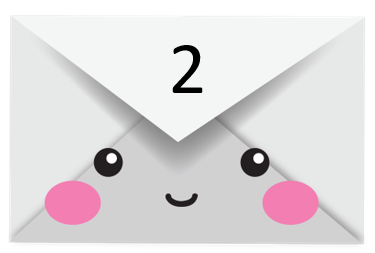 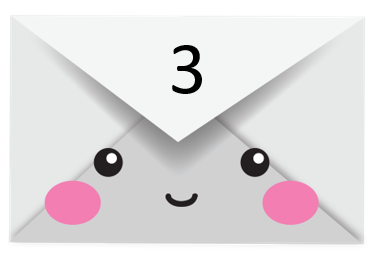 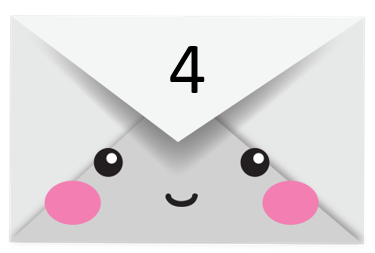 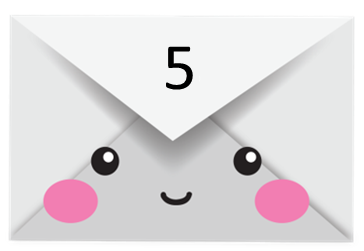 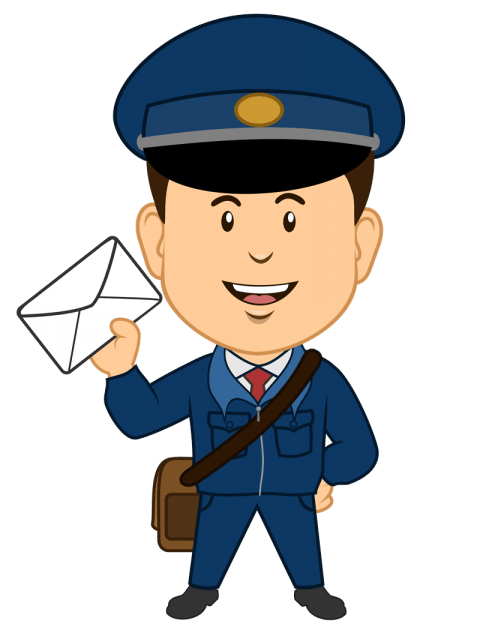 30
30
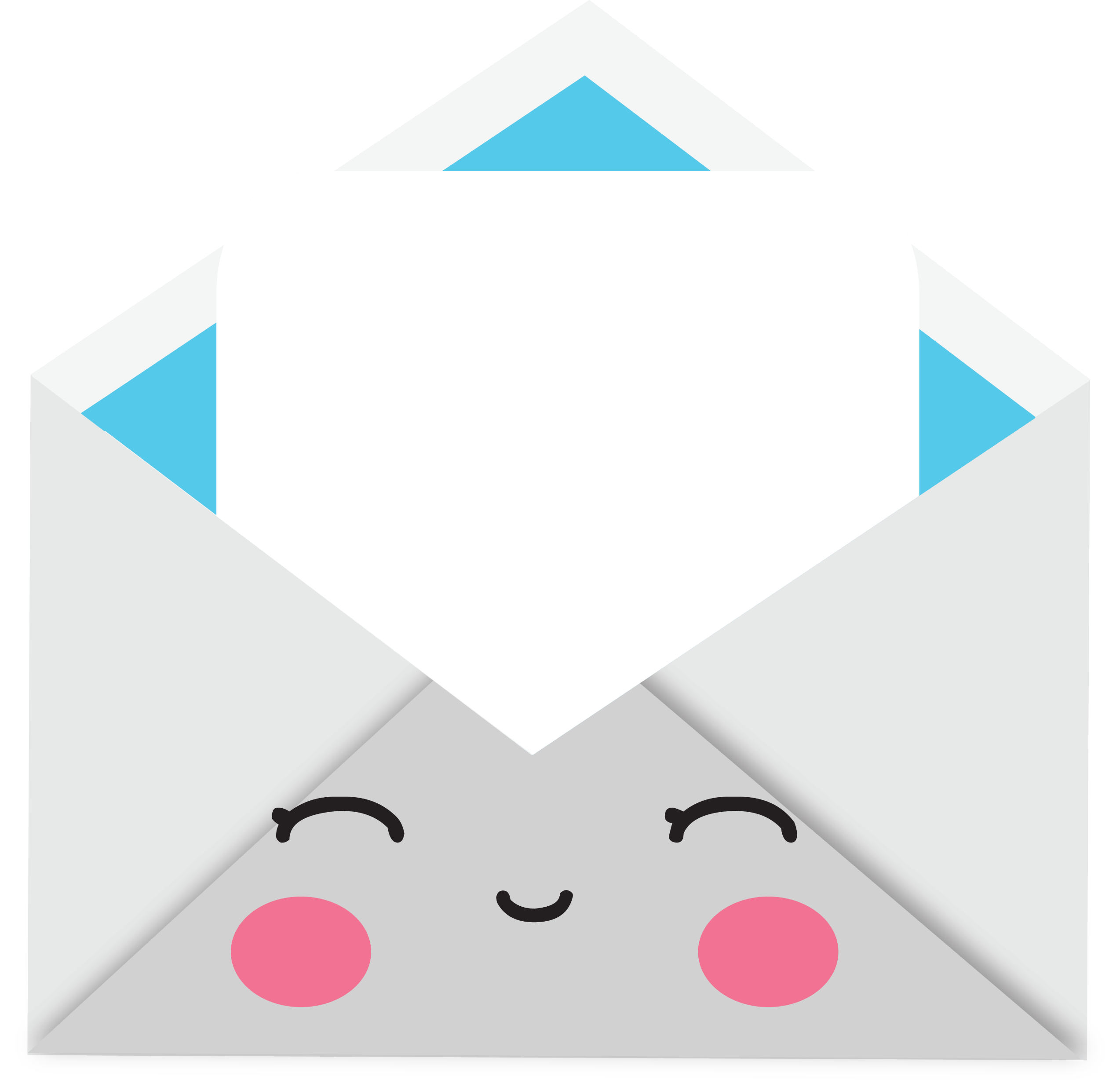 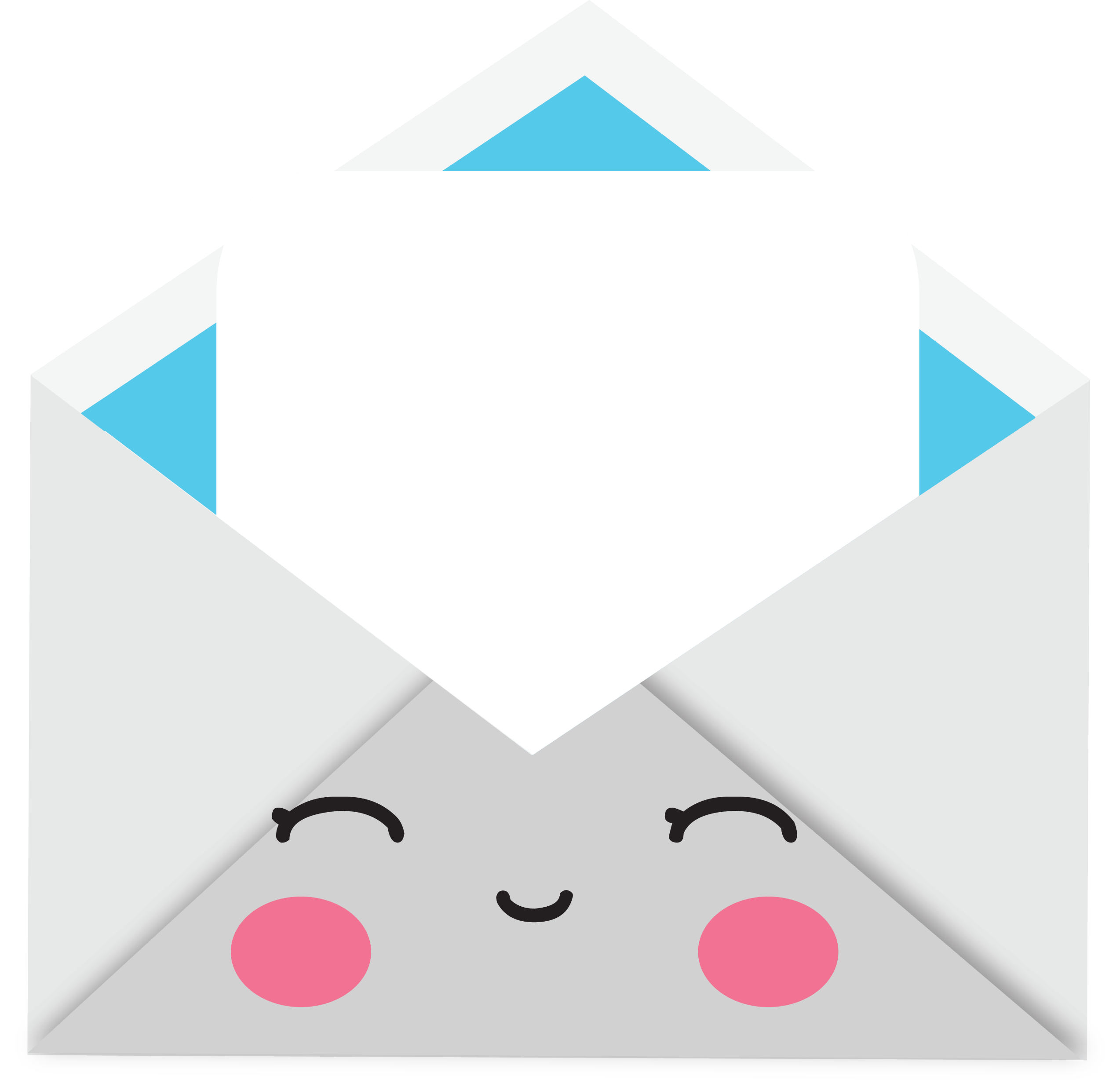 6 × 5
5 × 6
1
الخاصية الإبدالية
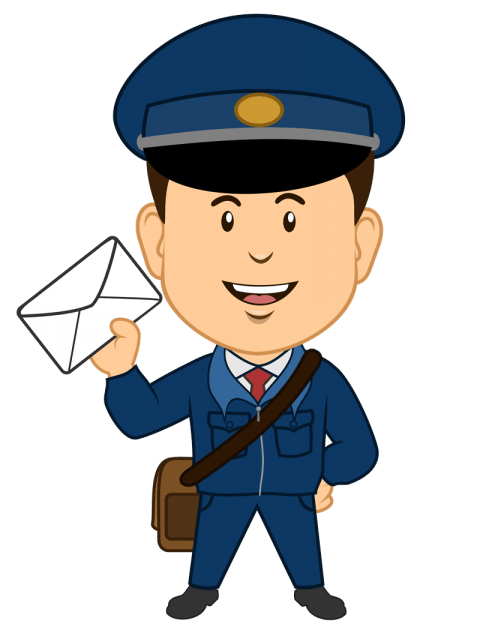 9
7
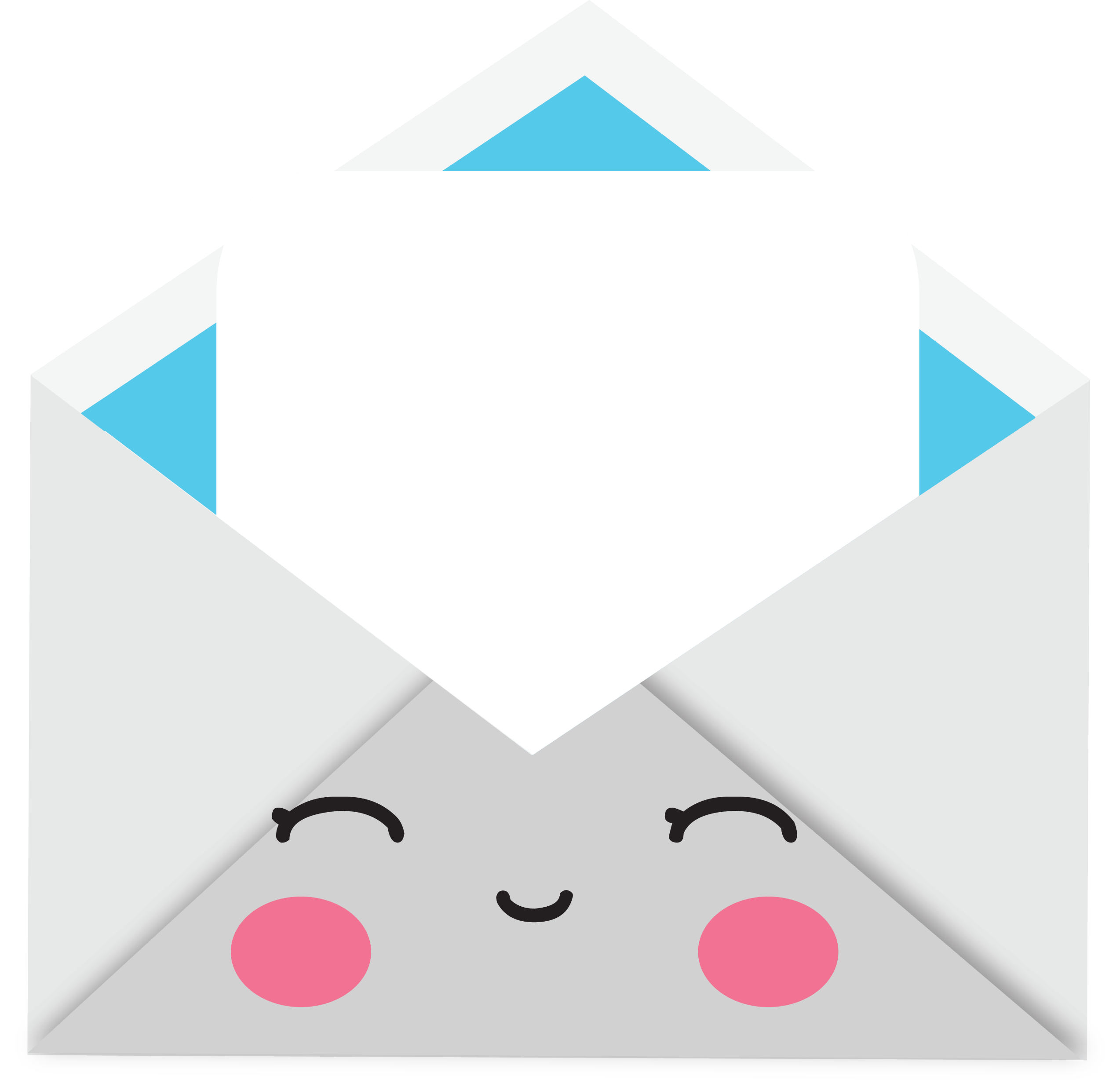 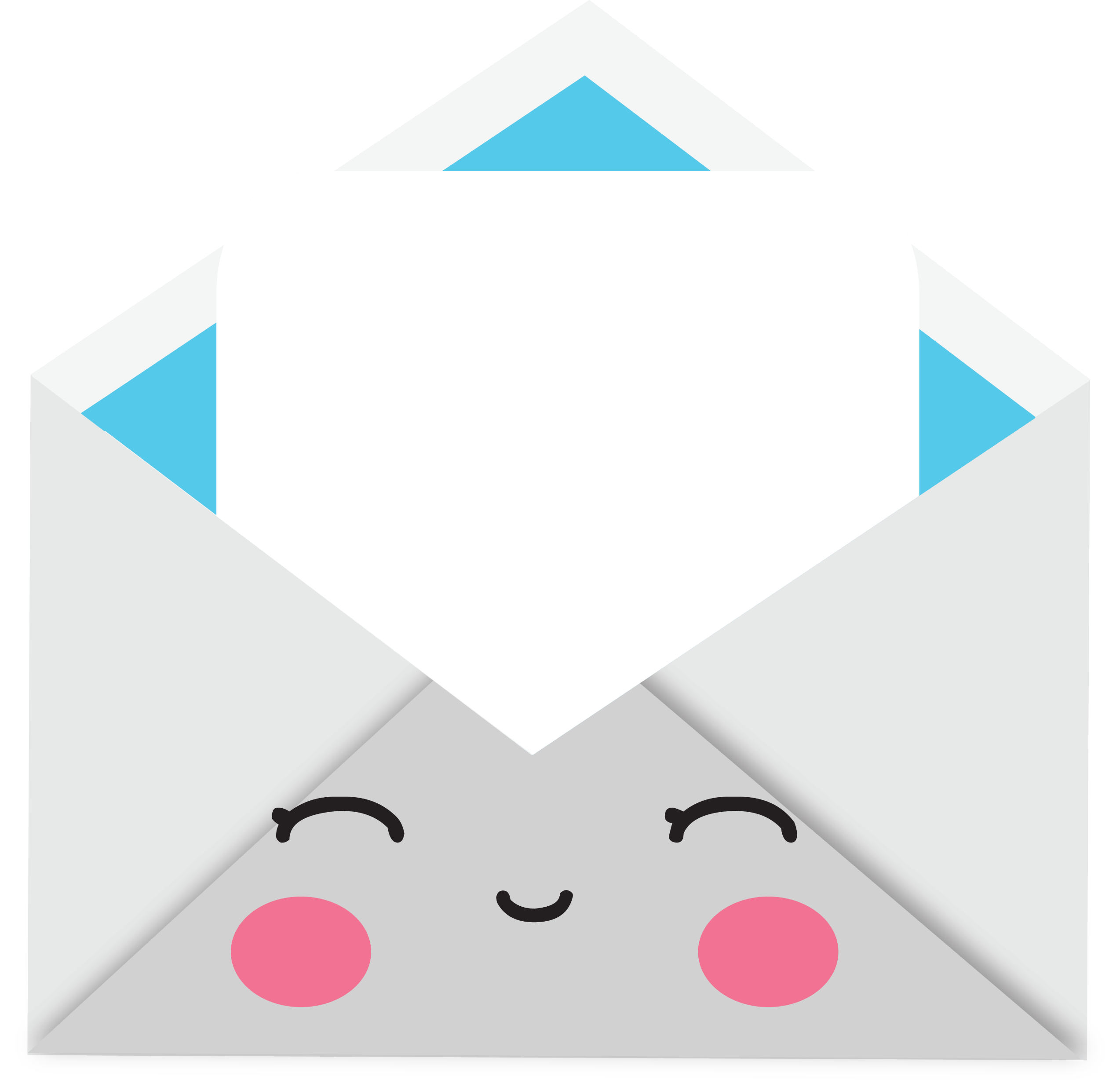 1 × 9
7 × 1
2
خاصية العنصر المحايد
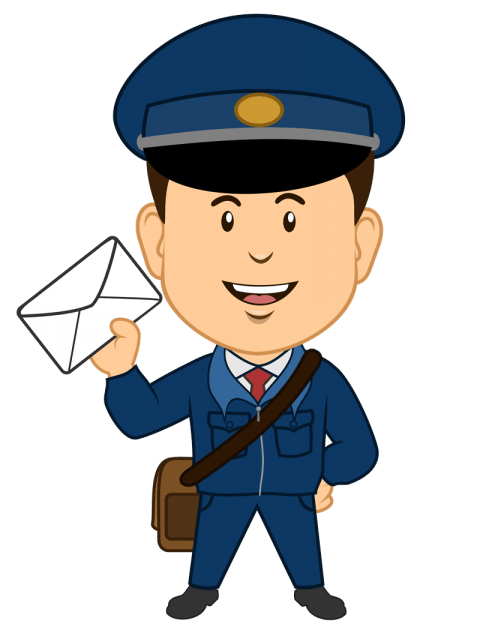 0
0
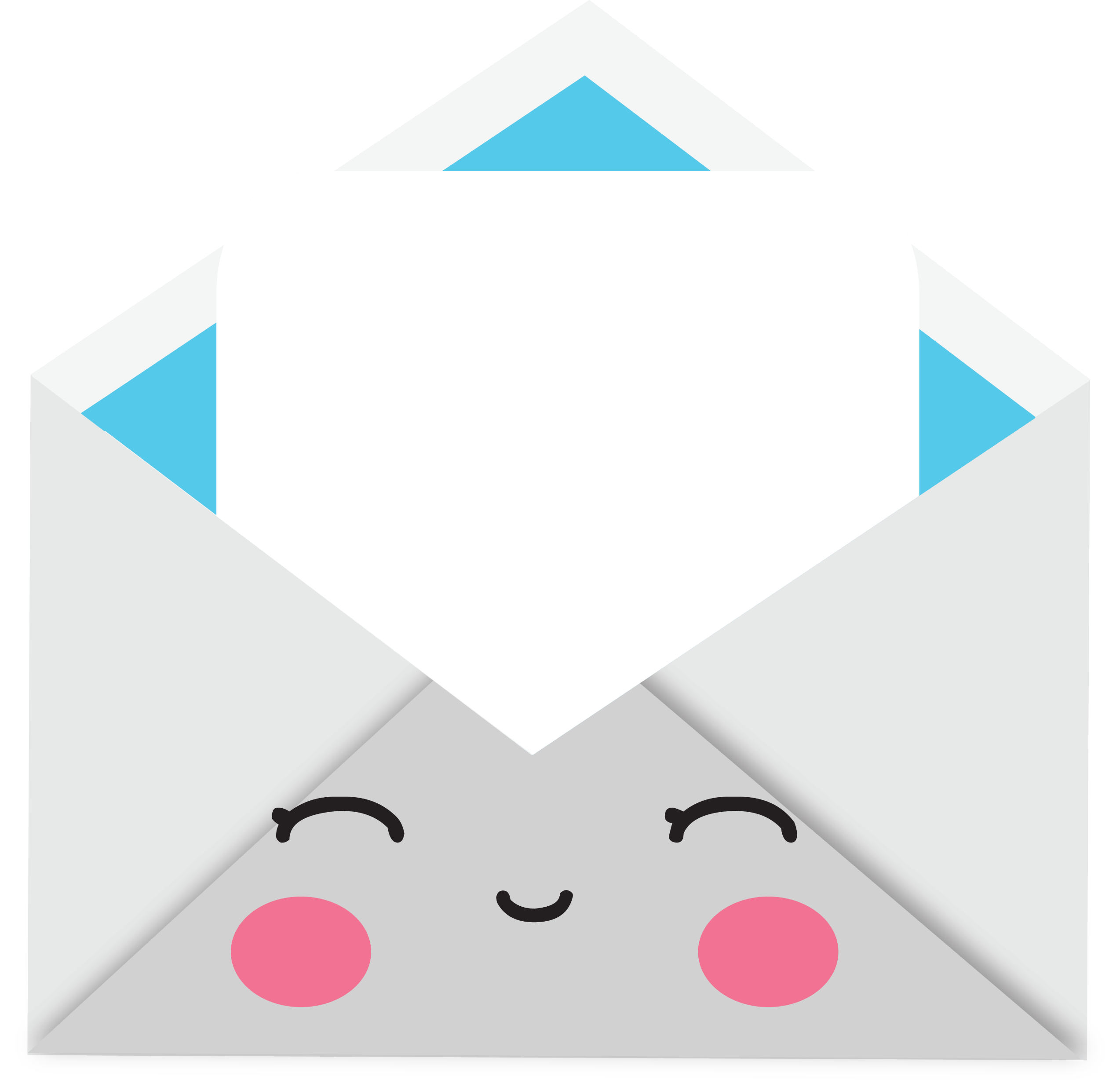 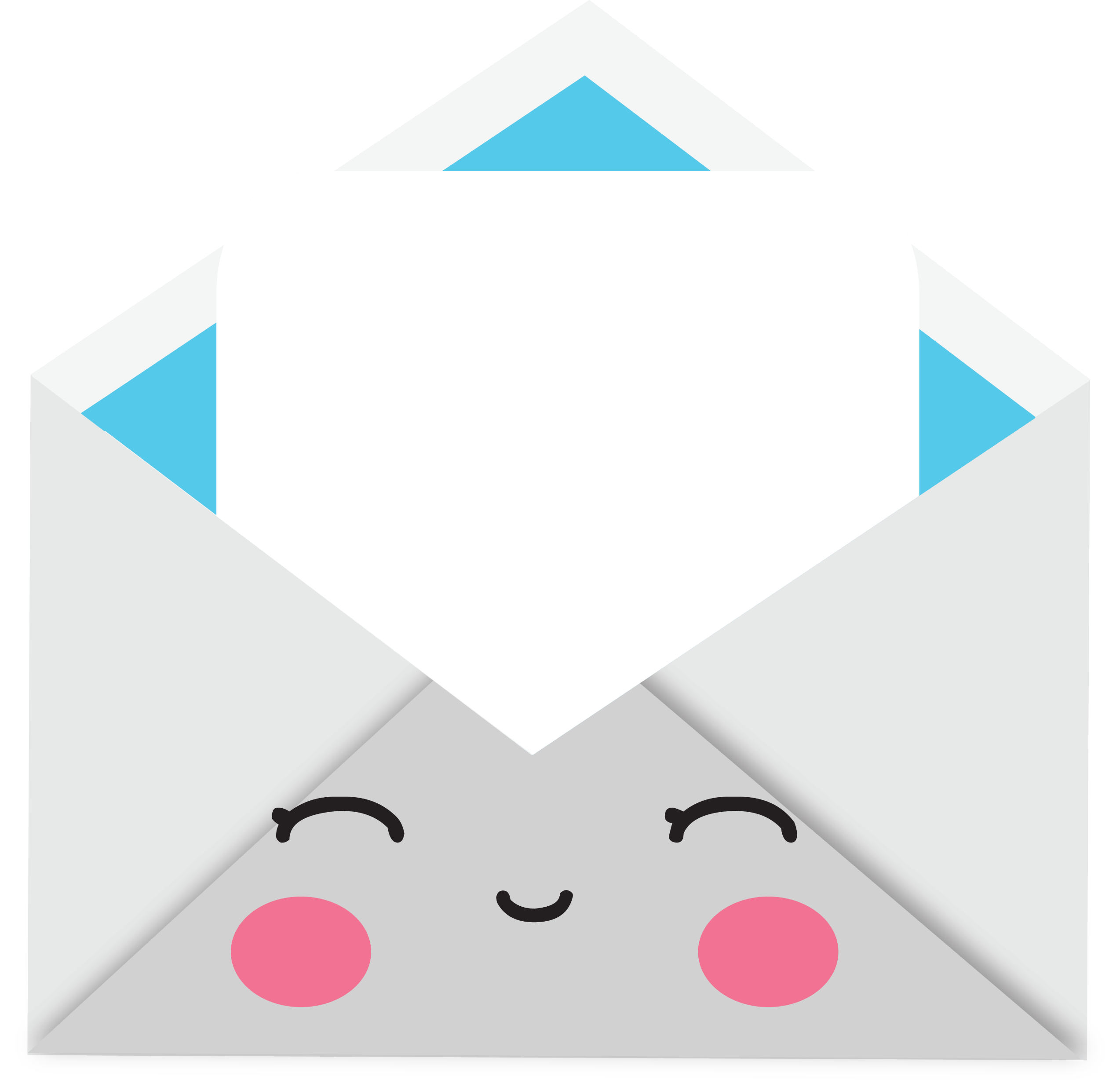 4 × 0
0 × 6
3
خاصية الضرب في صفر
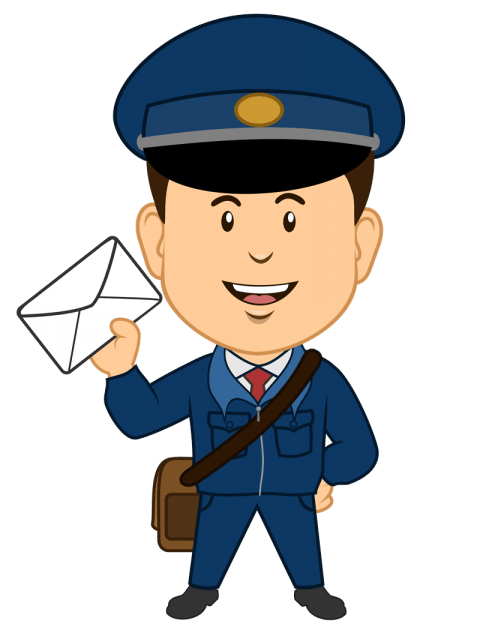 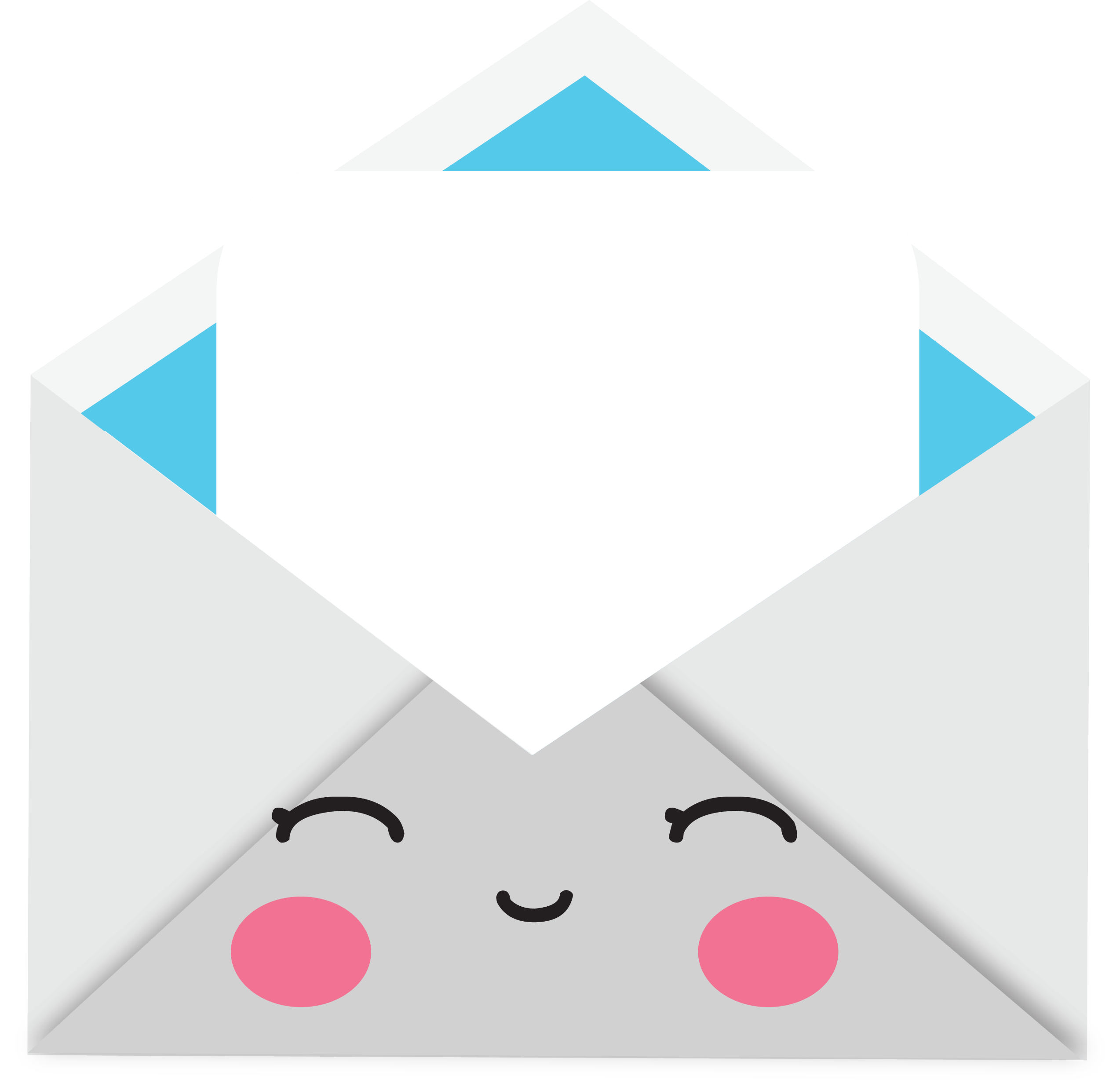 (      )
=
(      )
3× 2×5
3×2 ×5
4
الخاصية التجميعية
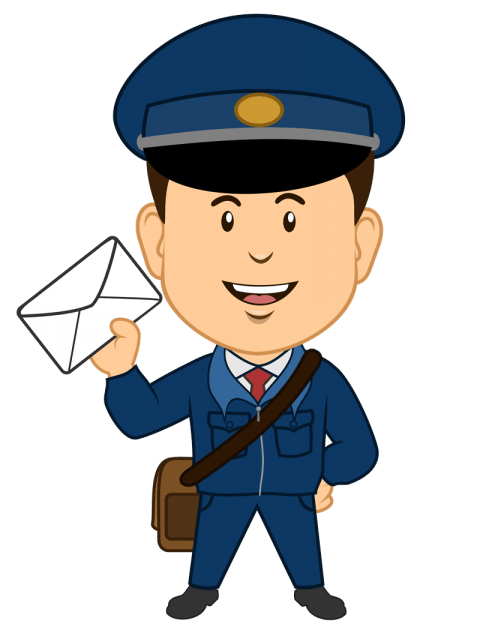 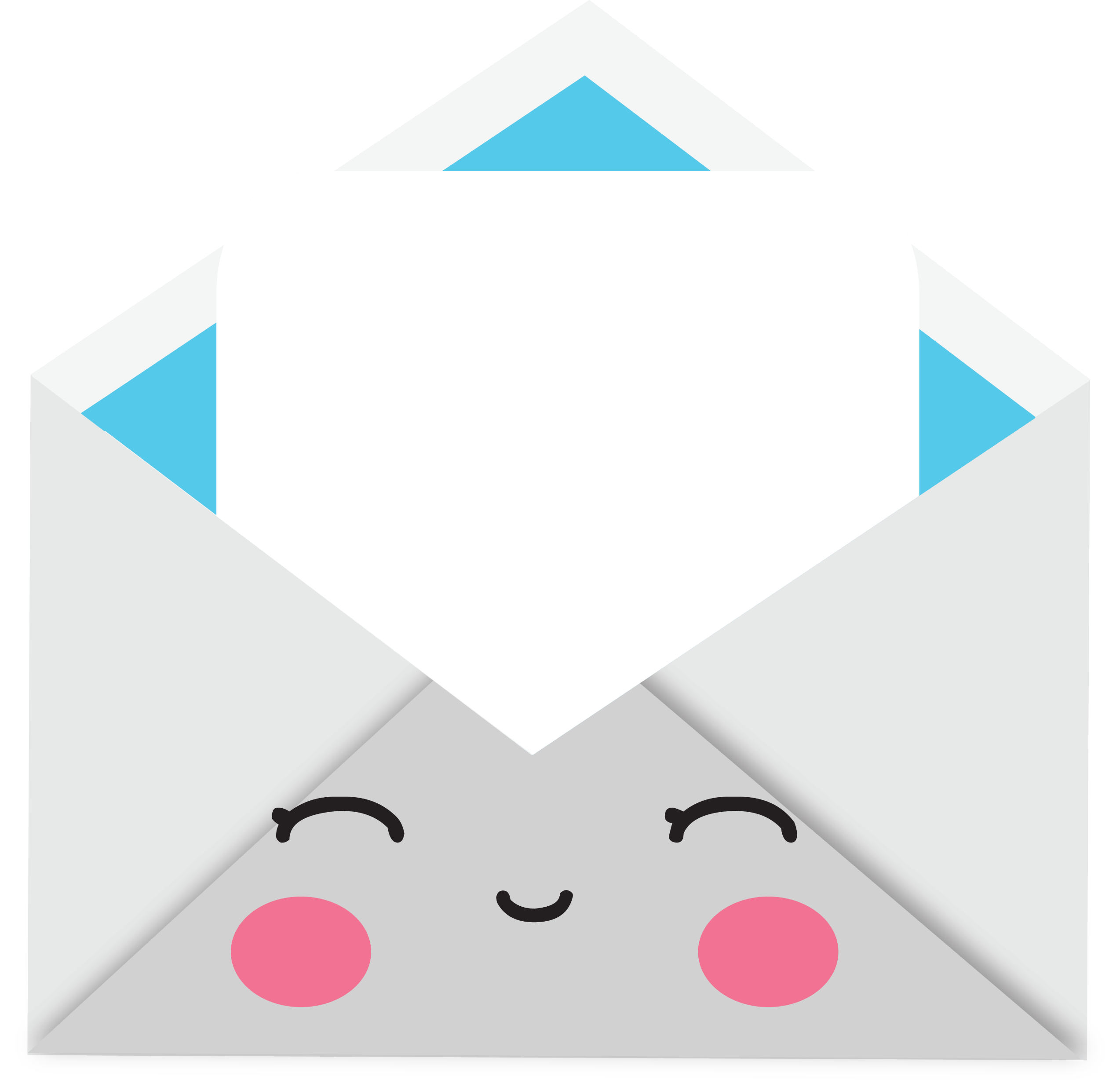 (     )
(6×5)+(6×4)
=
6× 5+4
5
الخاصية التوزيعية
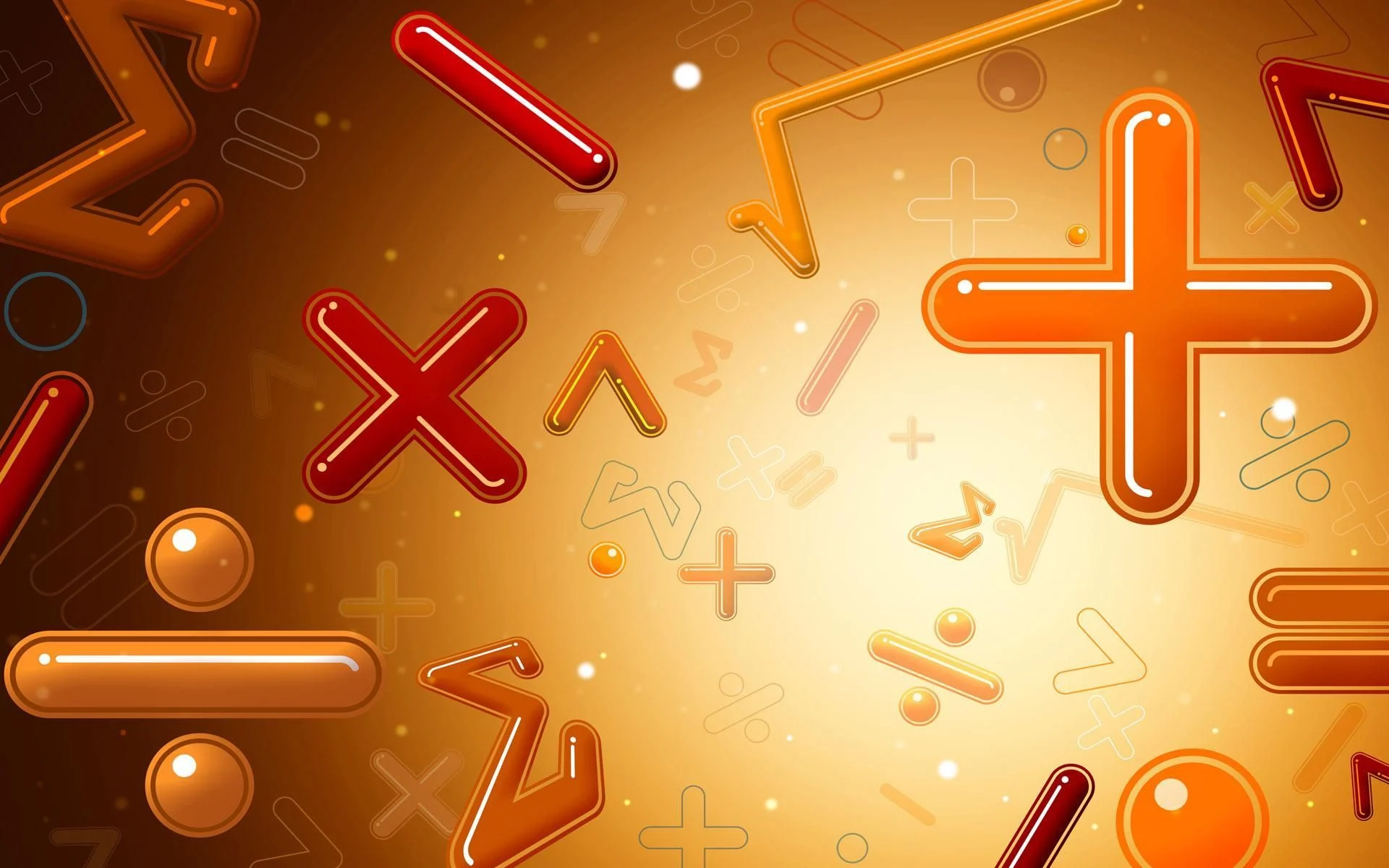 عرض الــدرس
الضرب في الصفر
العنصر المحايد
الخاصية الإبدالية
الخاصية التوزيعية
الخاصية التجميعية
كتاب الطالب صـ 96
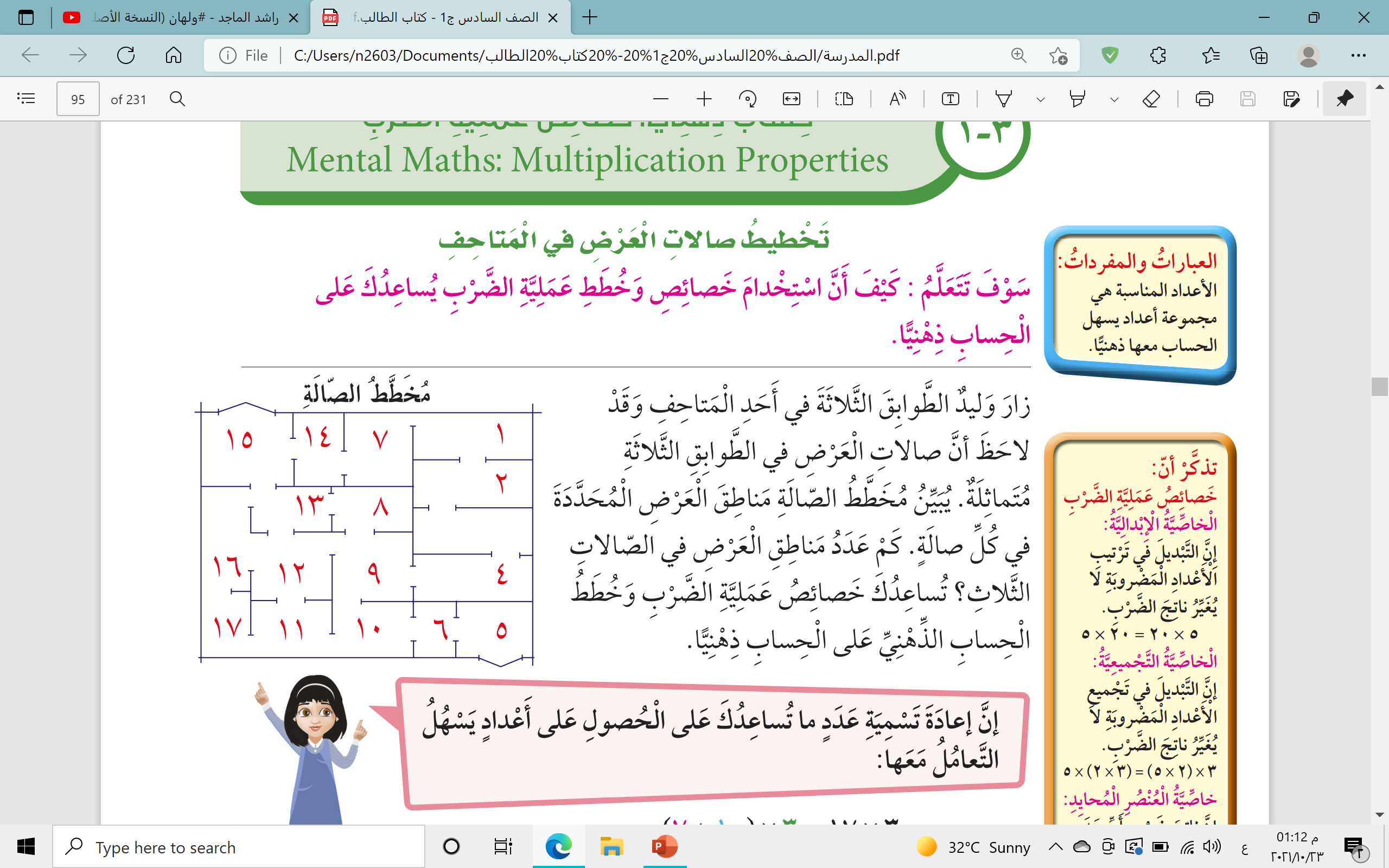 =
3× (10+7)
3 × 17
=
(3×10)+(3×7)
الخاصية التوزيعية
=
=
30 +21
51
منطقة عرض
كتاب الطالب صـ 97
تدرب (1)
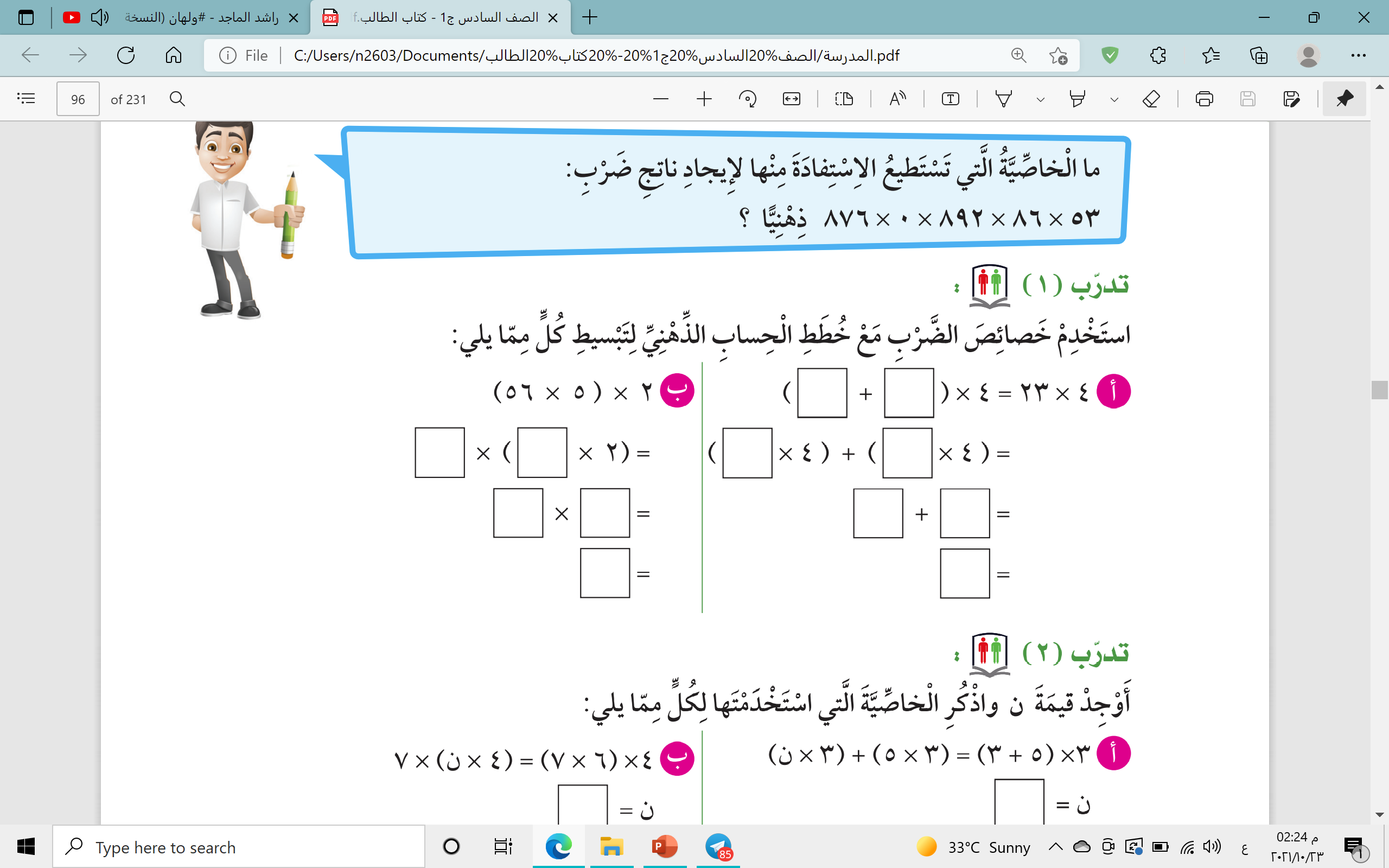 20
3
3
20
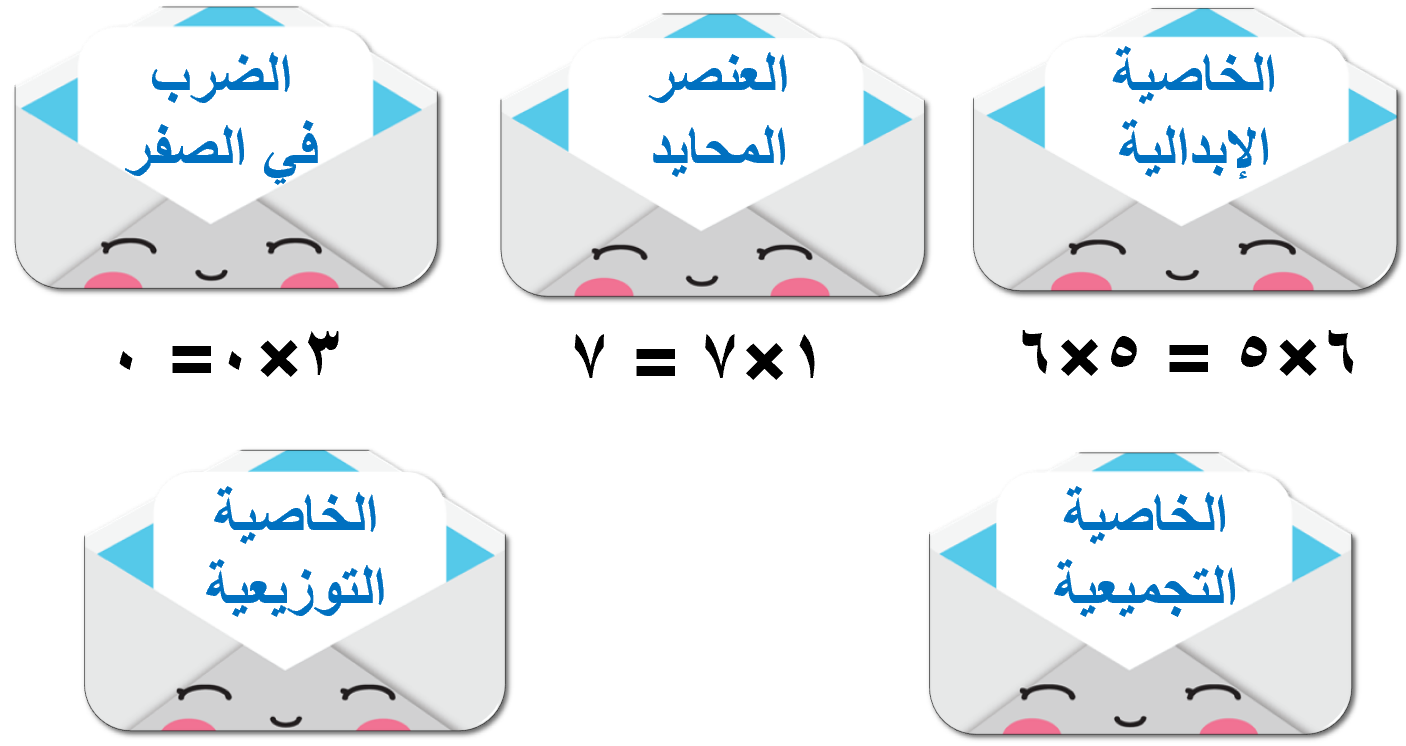 80
12
92
كتاب الطالب صـ 97
تدرب (1)
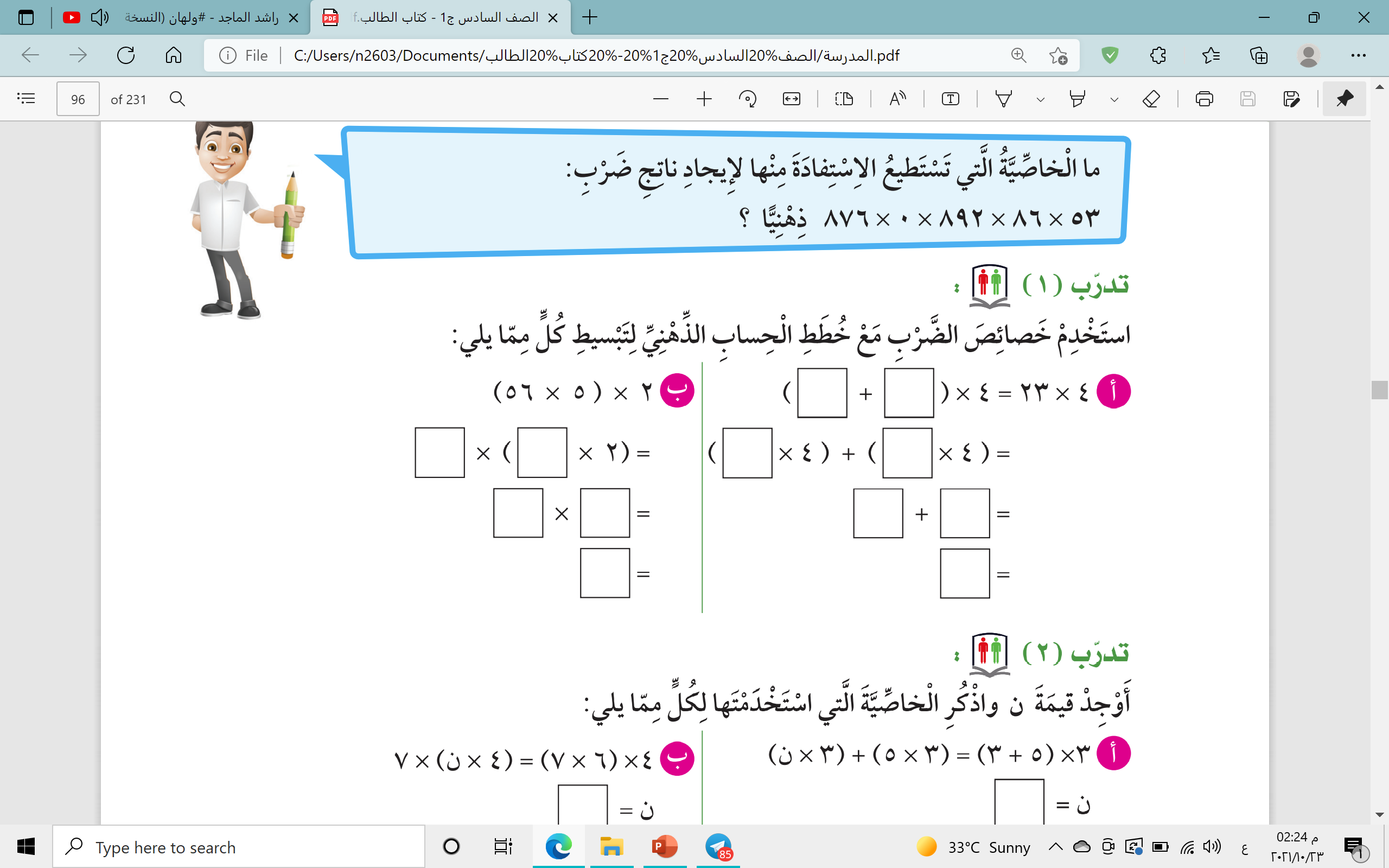 56
5
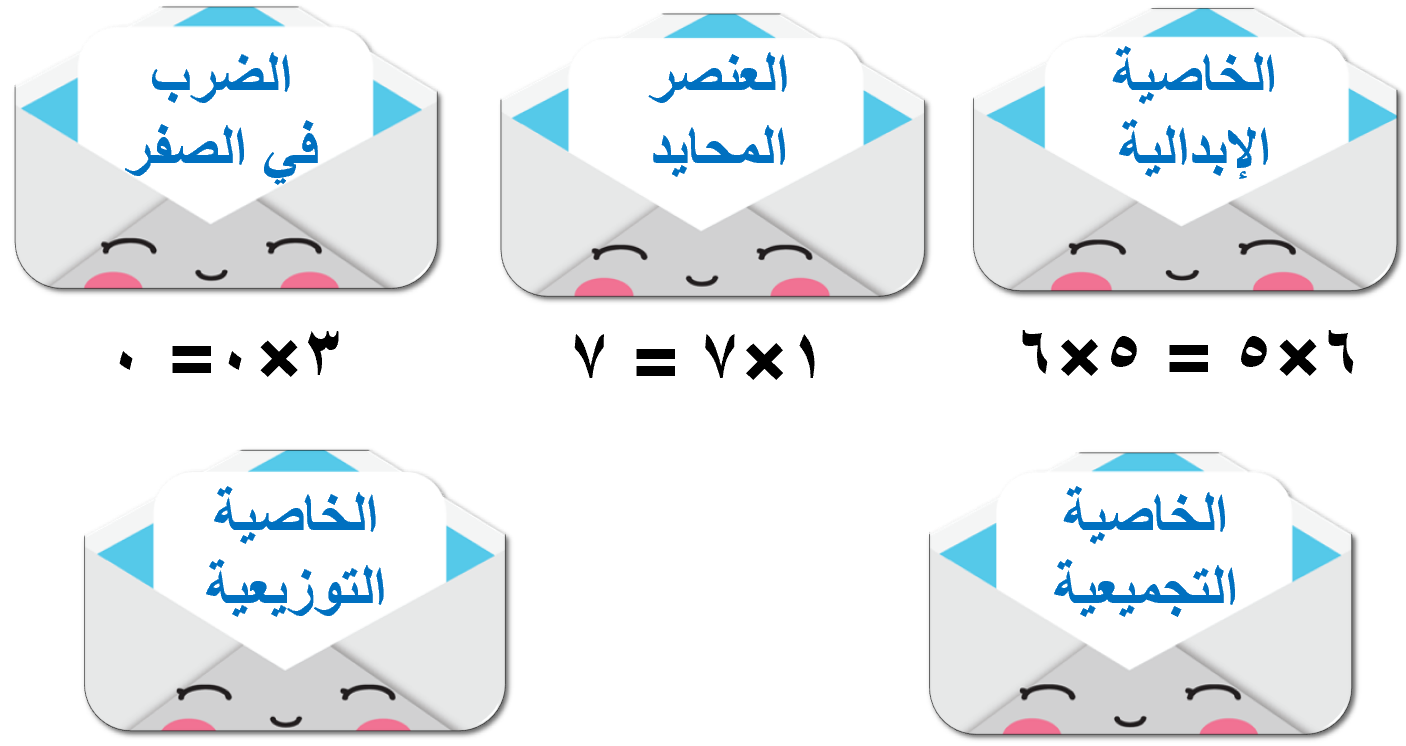 56
10
560
كتاب الطالب صـ 97
تدرب (2)
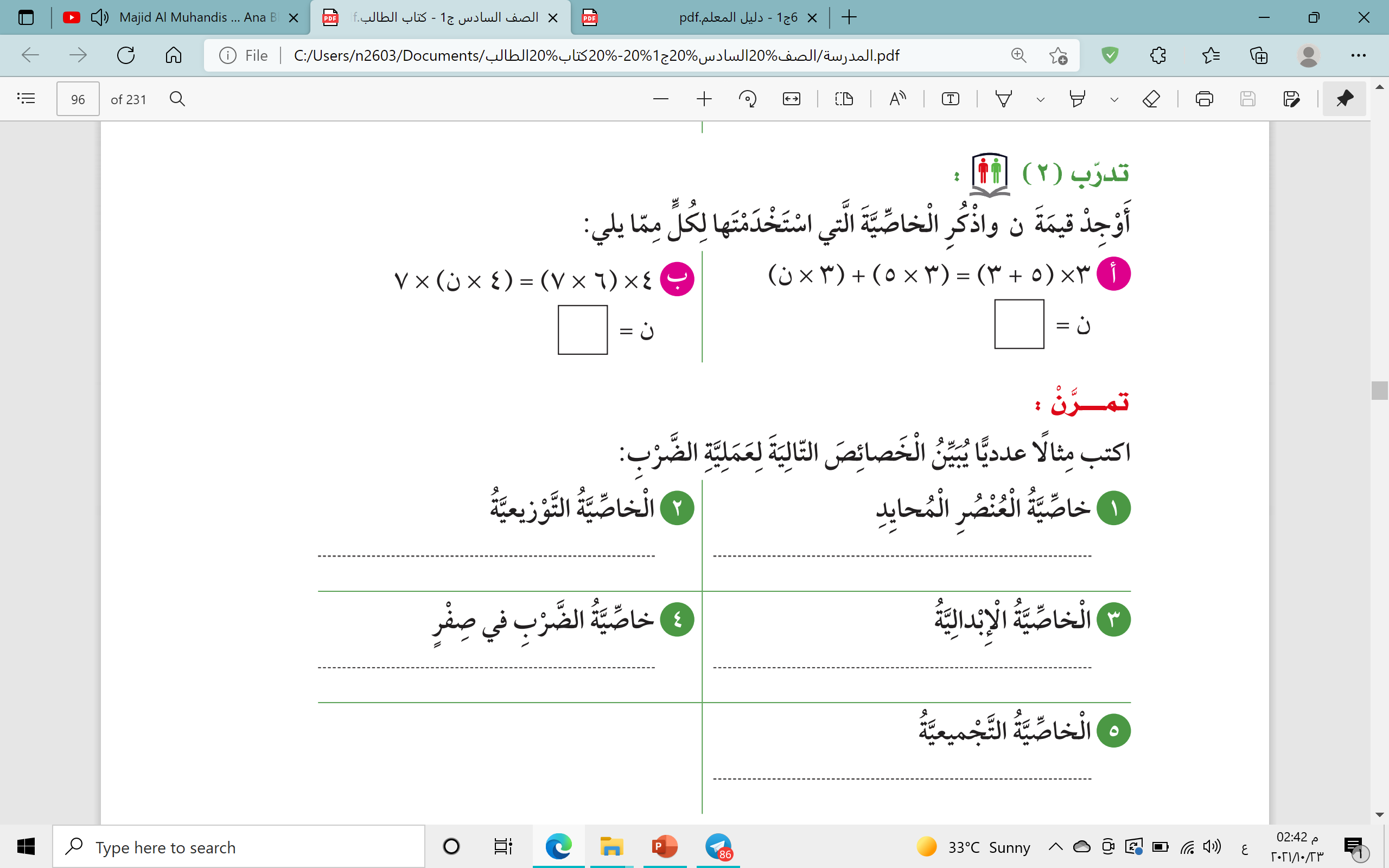 3
6
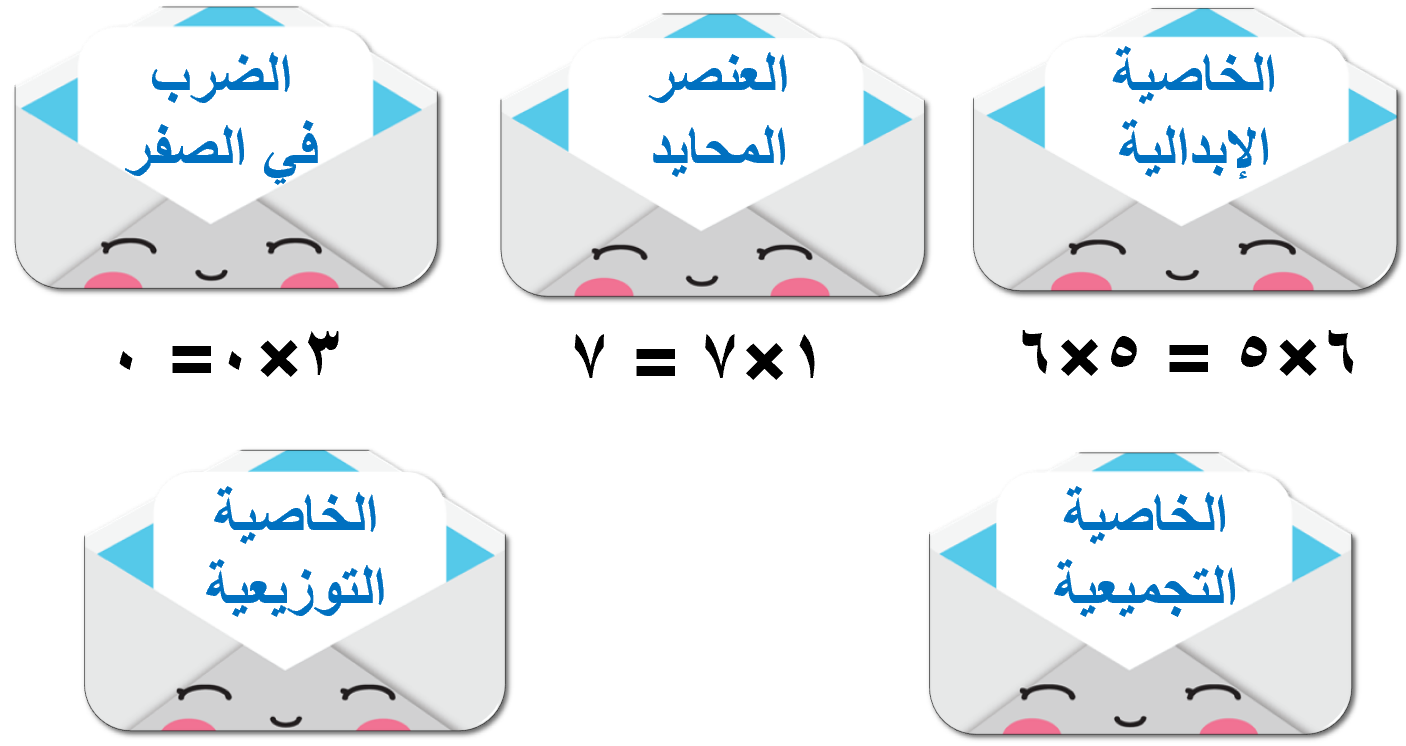 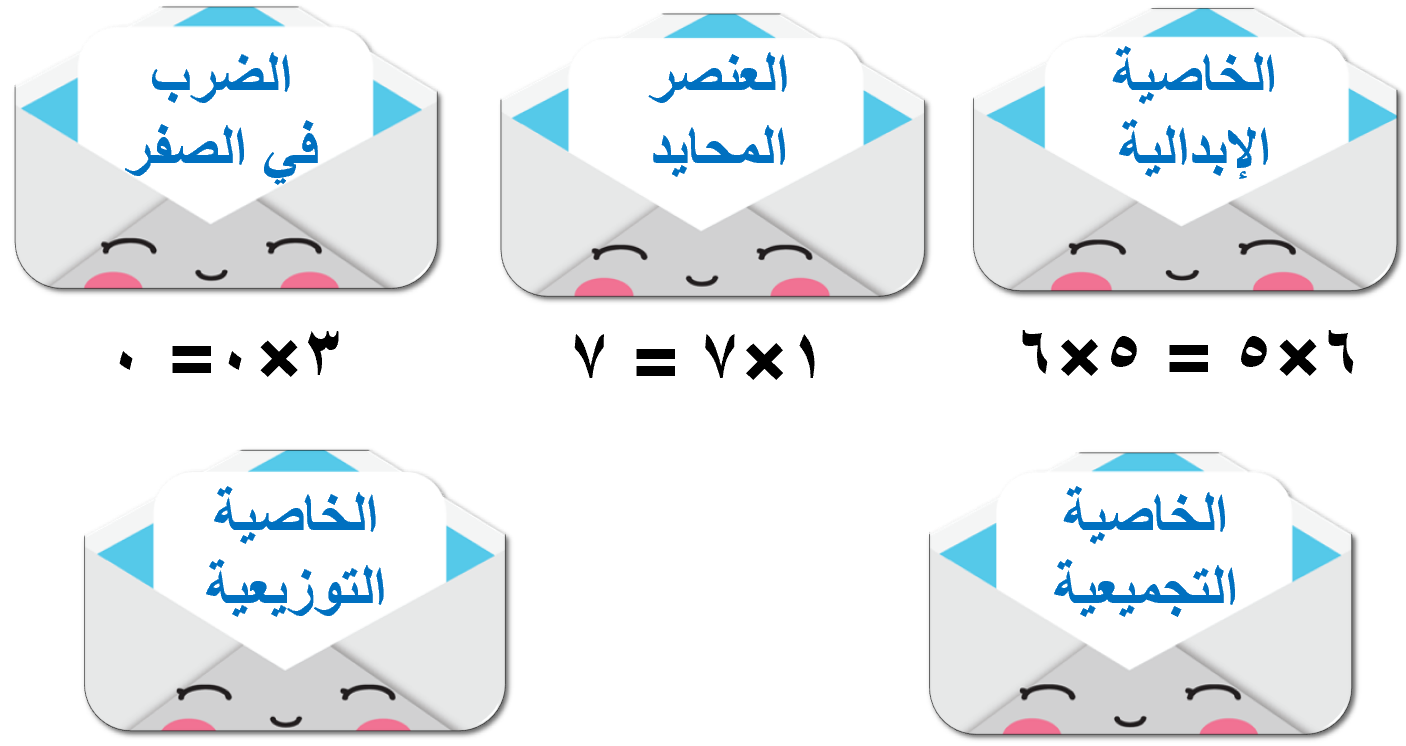 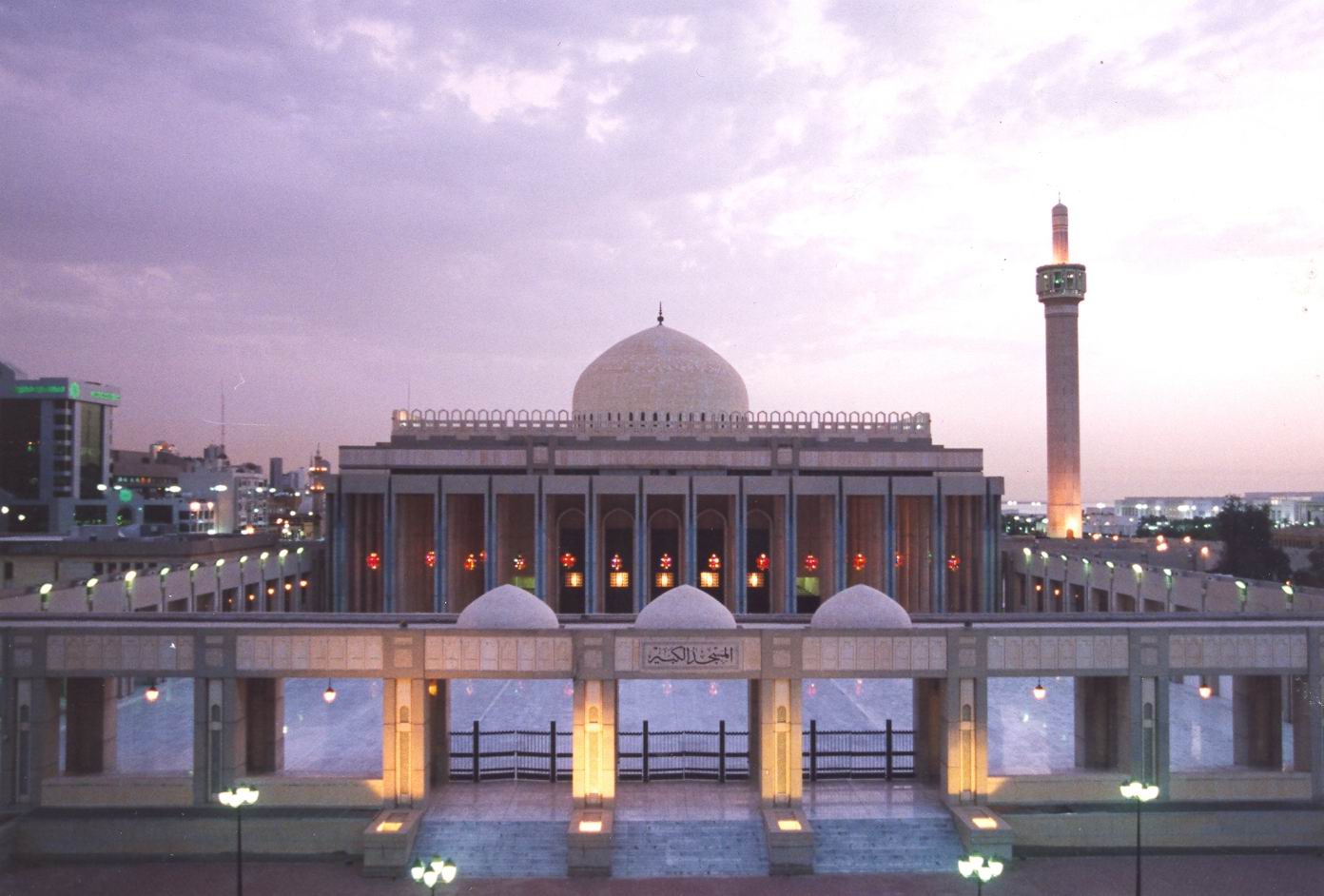 حاول معرفة ما هي الصورة قبل اختفاء جميع القطع
المسجد الكبير
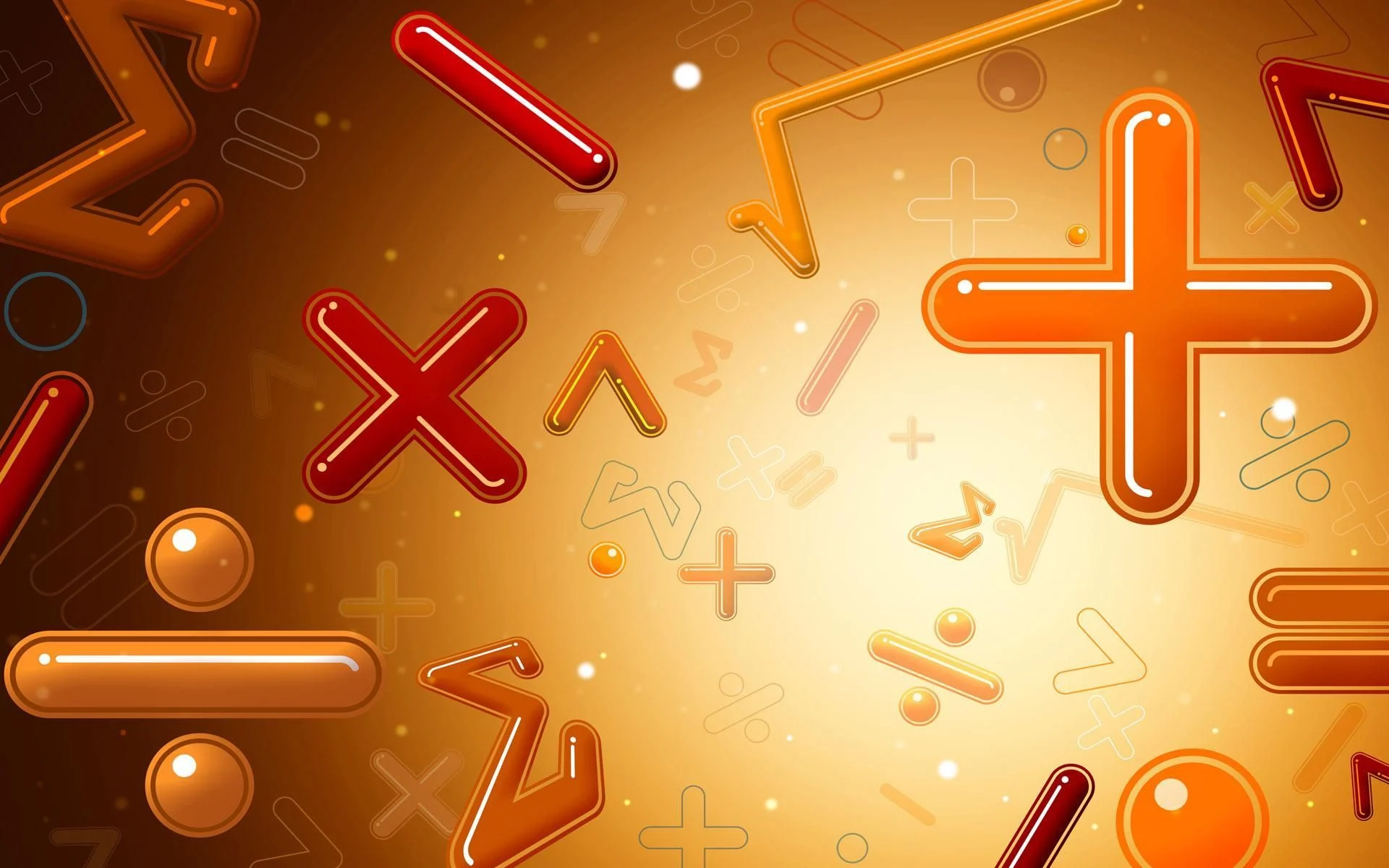 تمـــرن
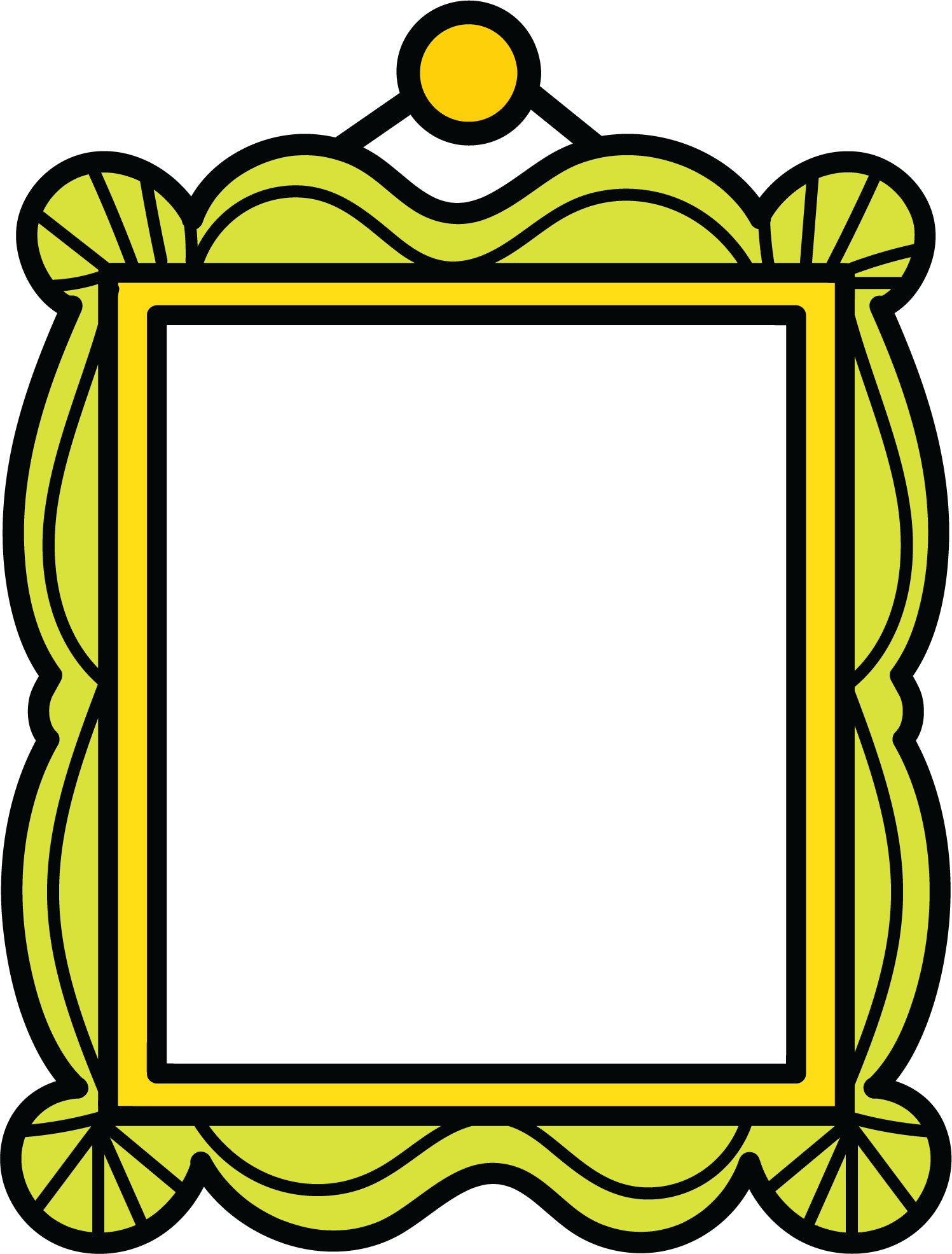 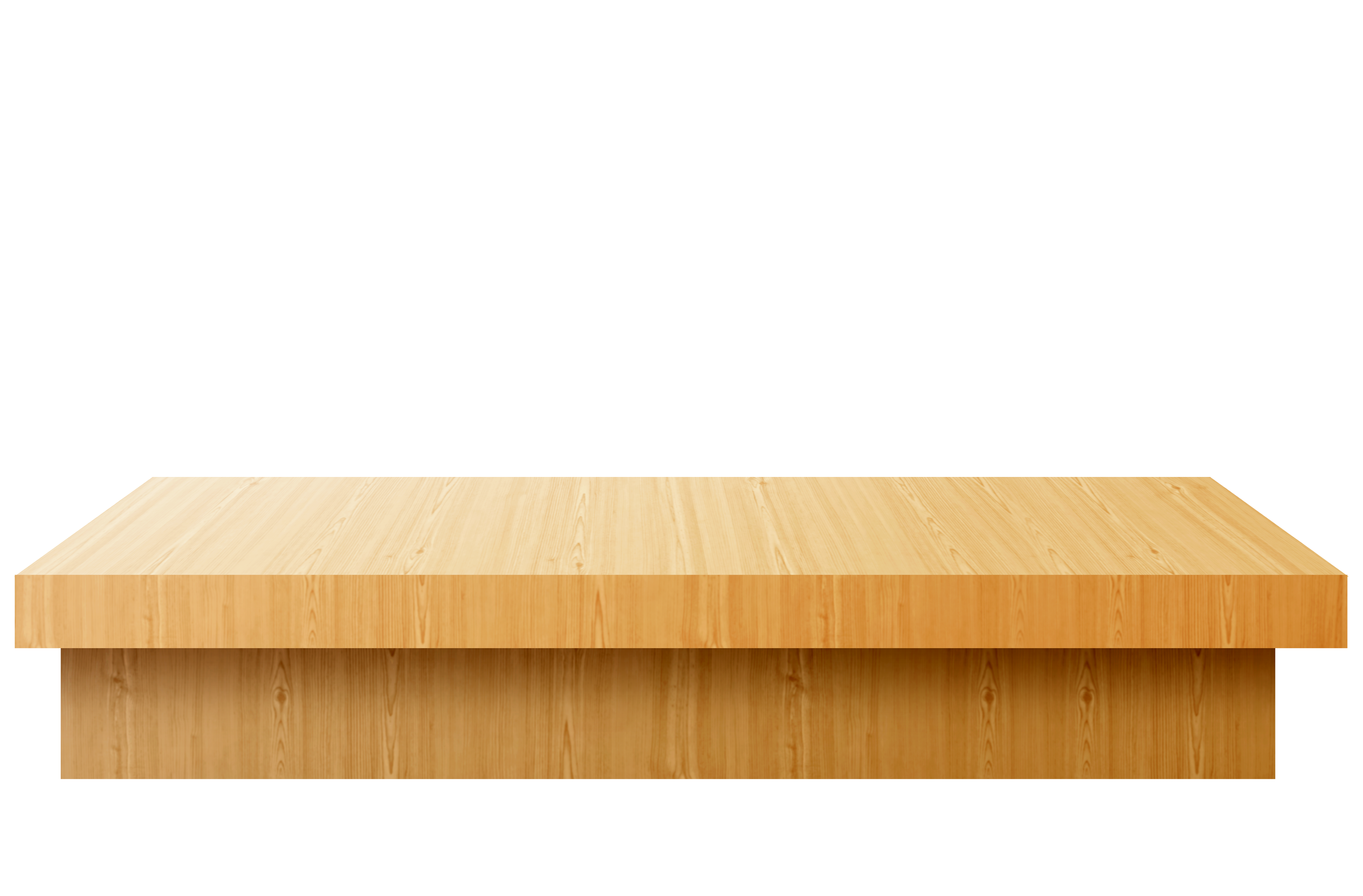 اختر رقماً وأجب على السؤال:
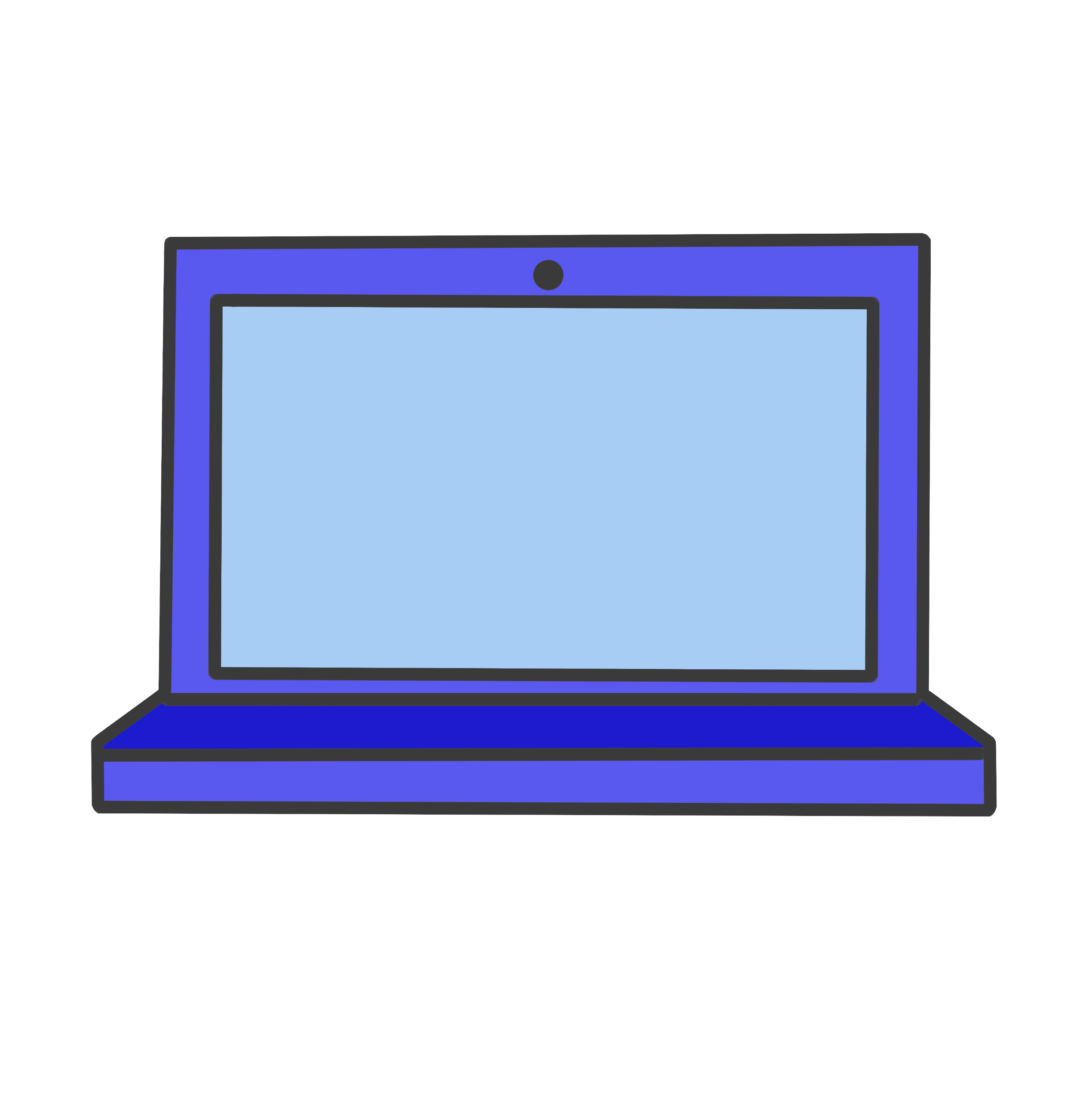 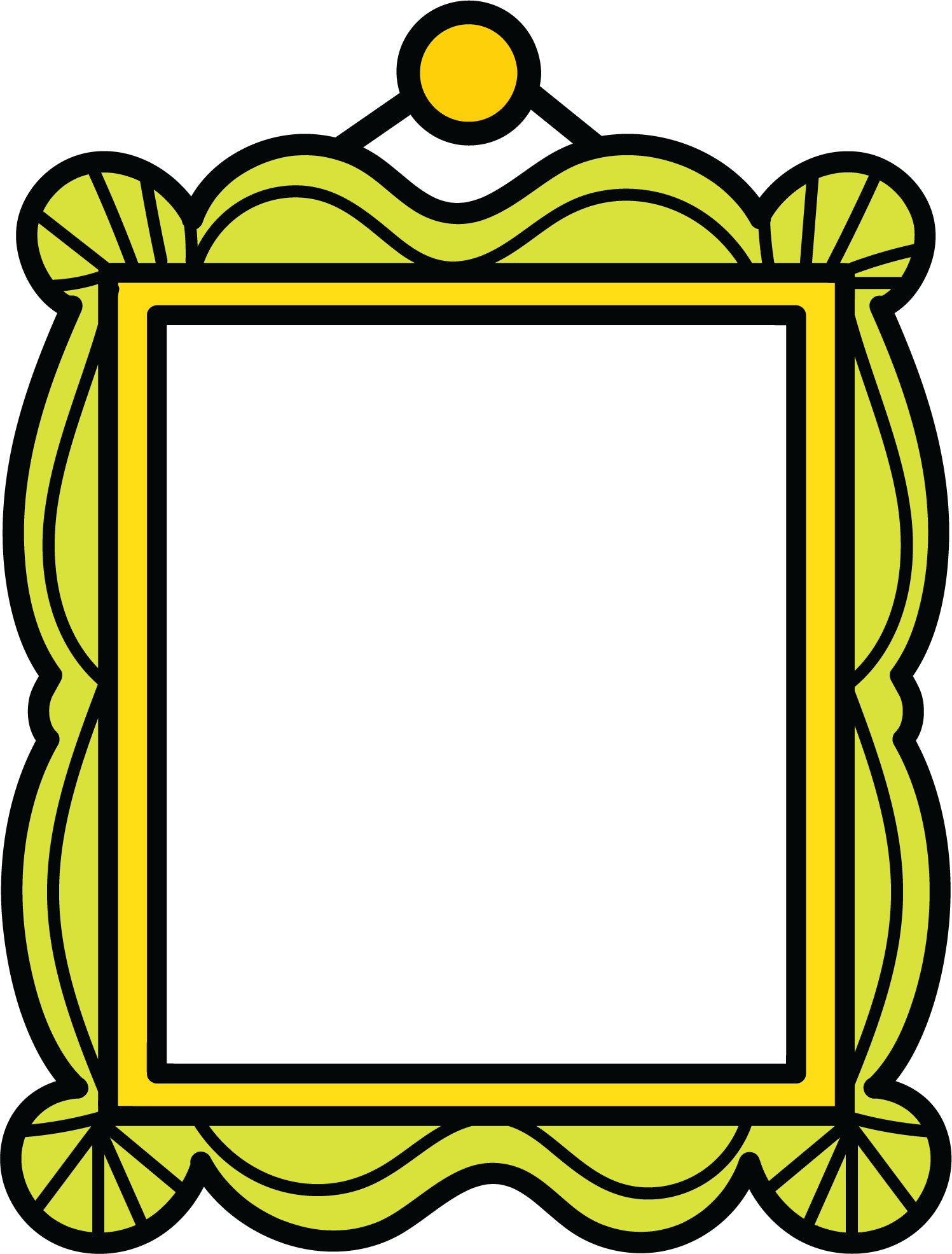 تمرن
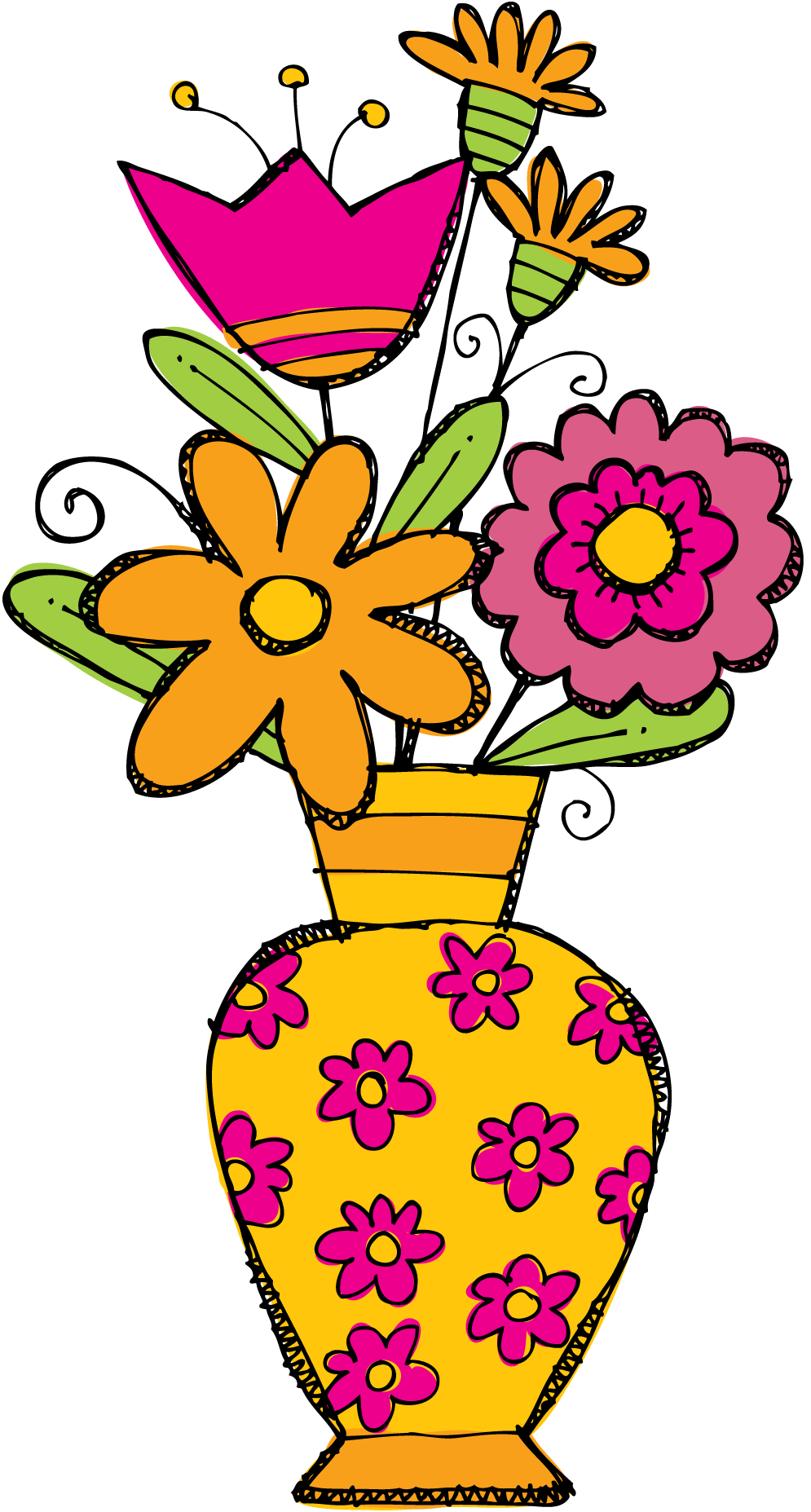 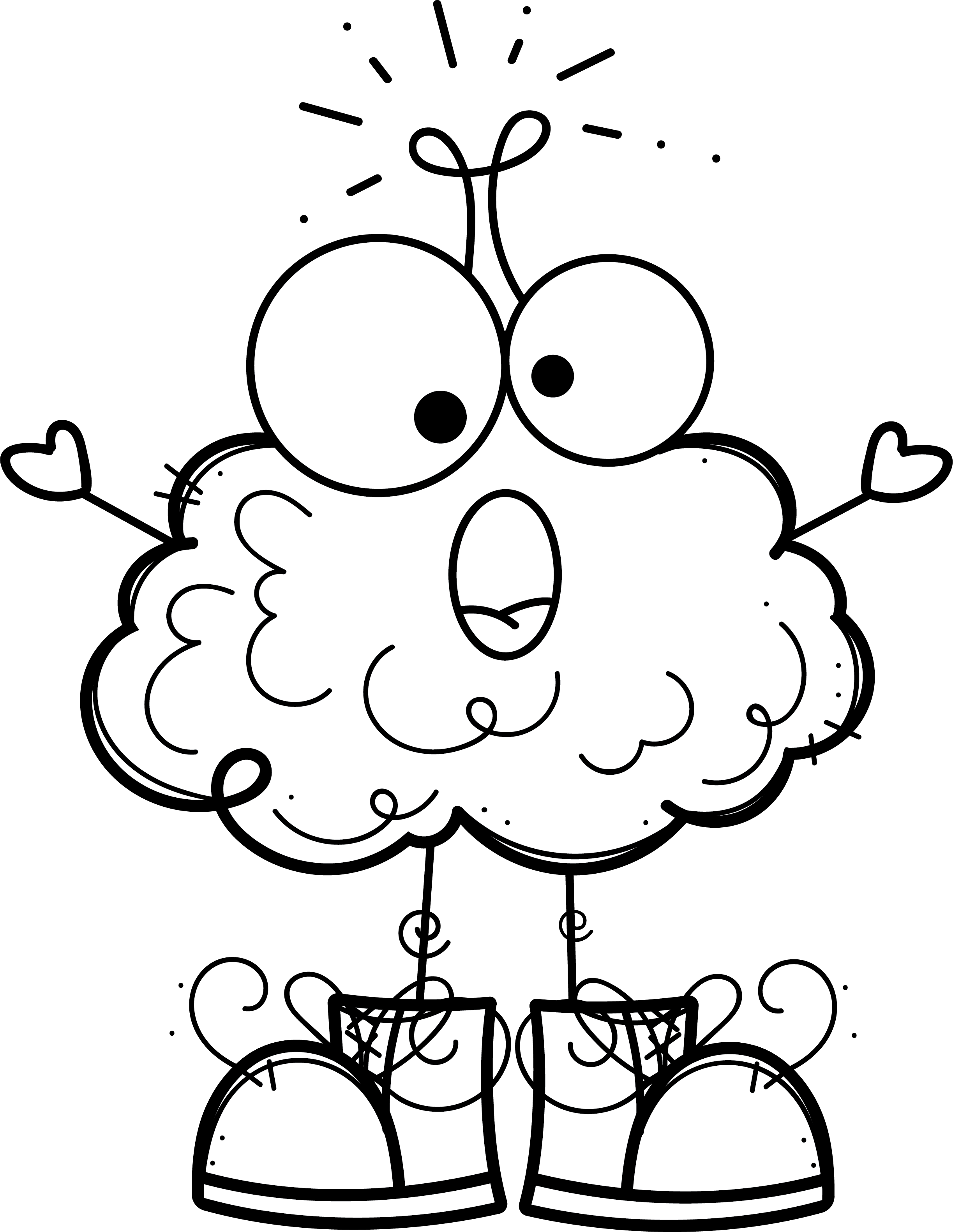 1
2
3
4
5
6
7
8
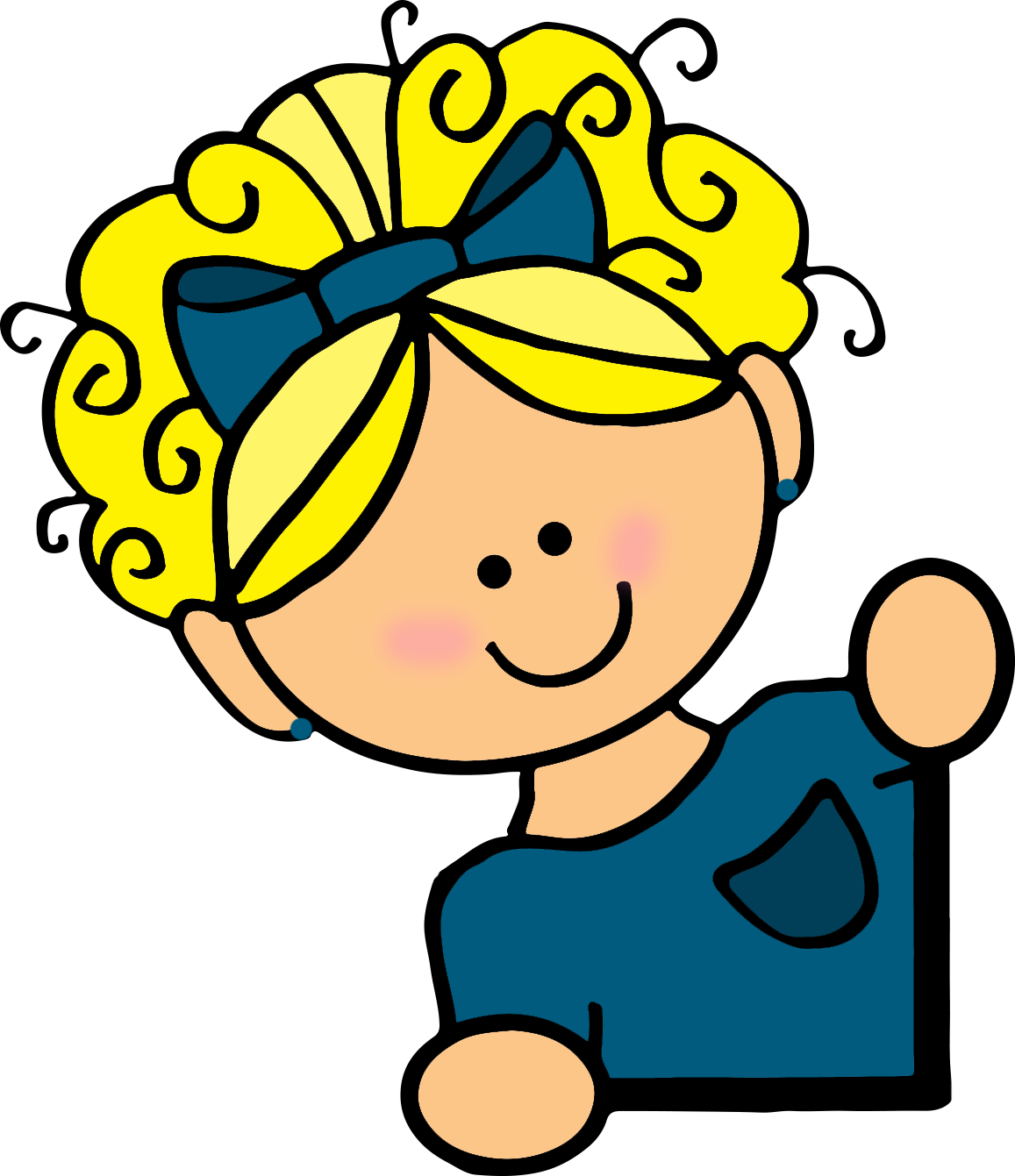 9
10
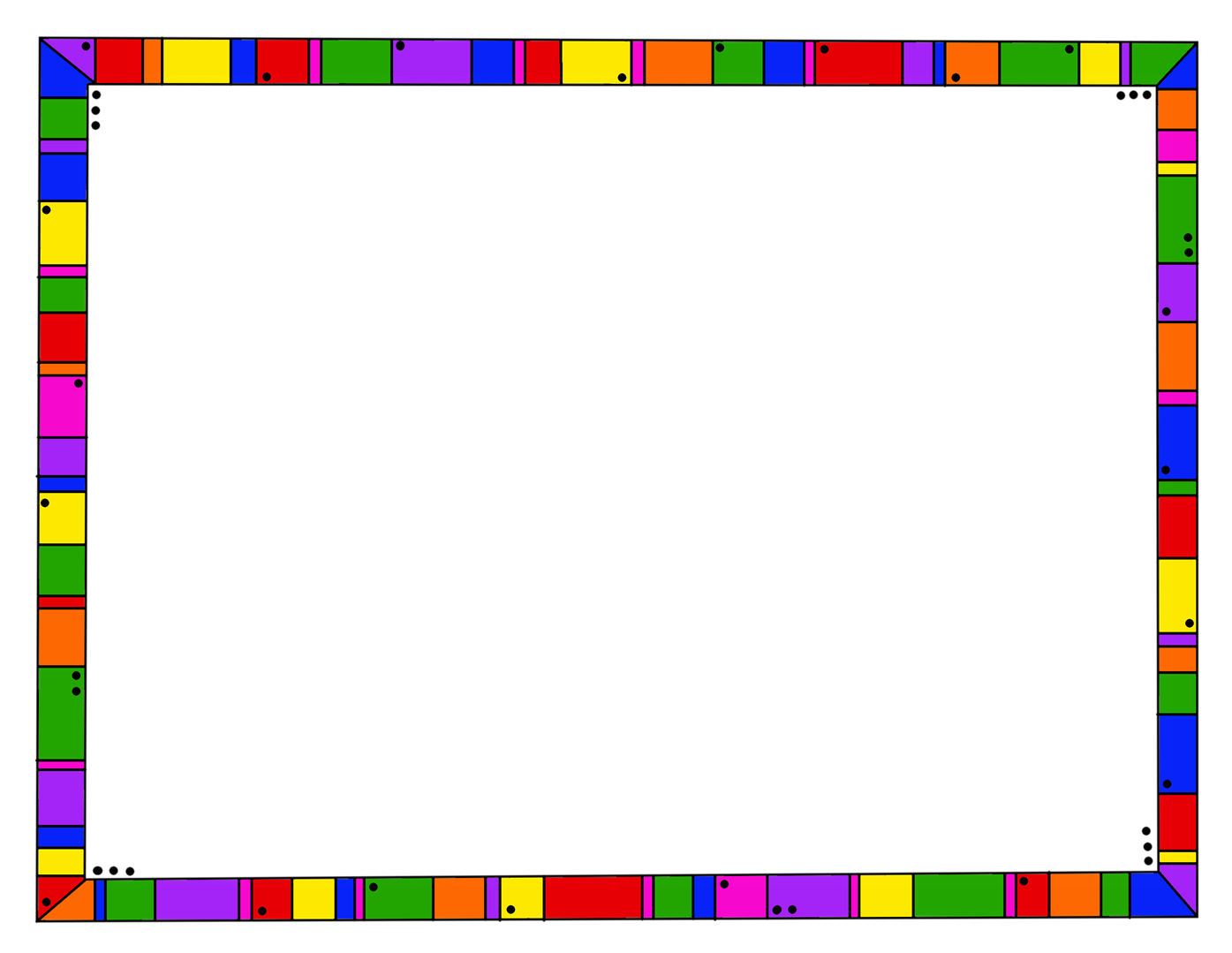 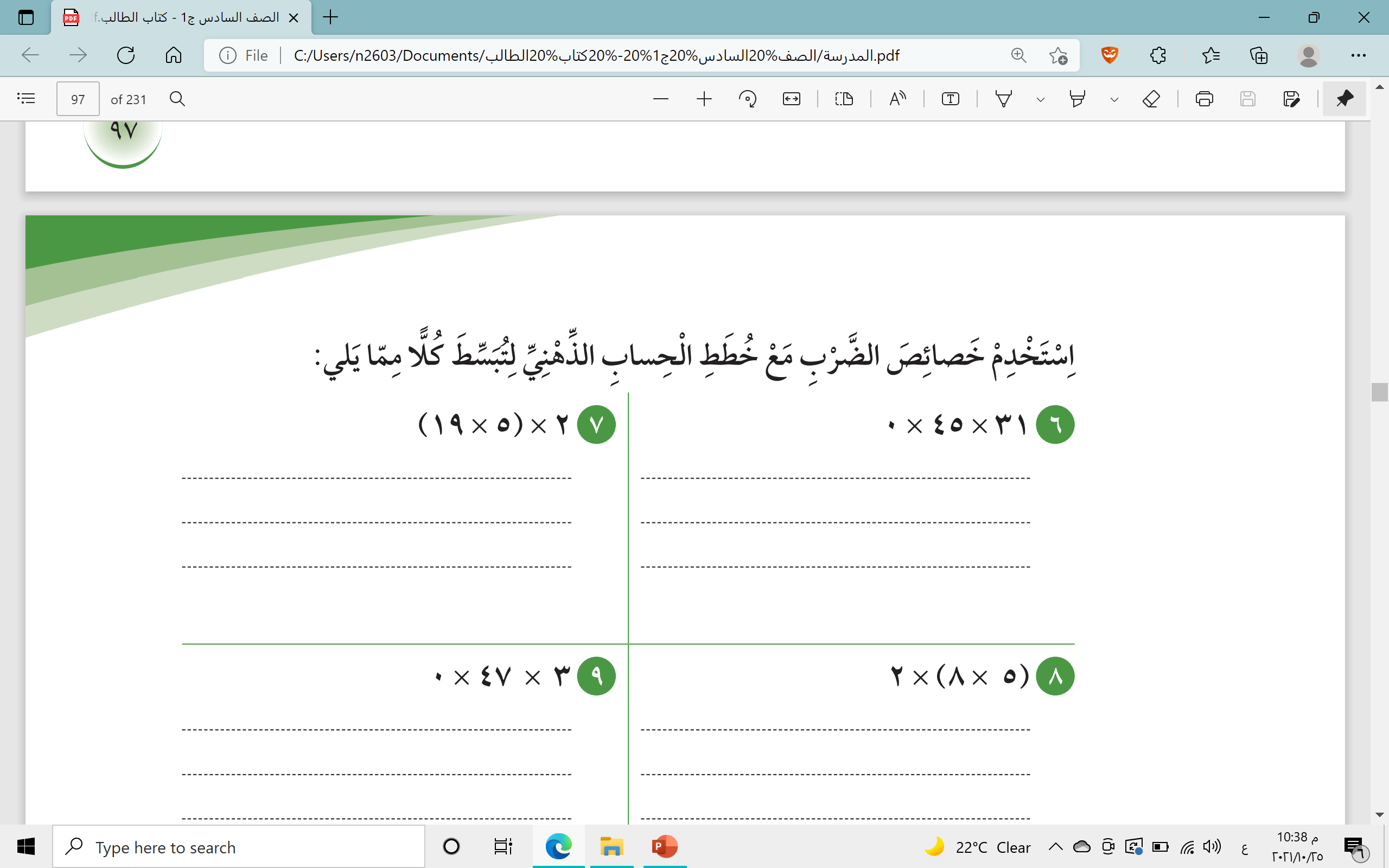 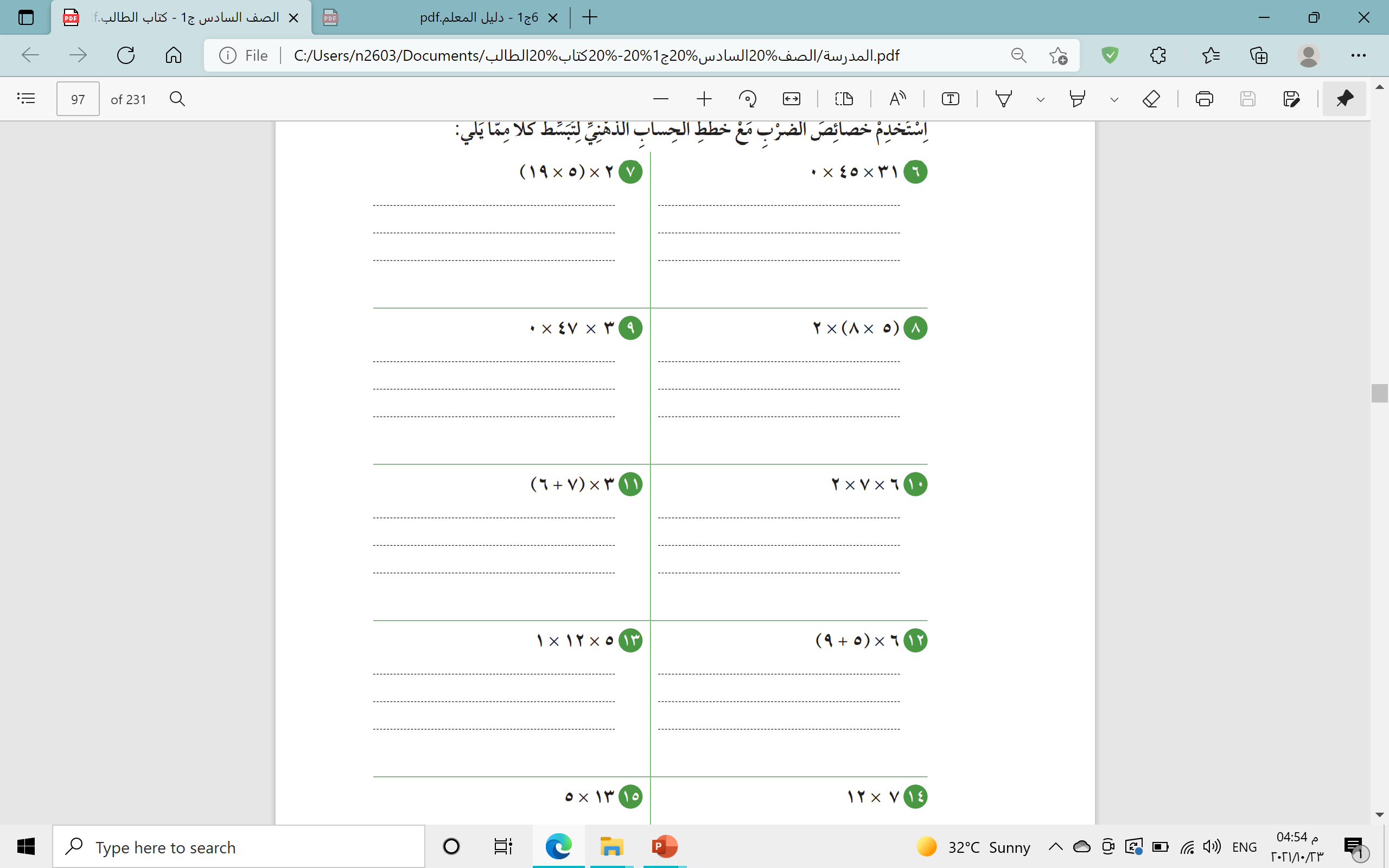 = 0
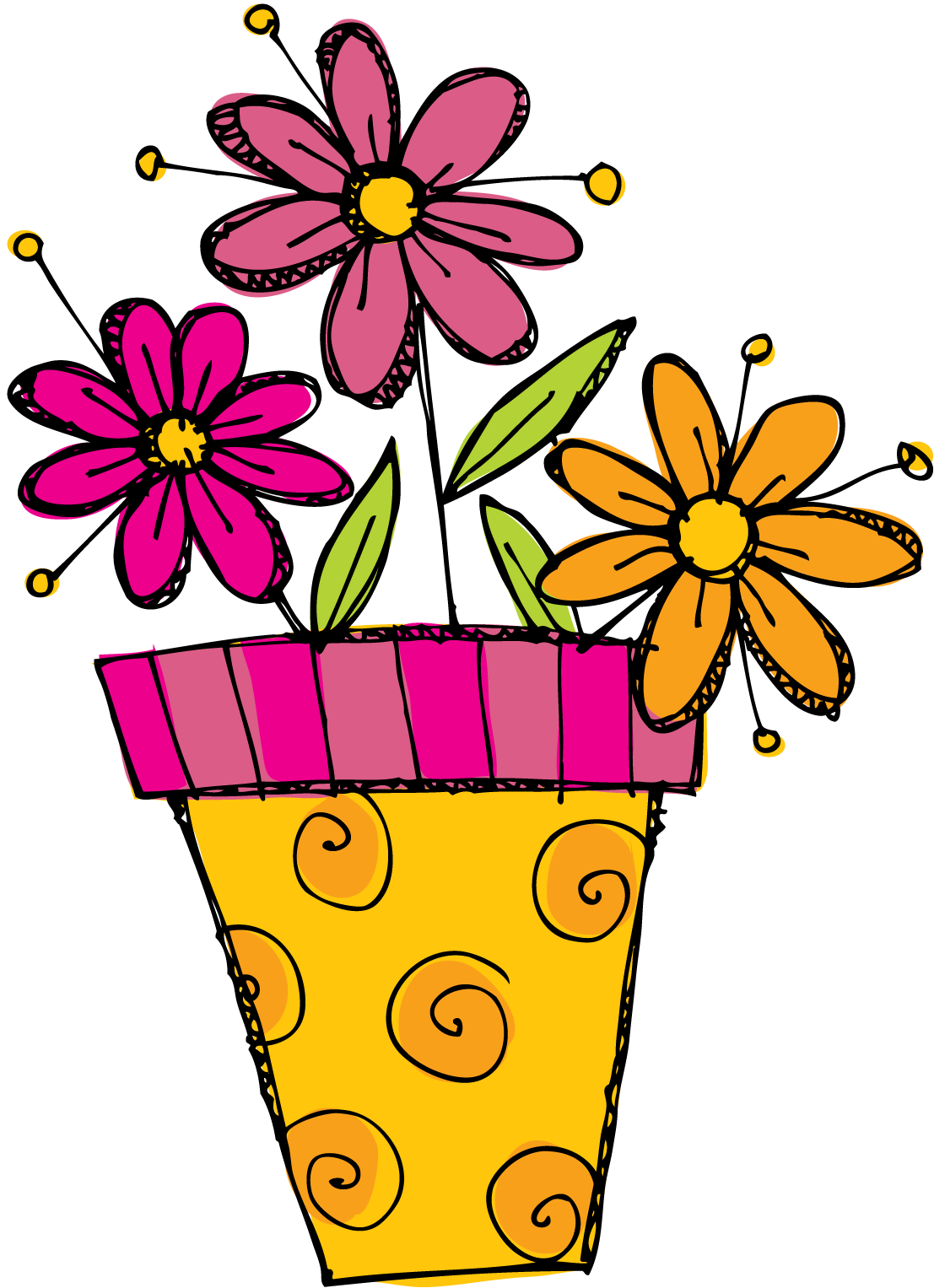 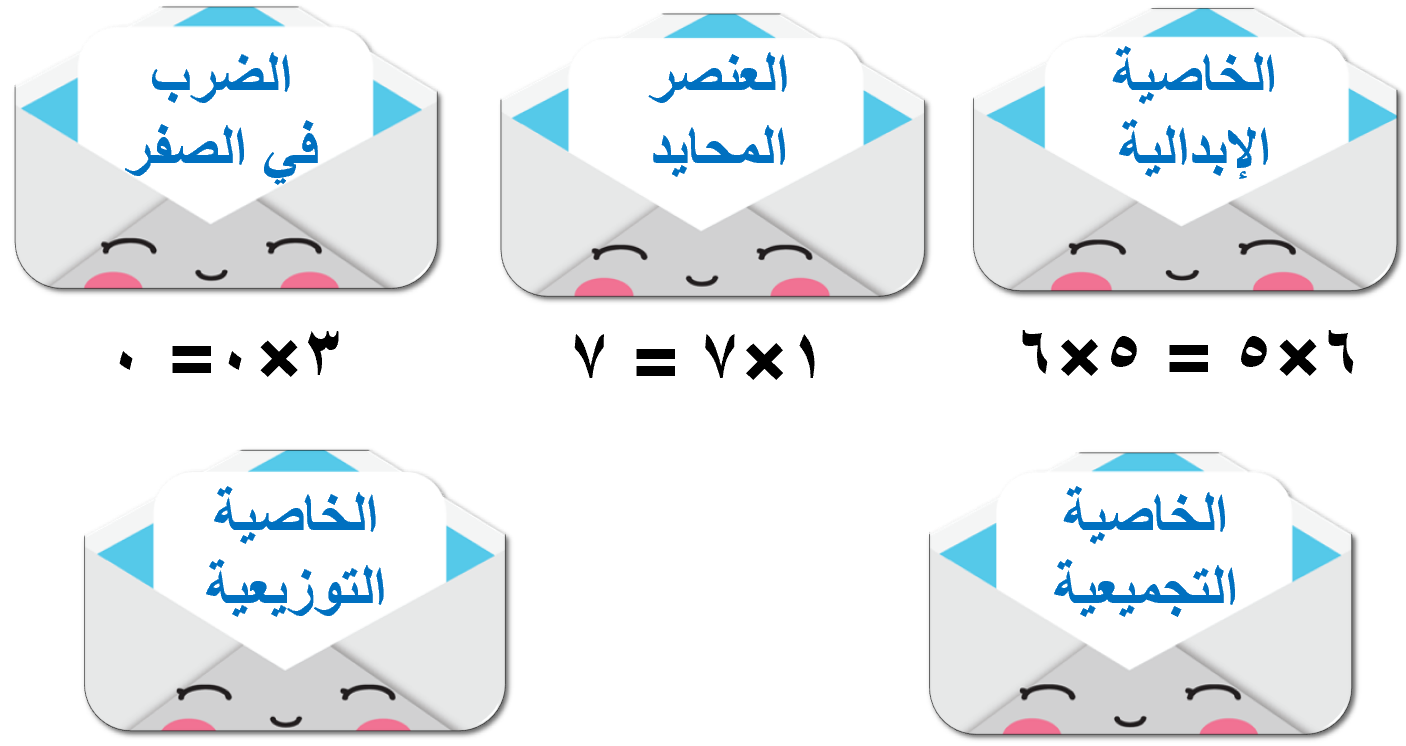 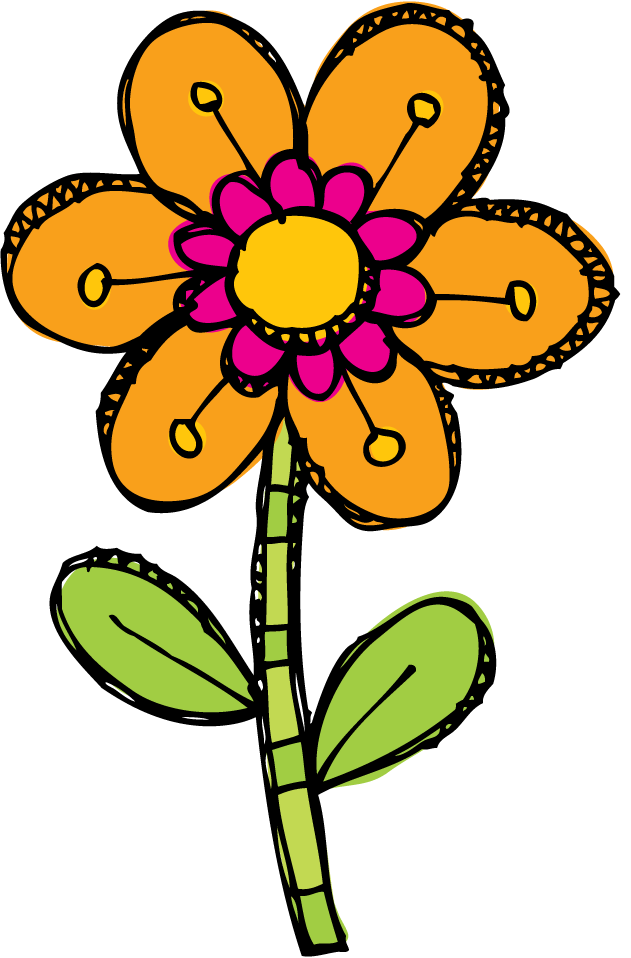 1
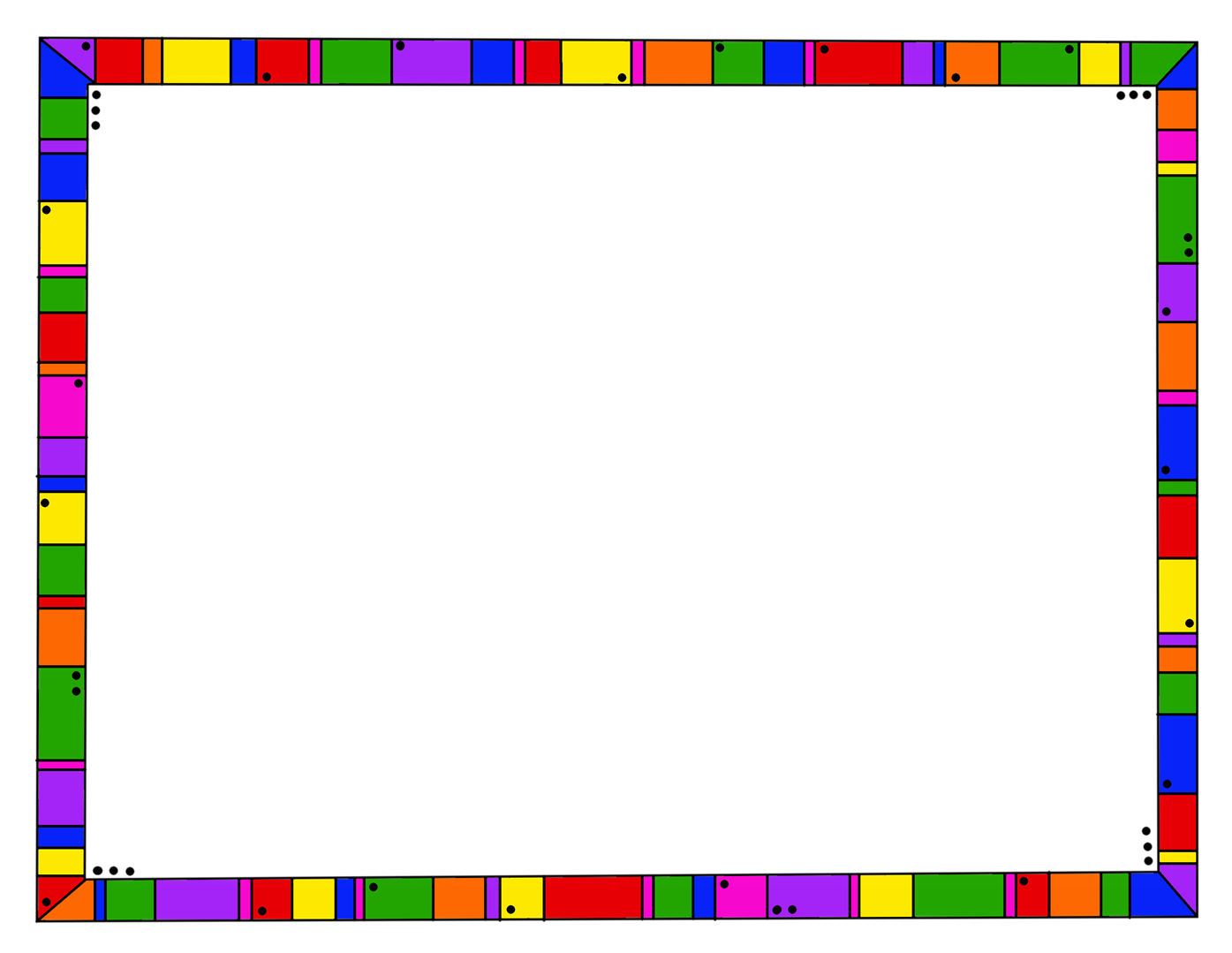 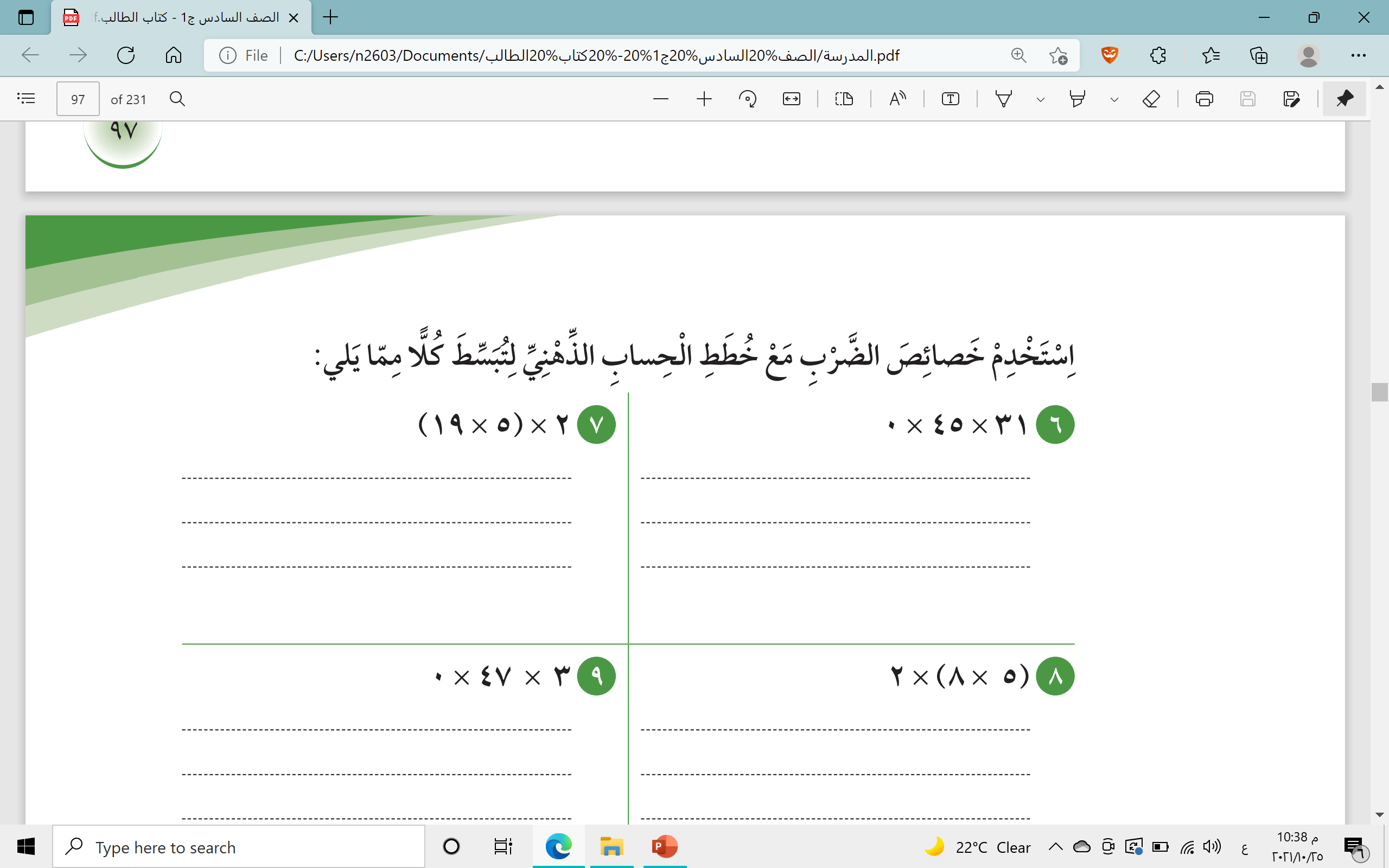 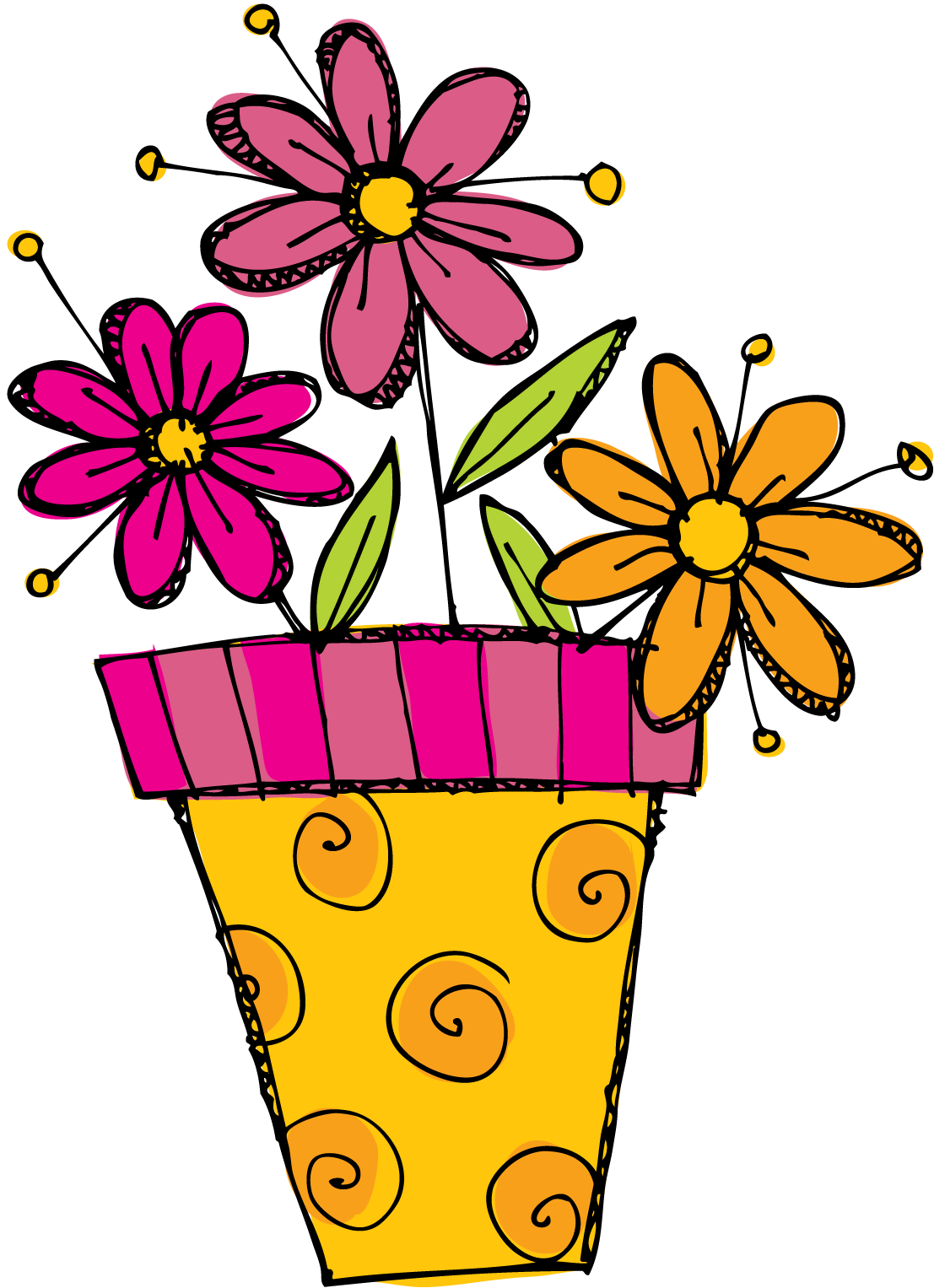 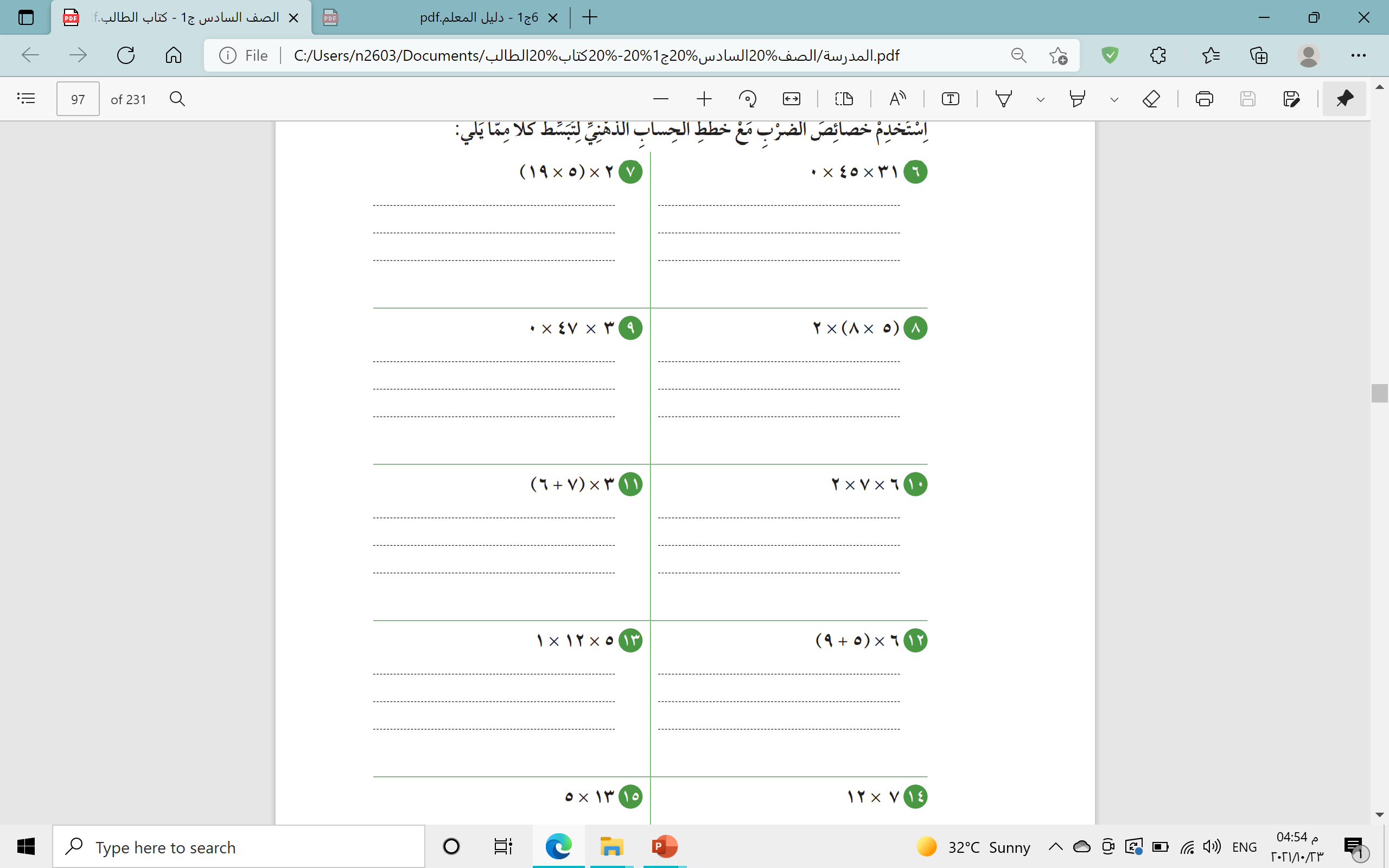 = (2×5)×19
= 190
= 10×19
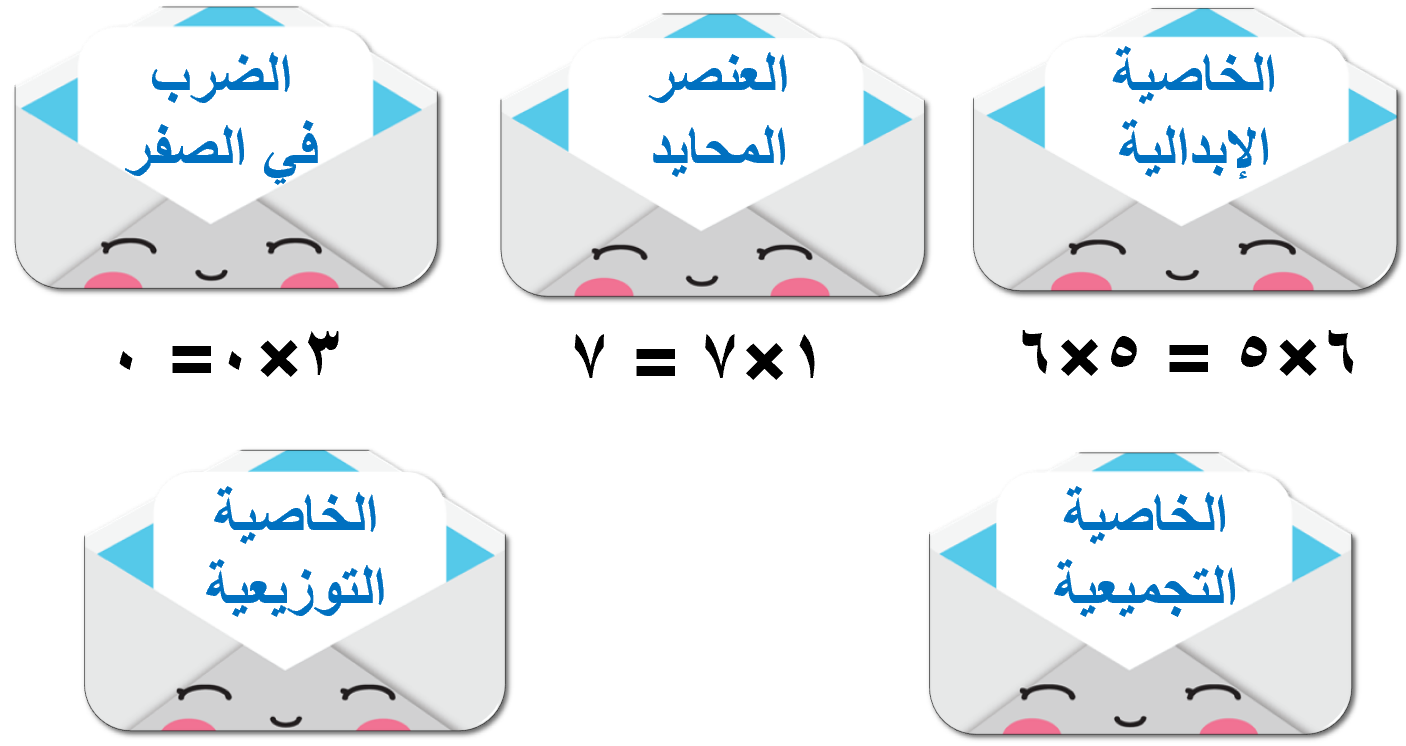 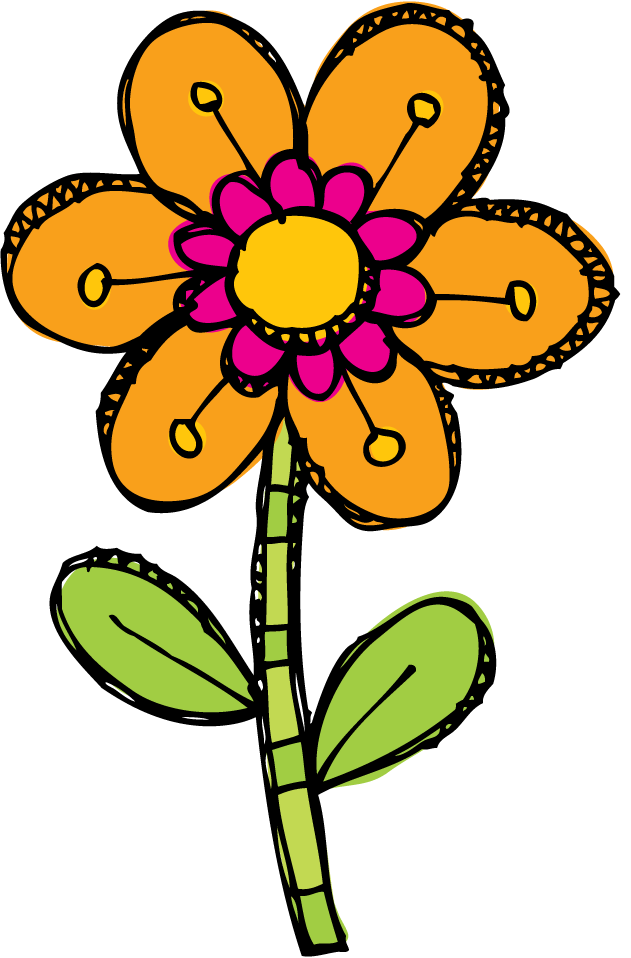 2
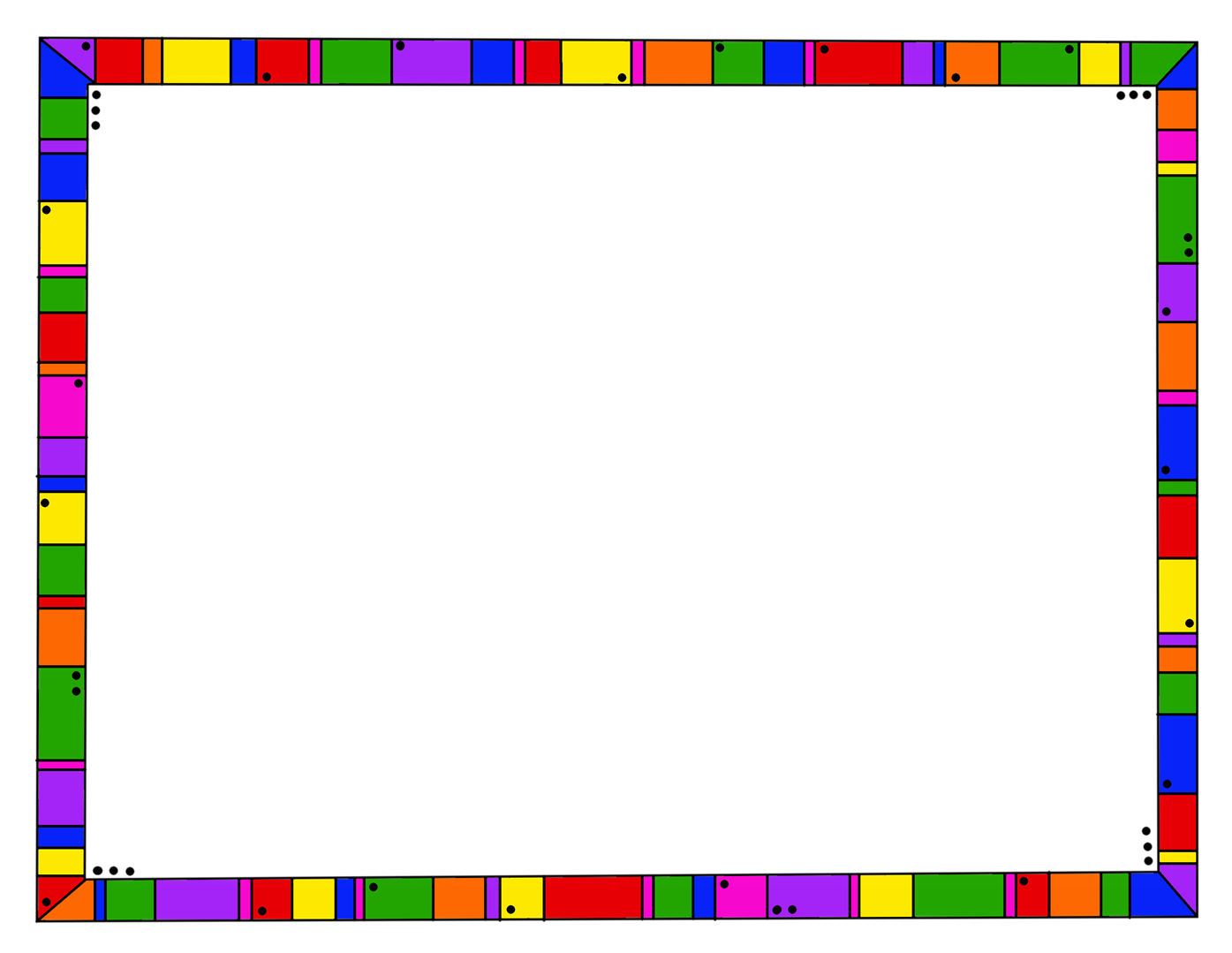 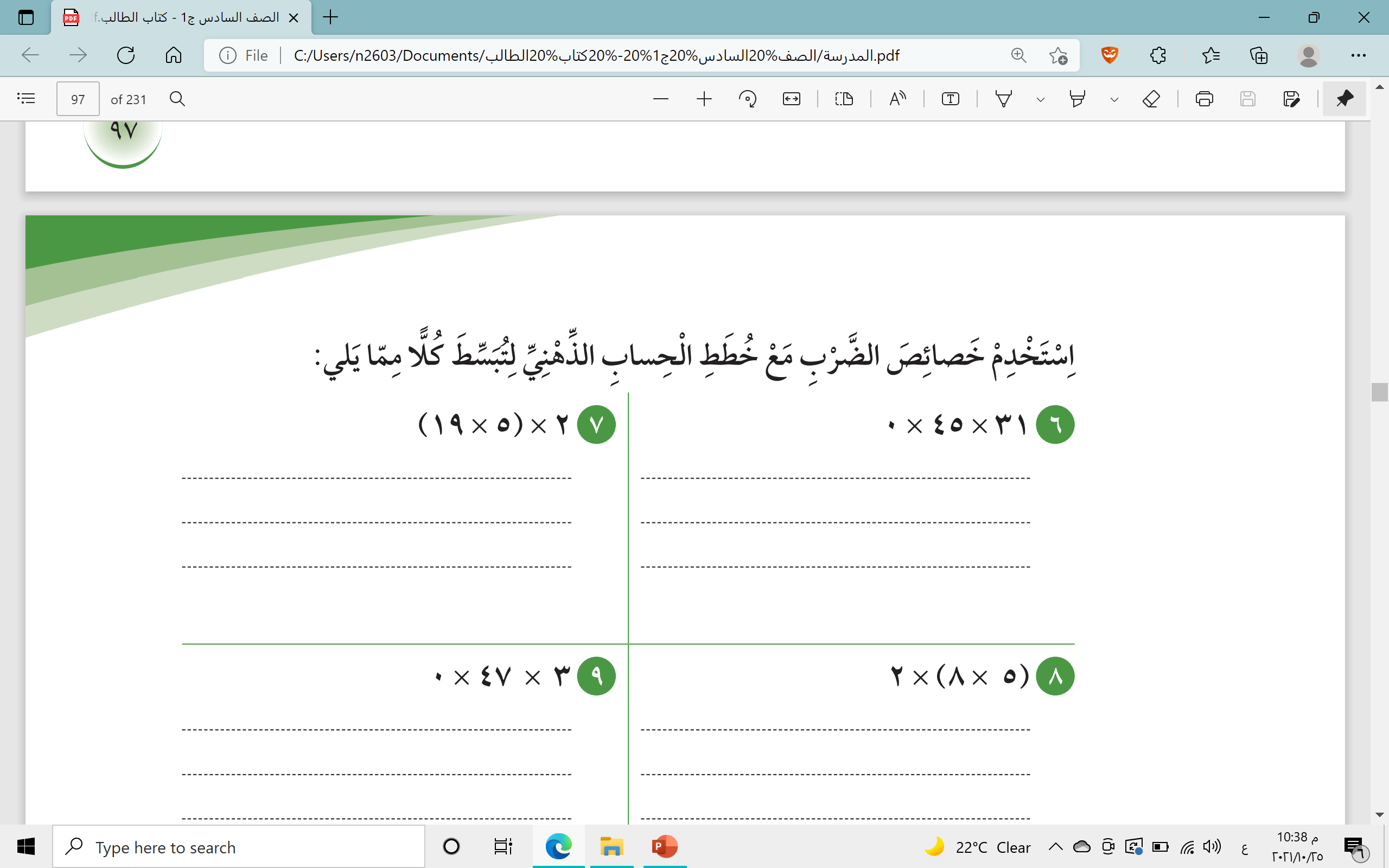 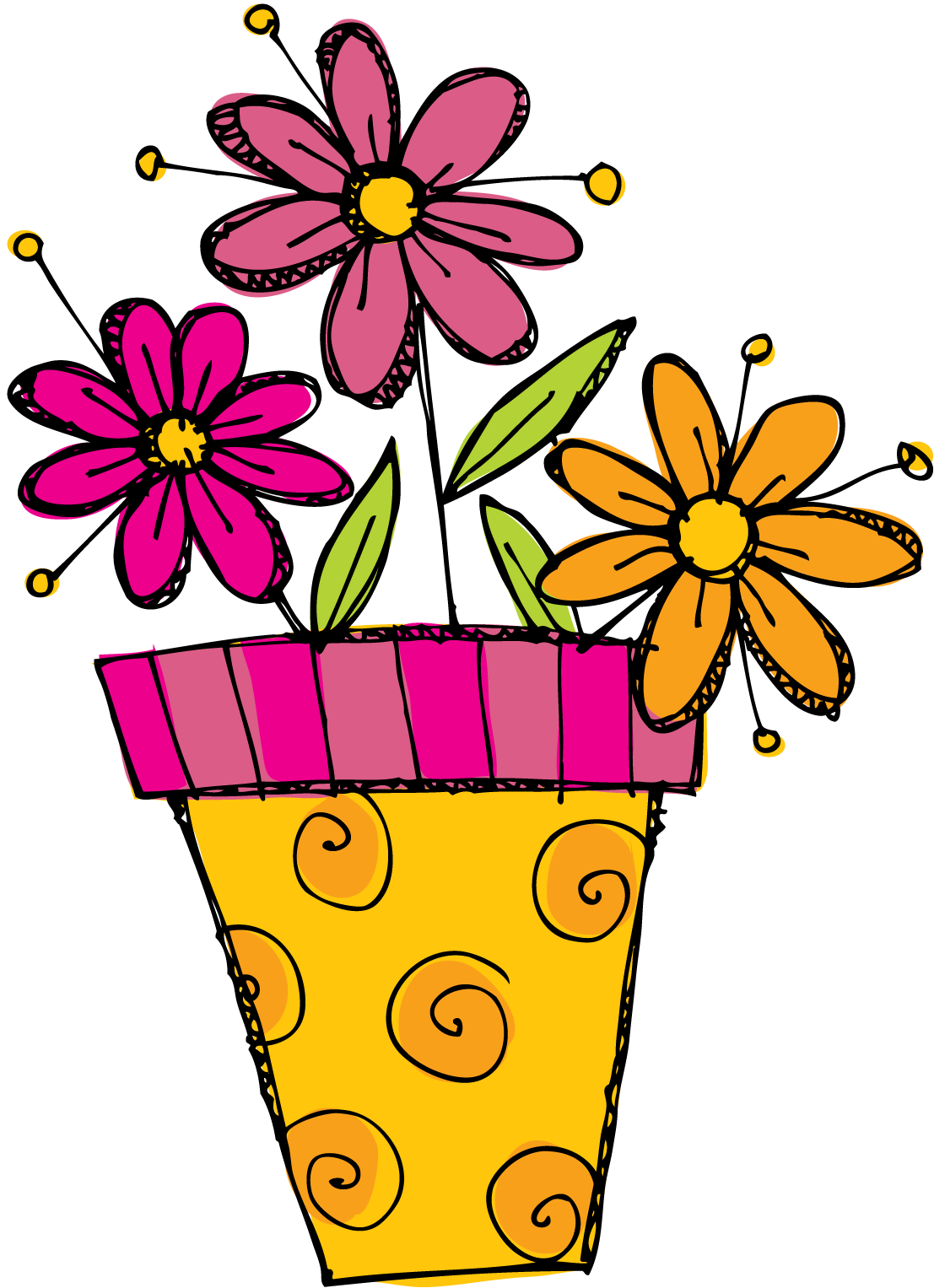 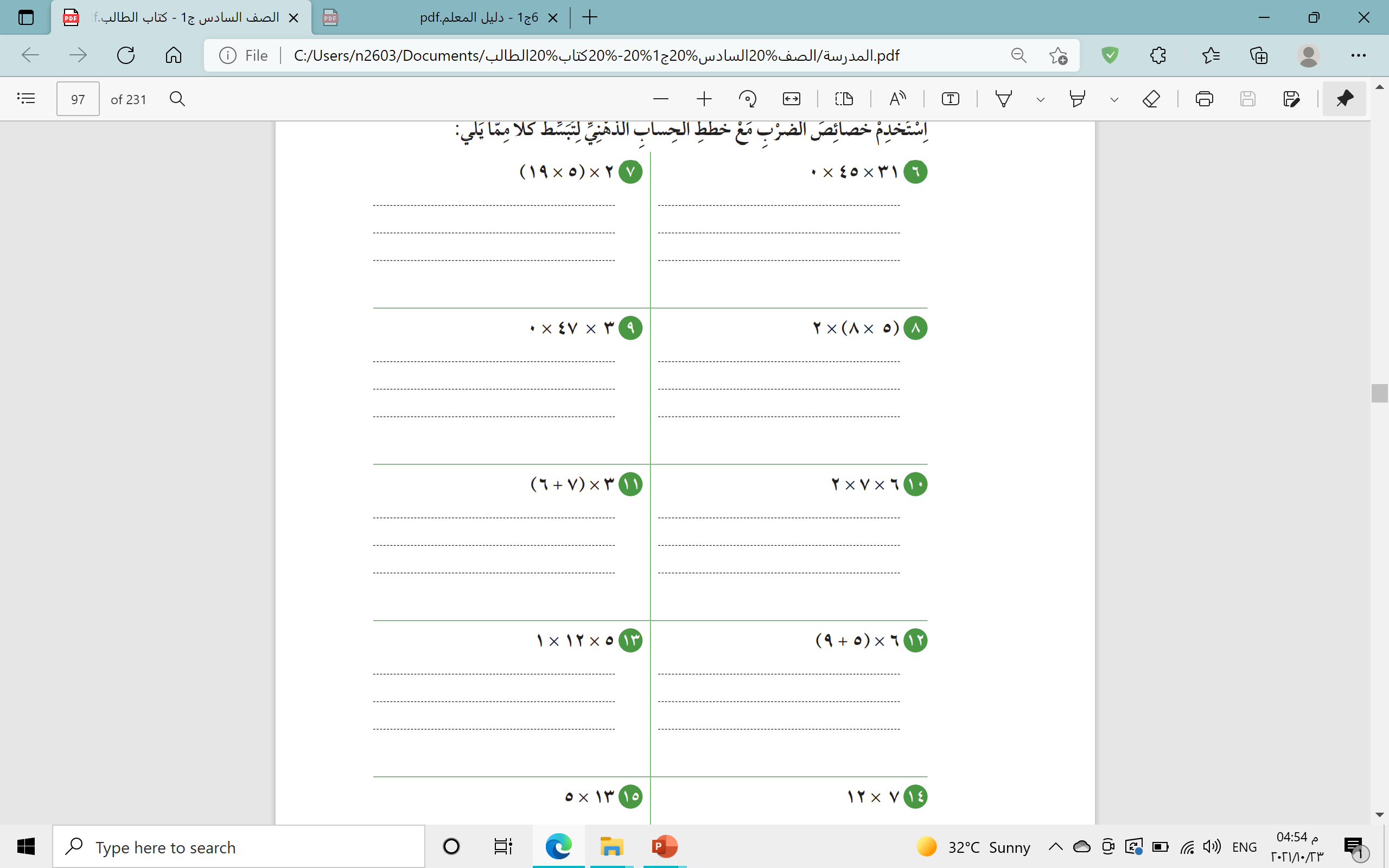 = (5×2)×8
= 80
= 10×8
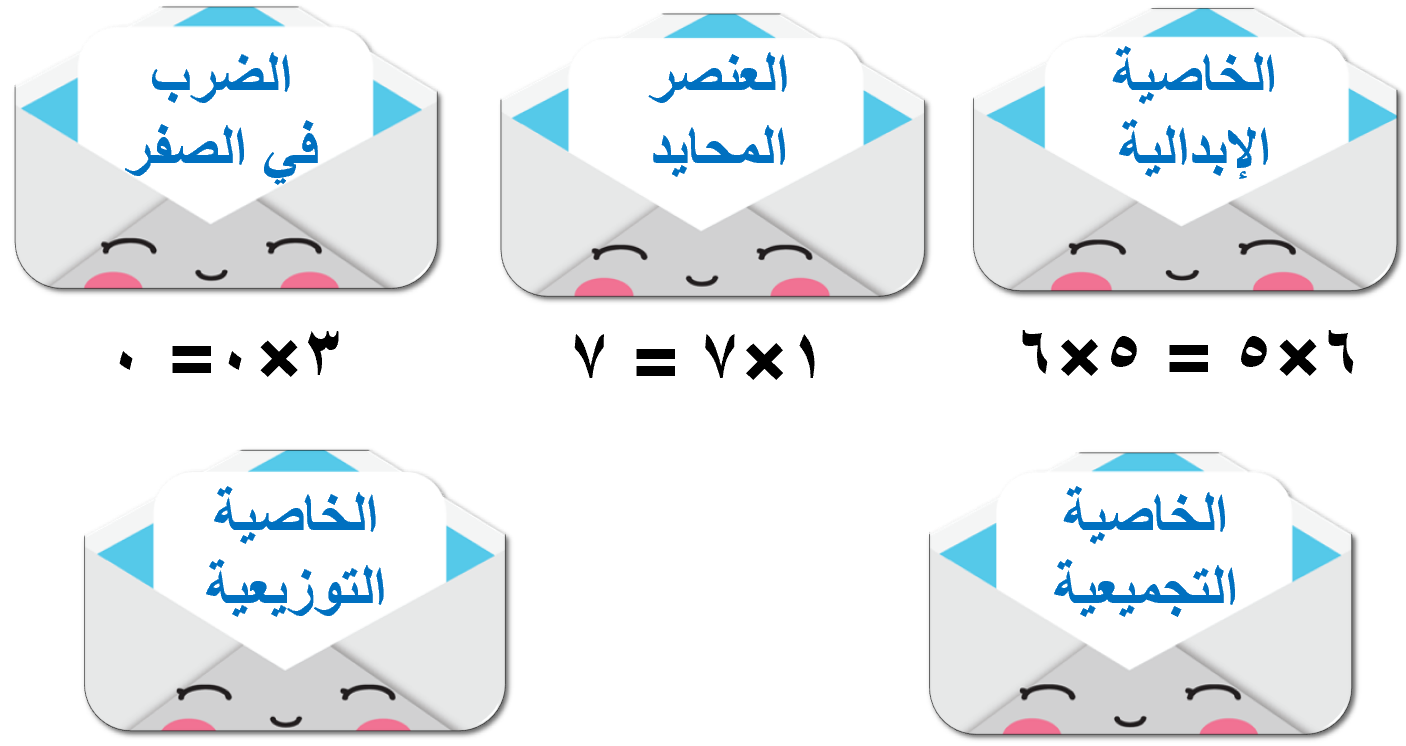 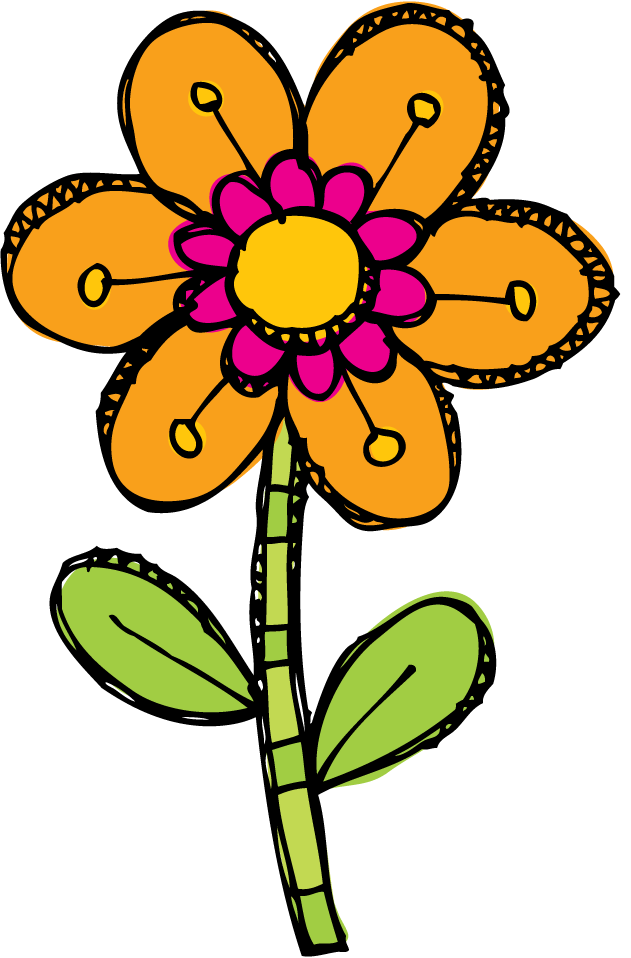 3
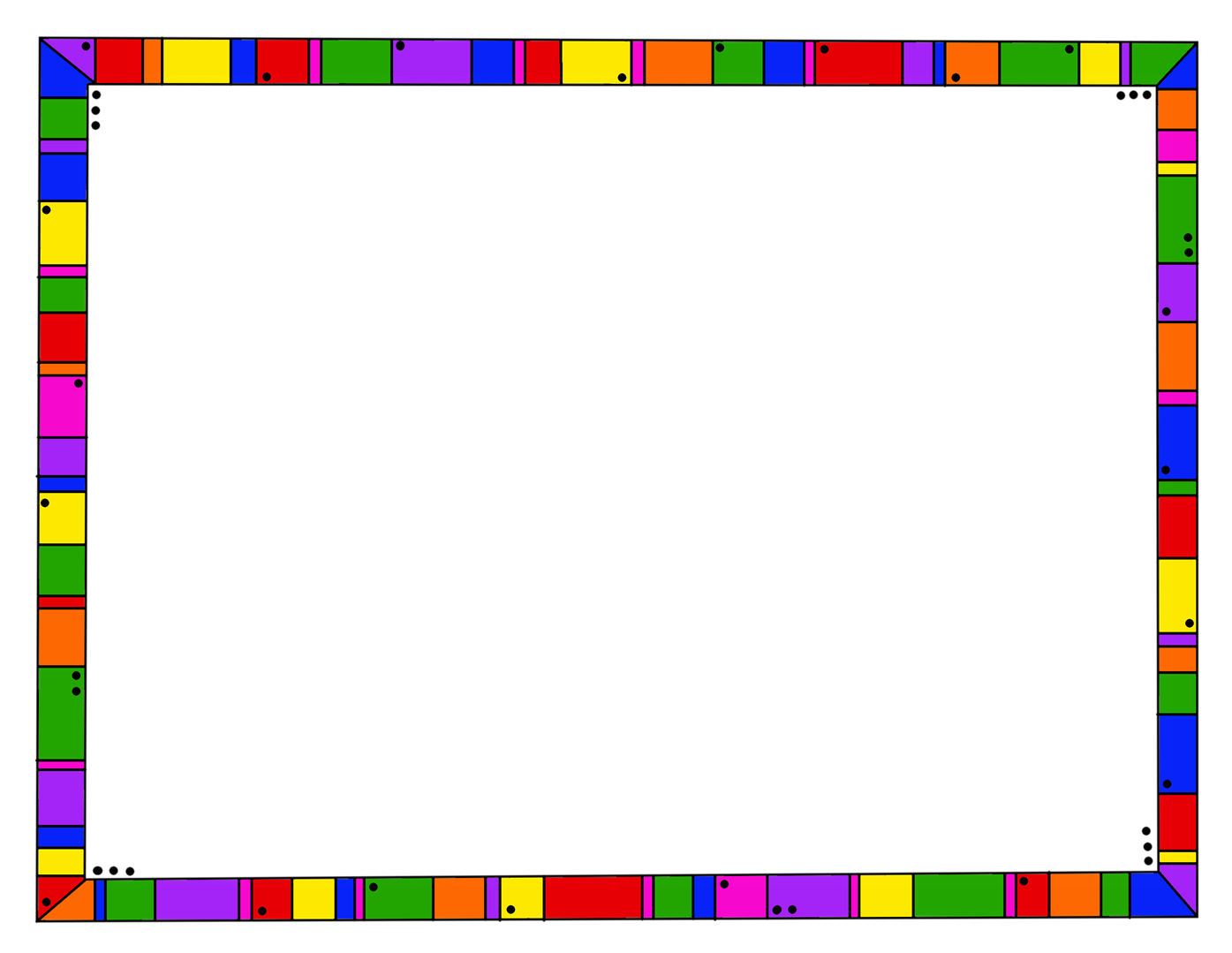 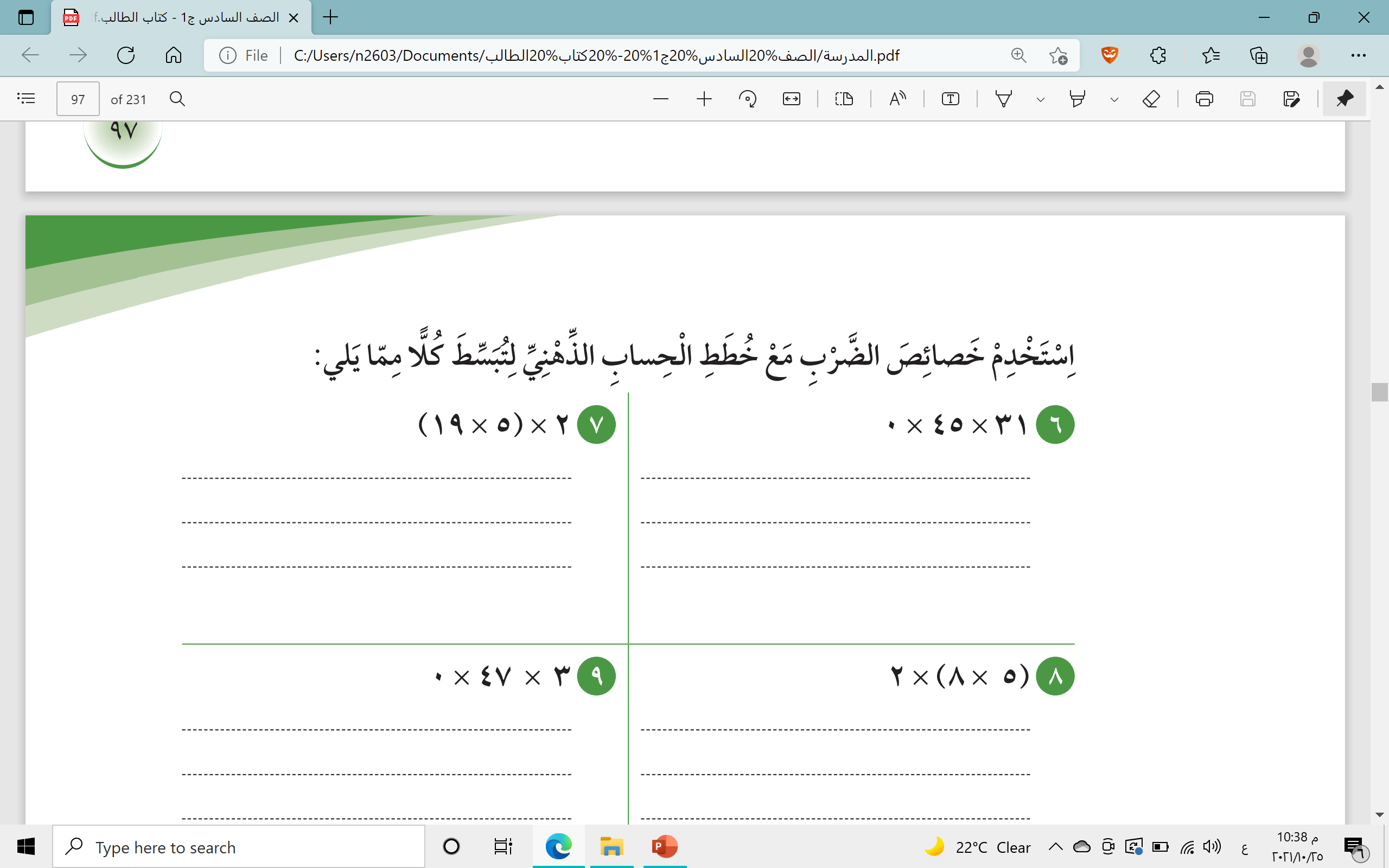 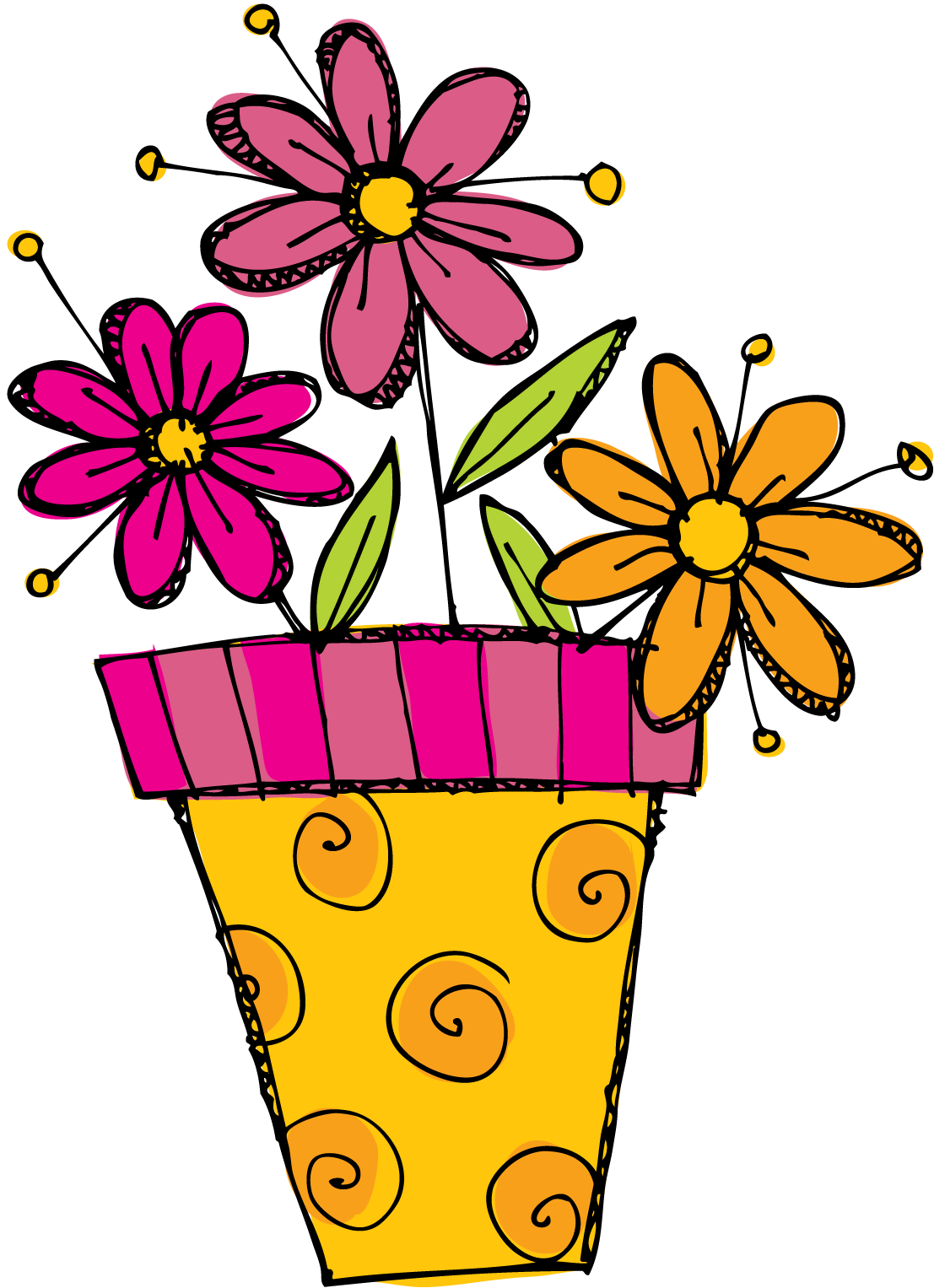 = 0
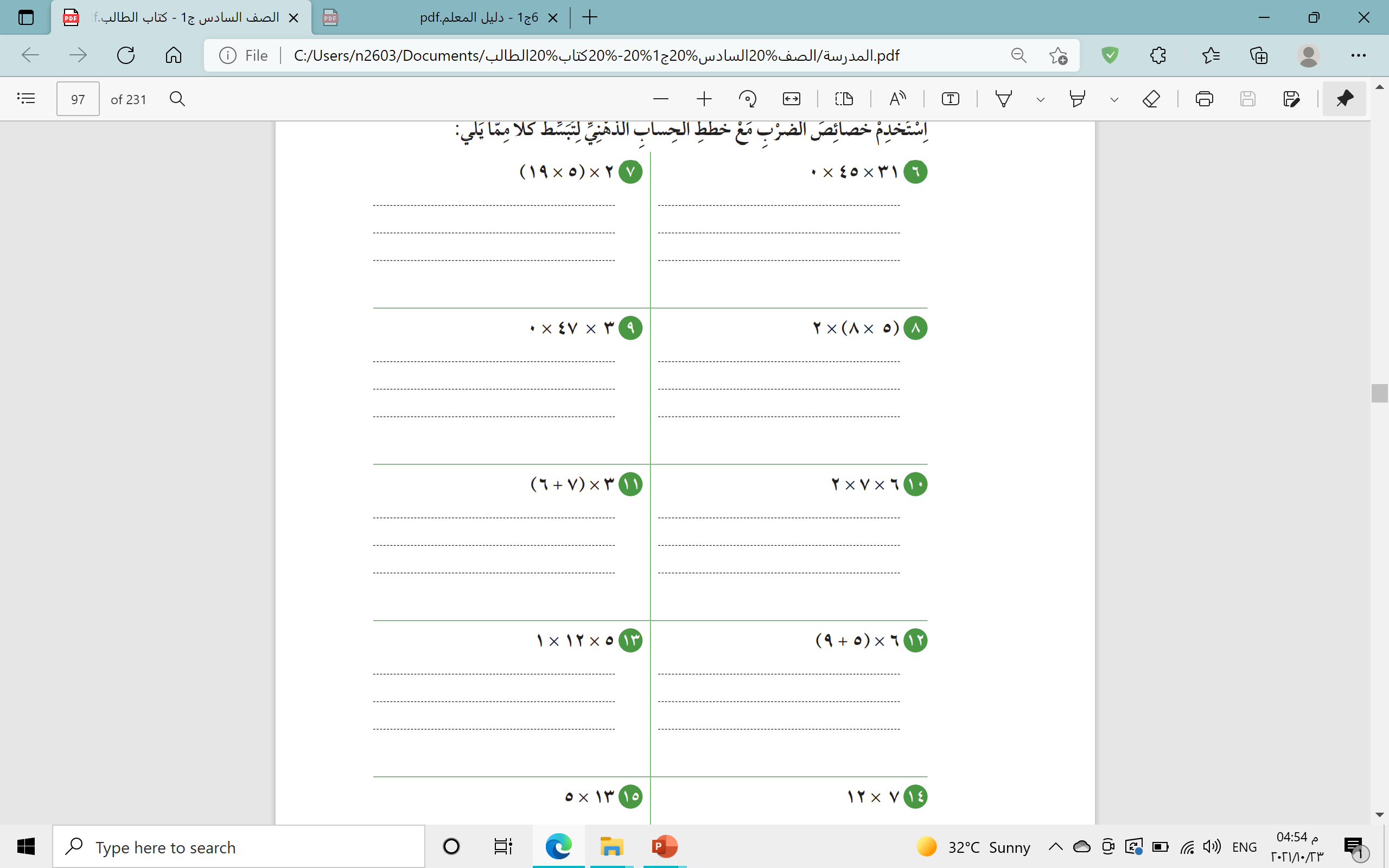 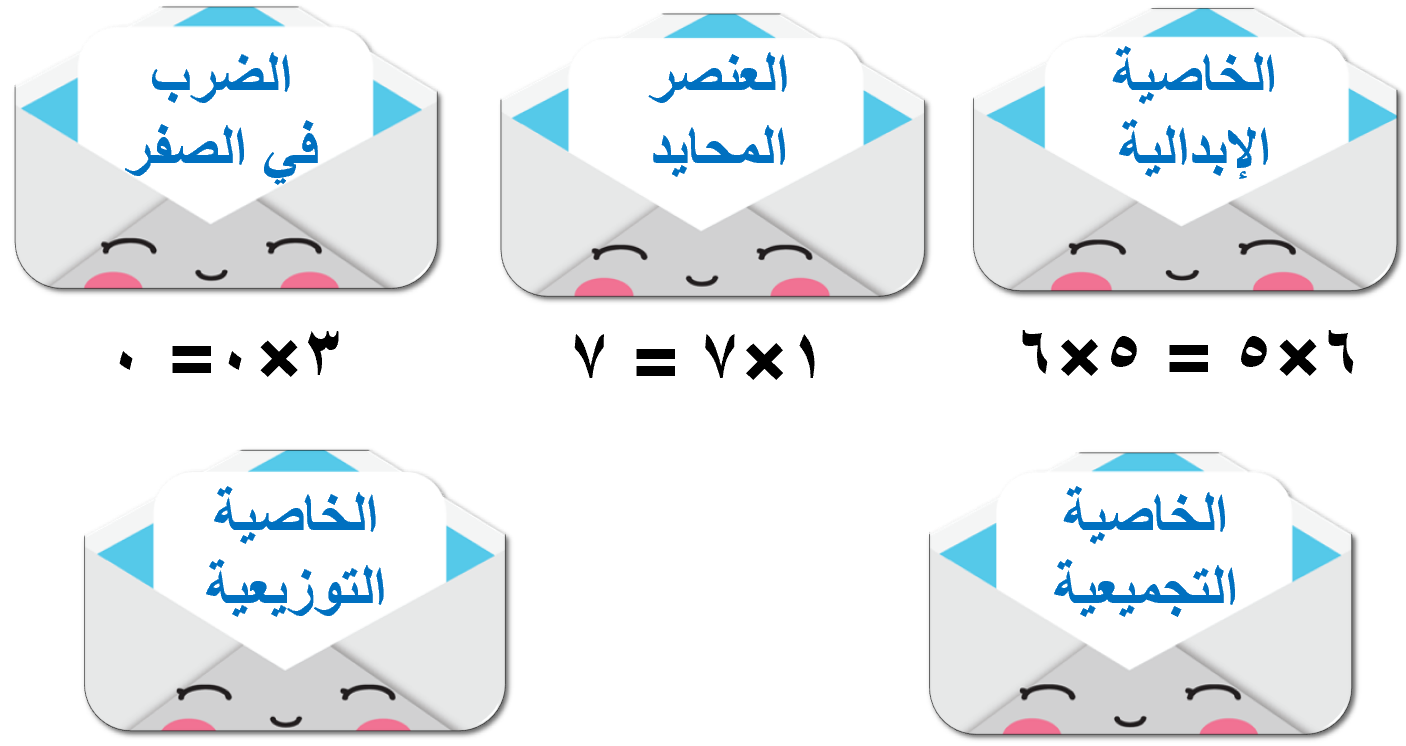 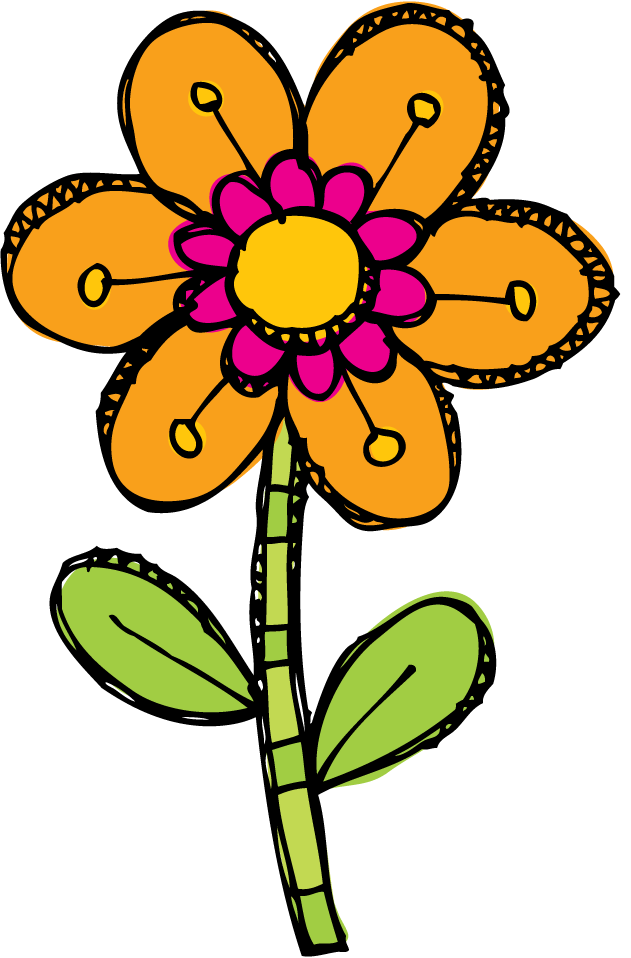 4
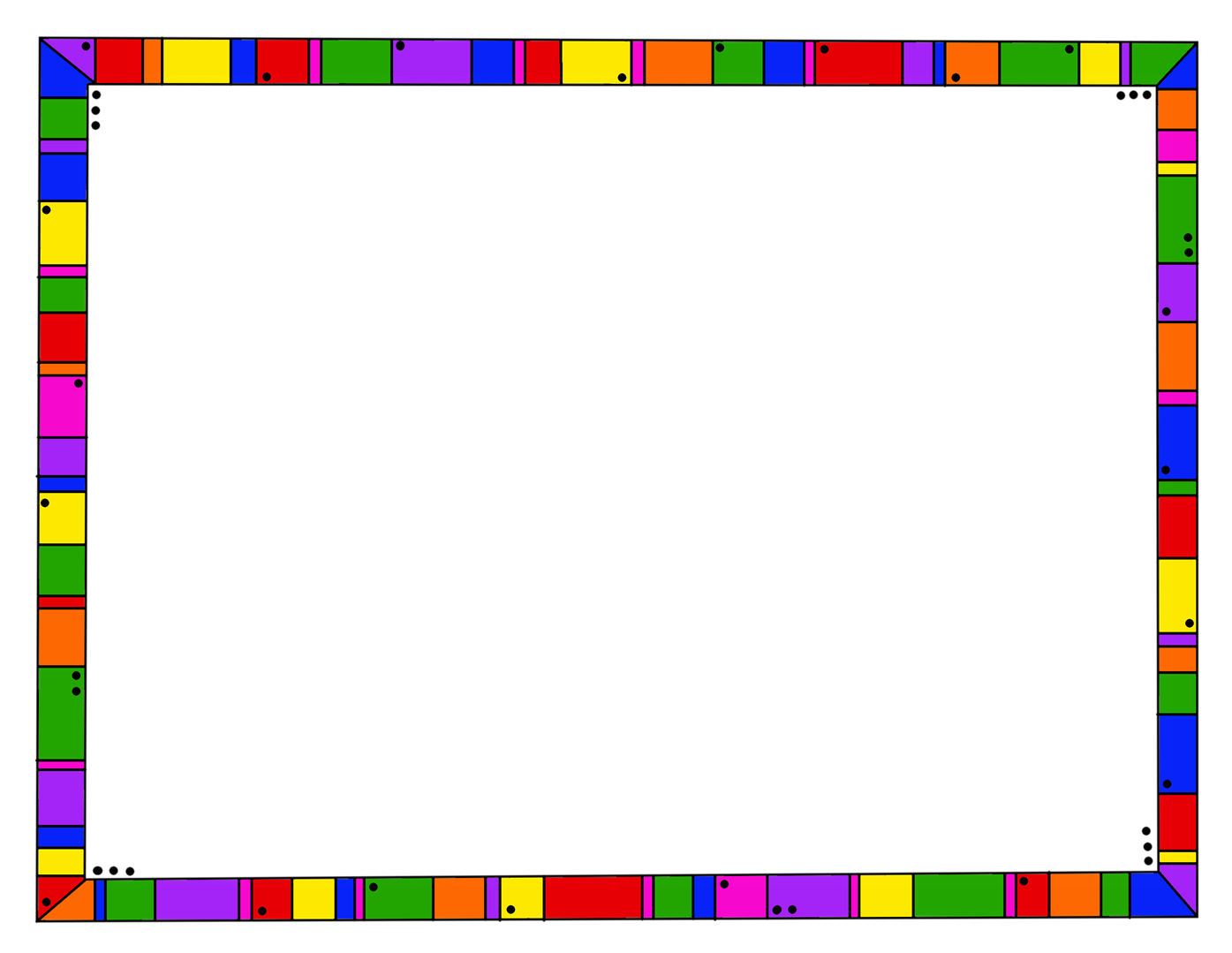 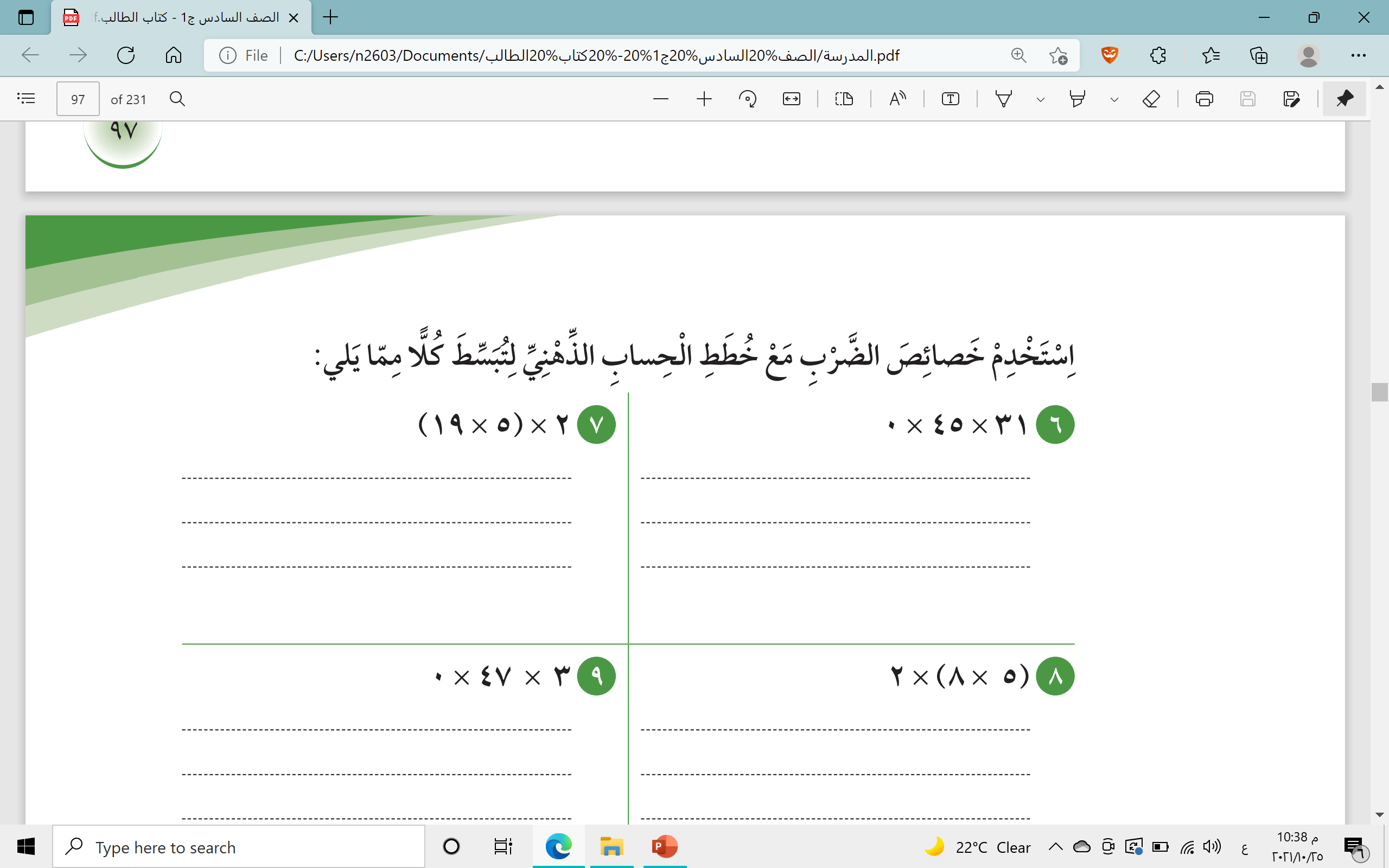 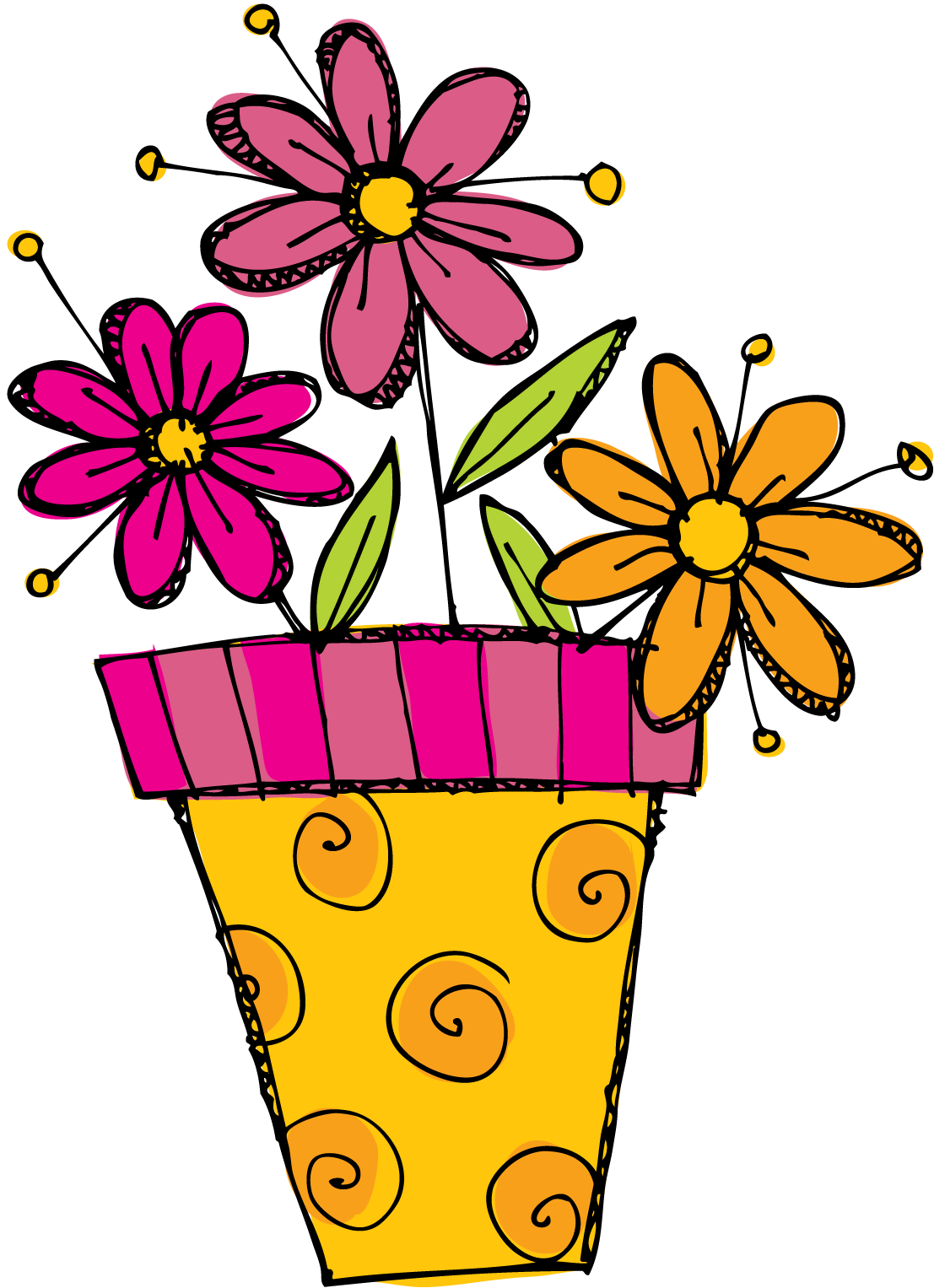 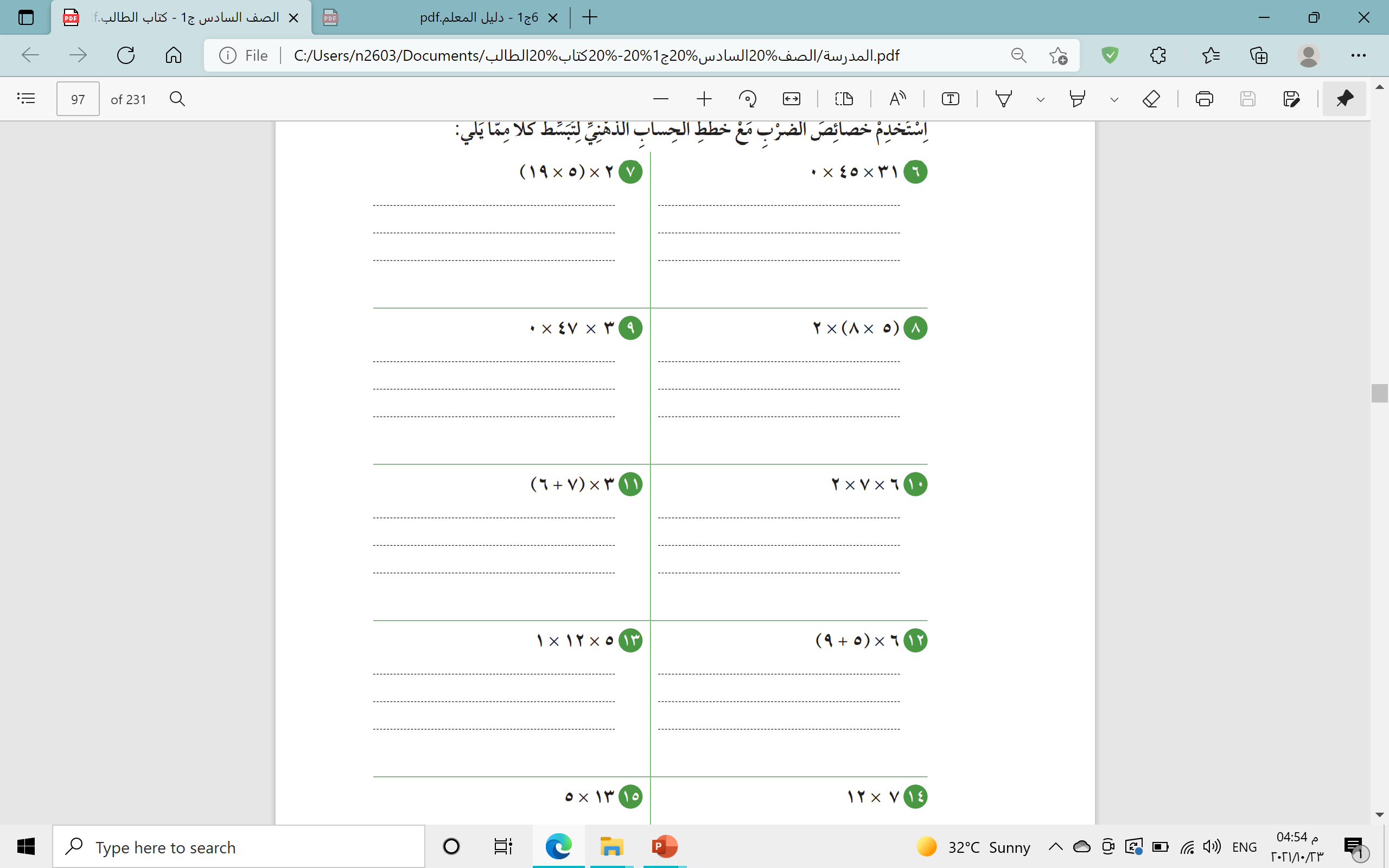 = (6×7)×2
= 42×2
= 84
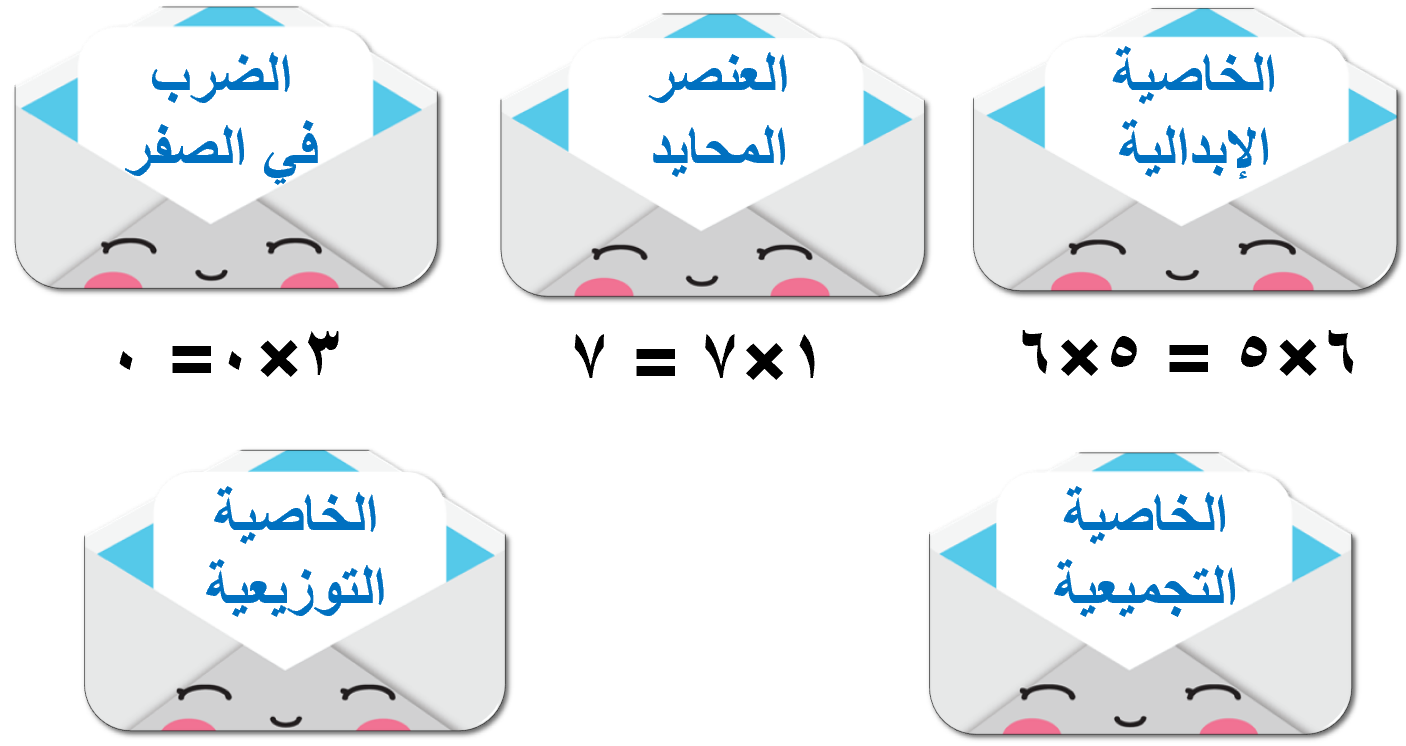 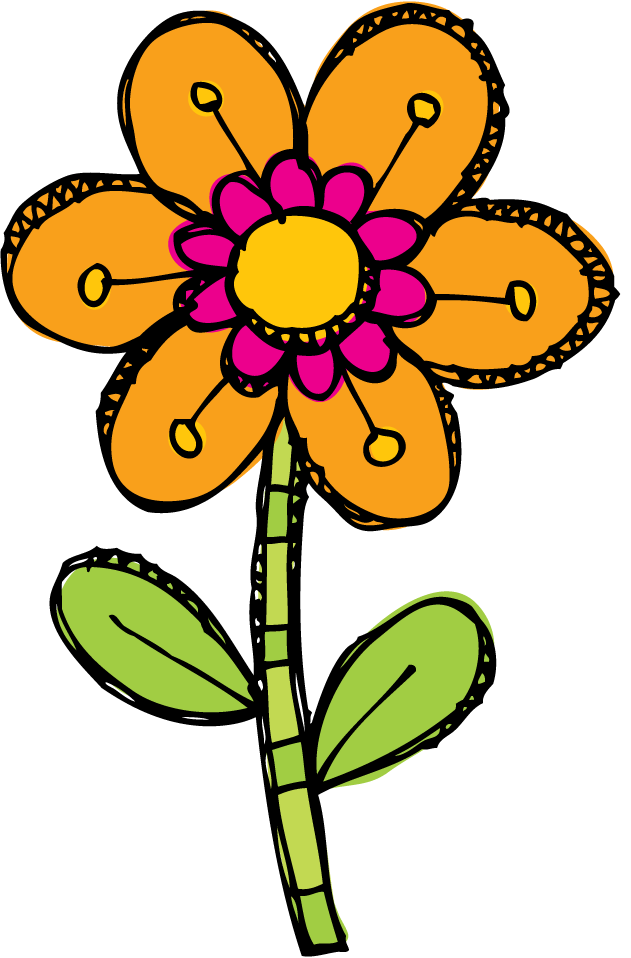 5
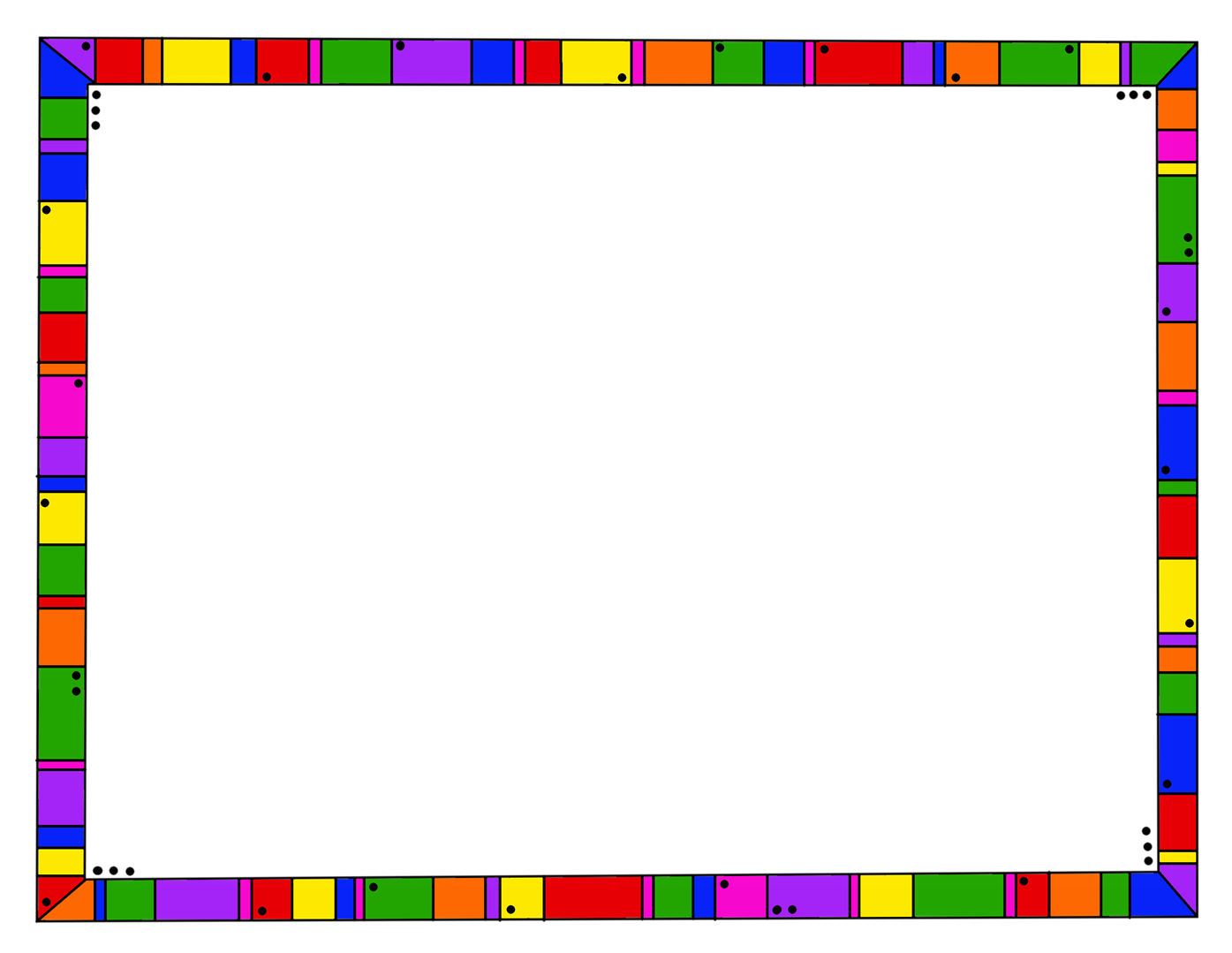 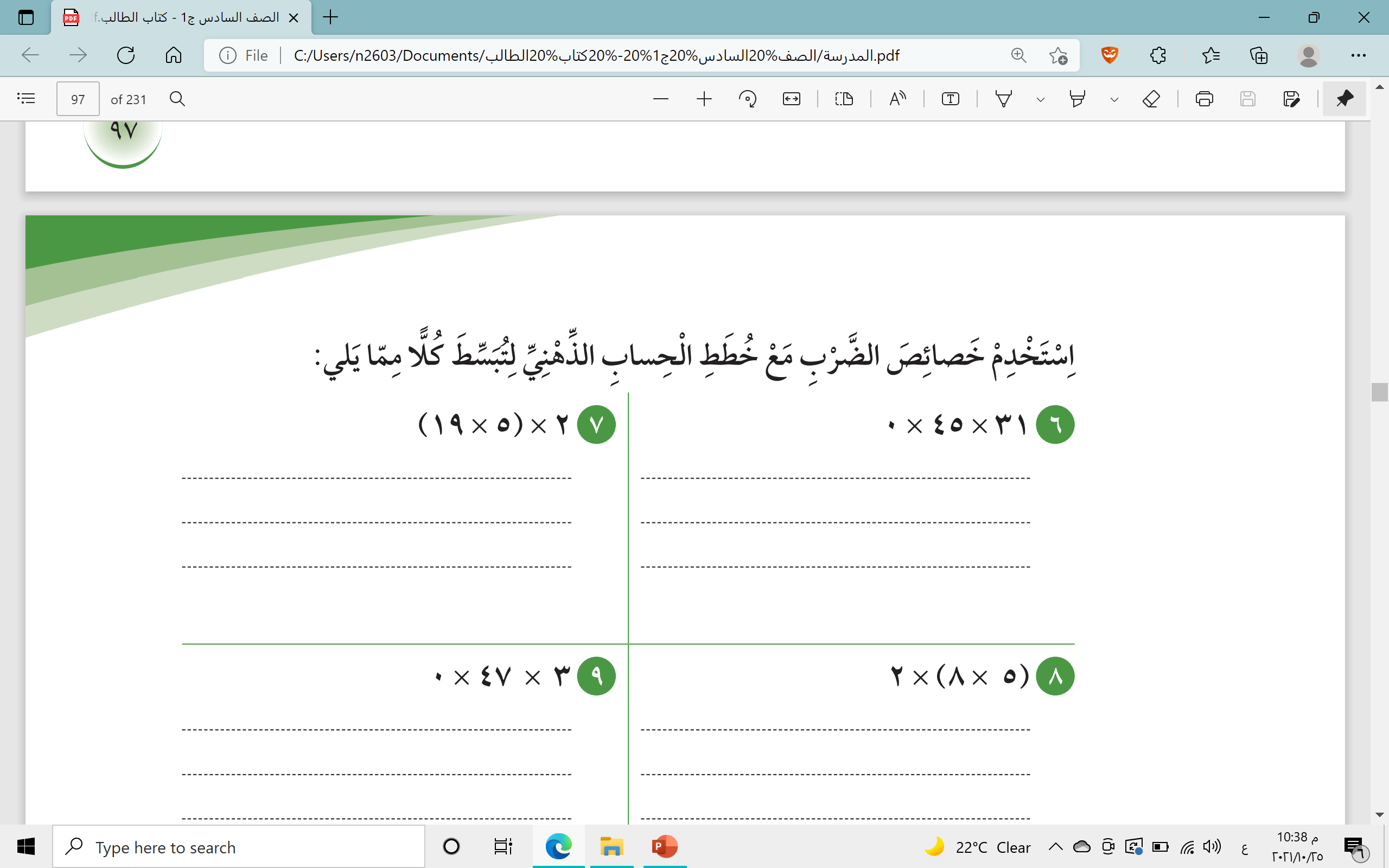 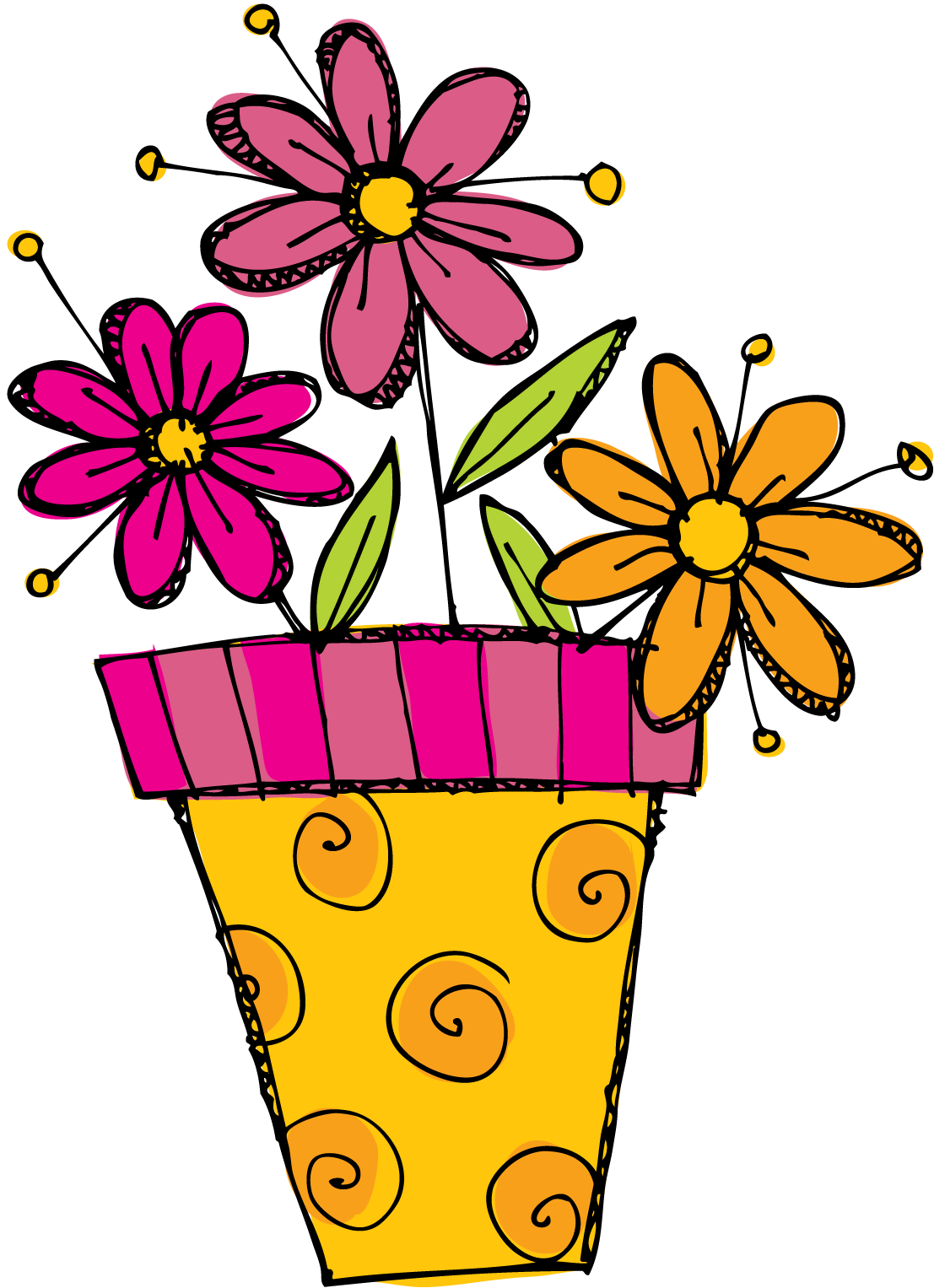 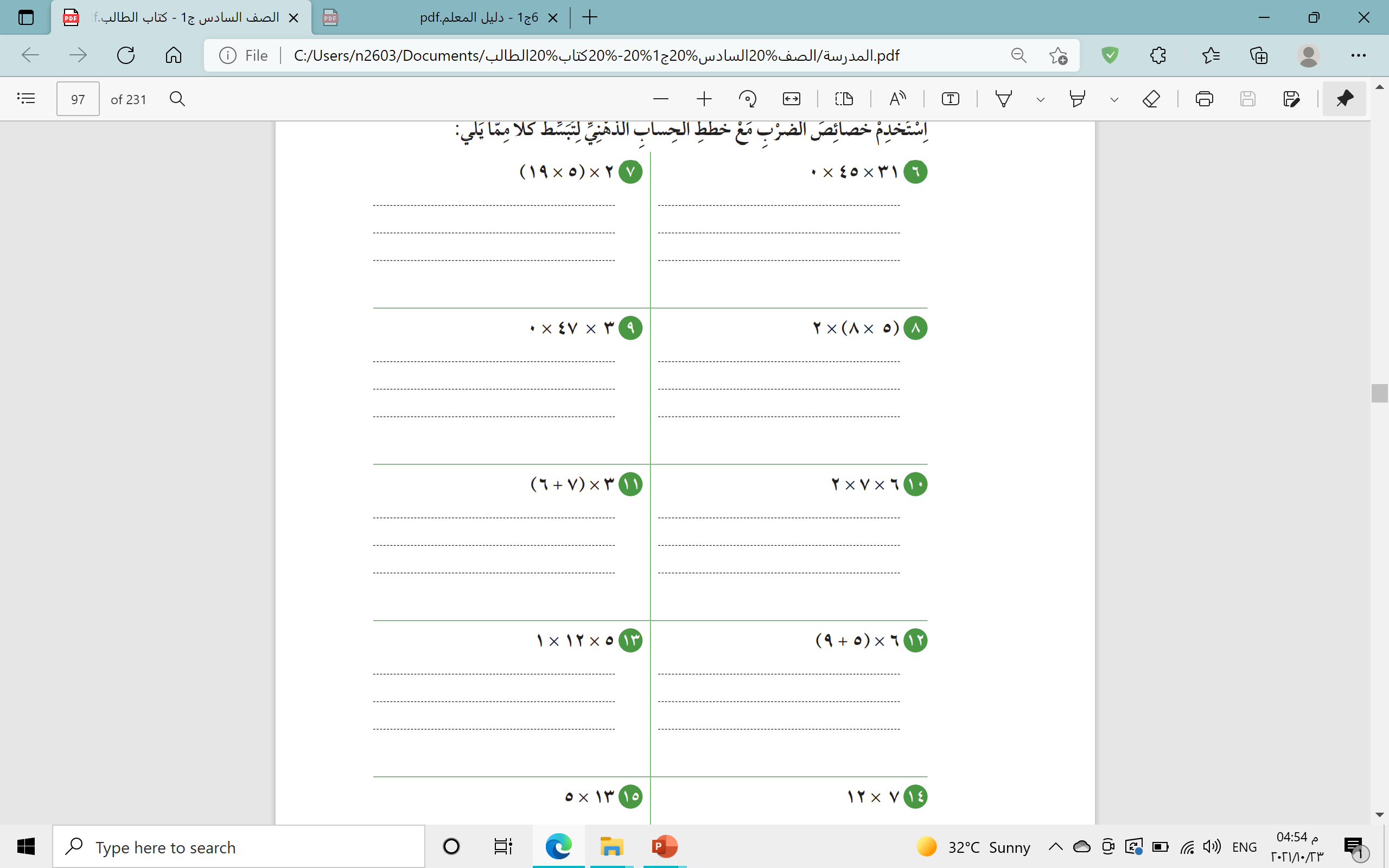 = (3×7) + (3×6)
= 21 + 18
= 39
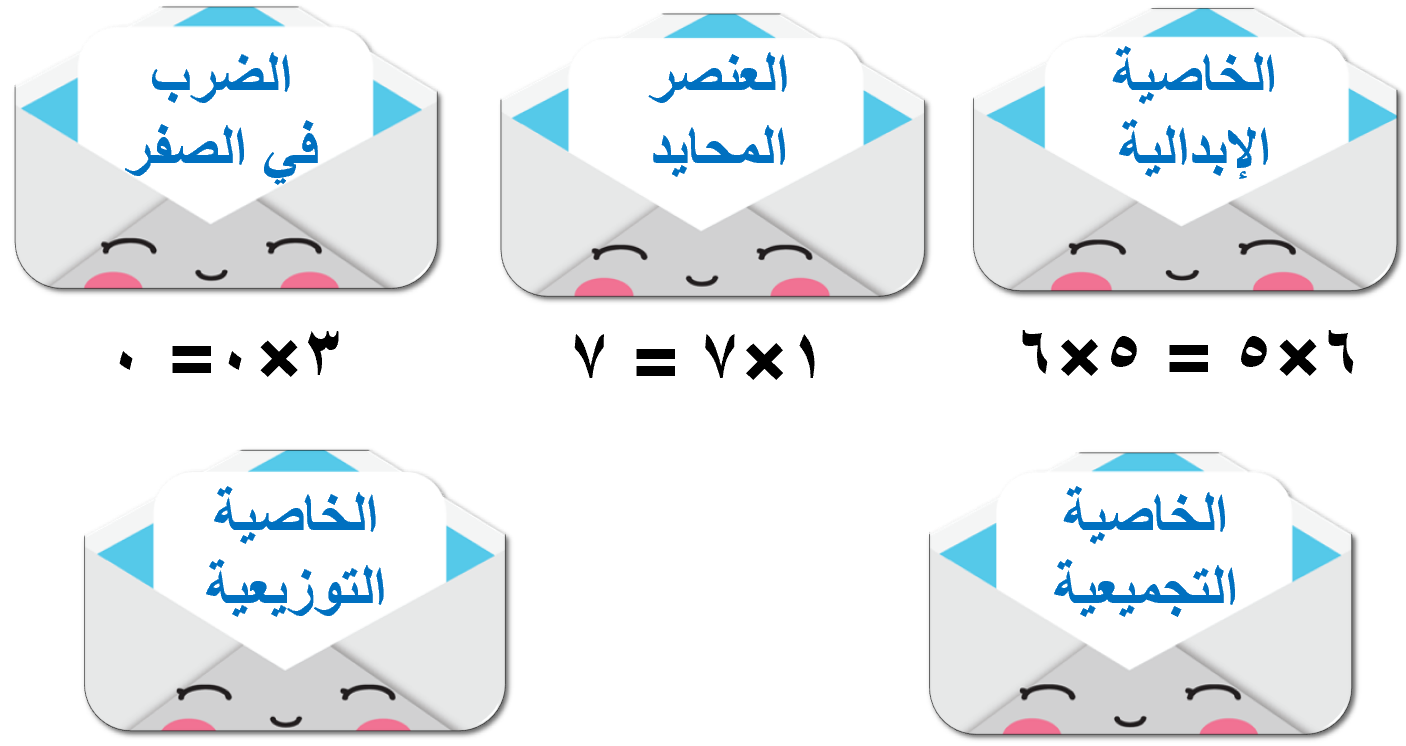 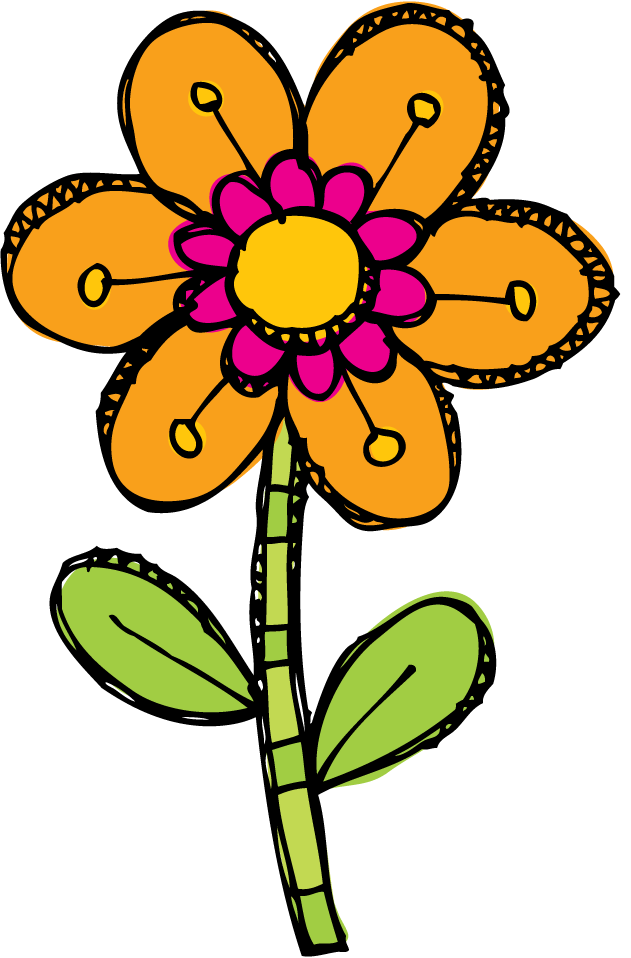 6
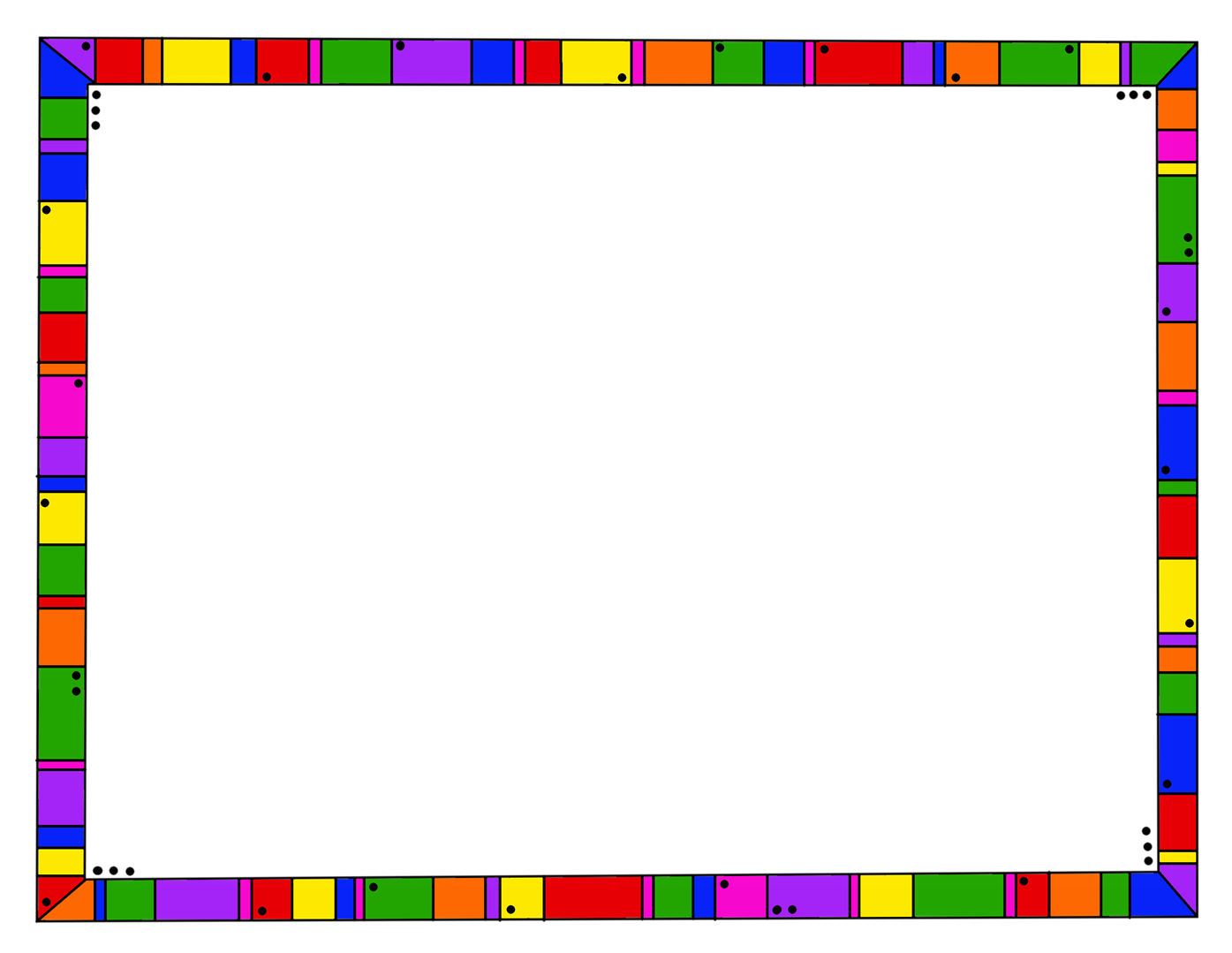 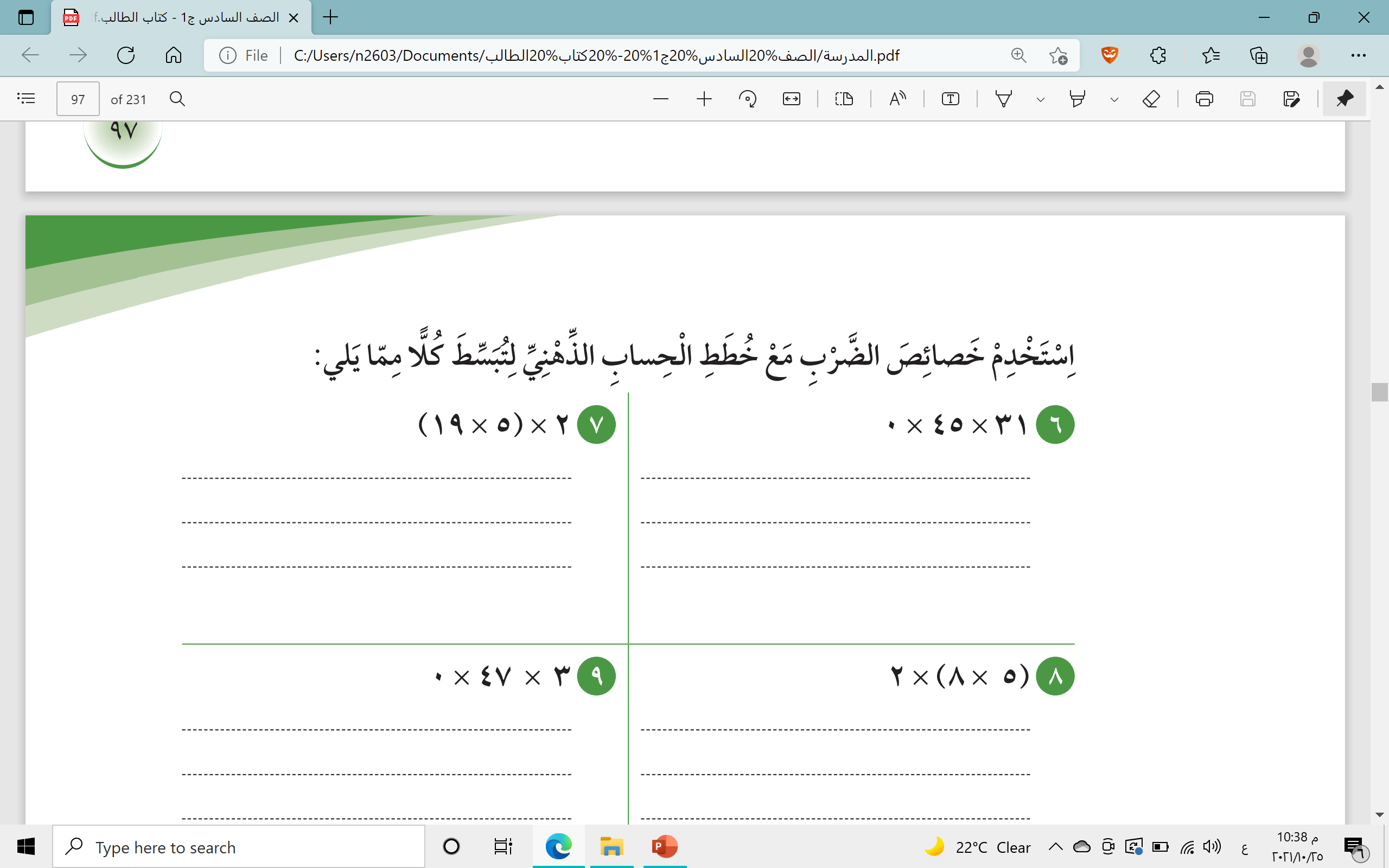 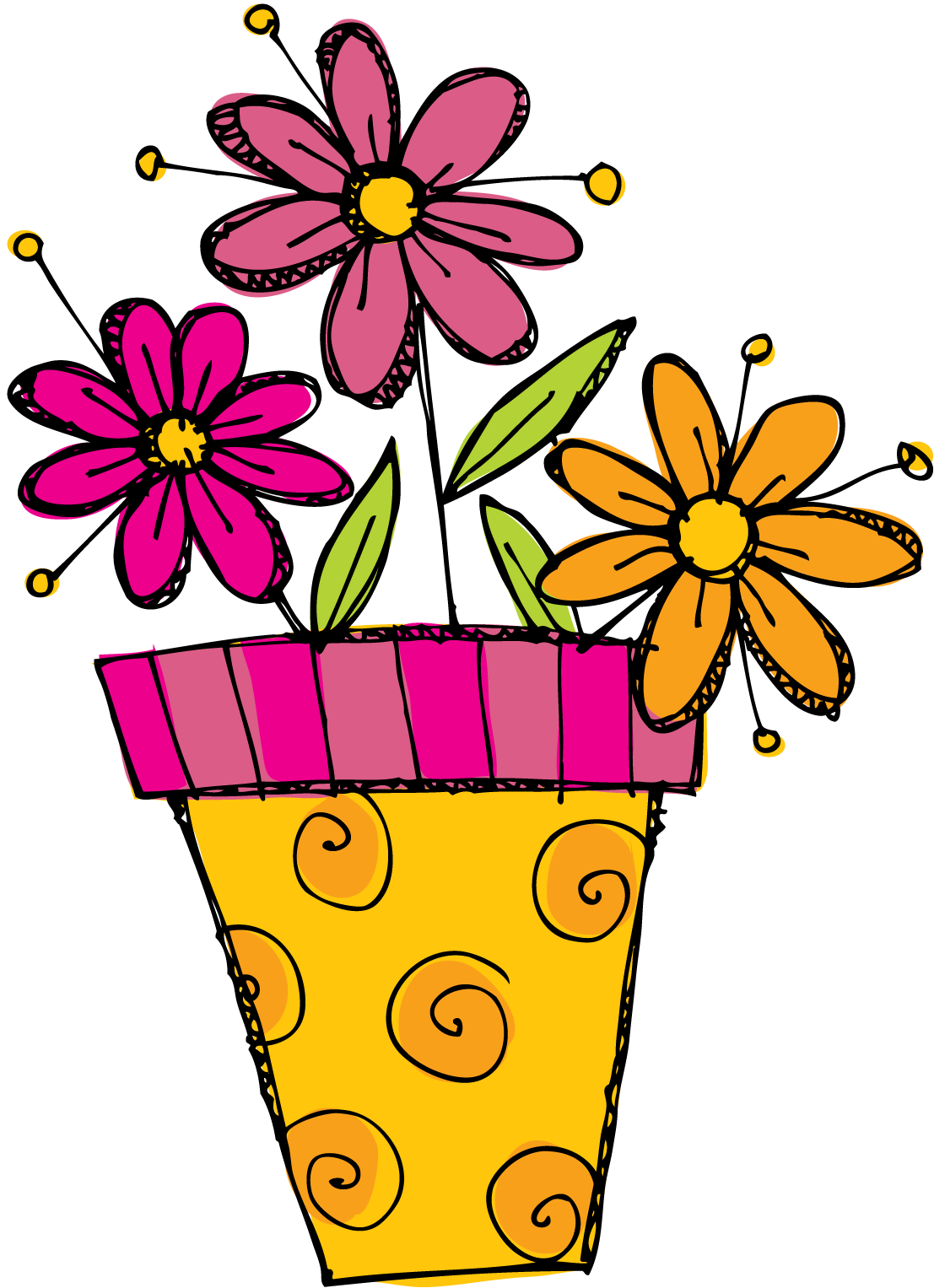 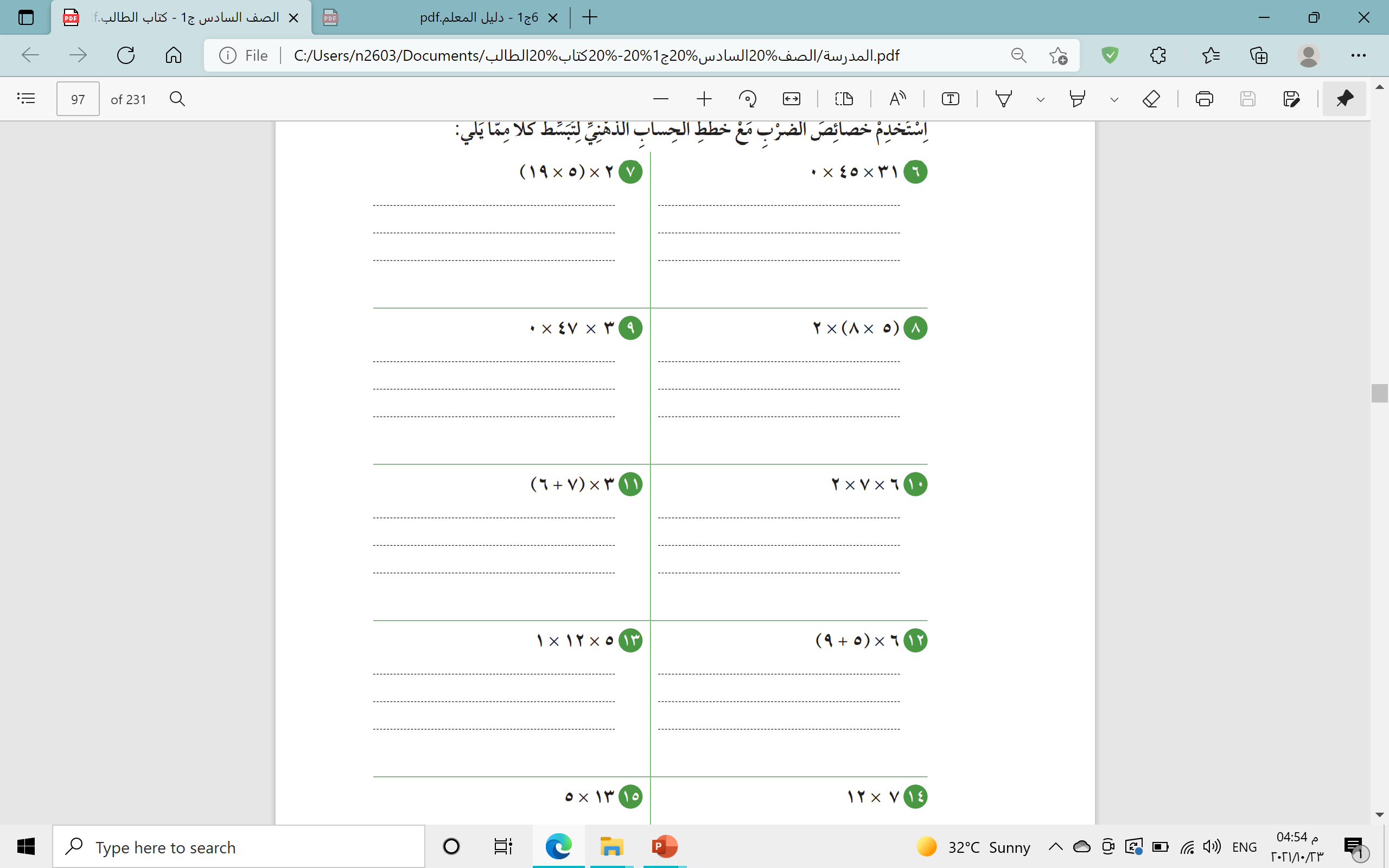 = (6×5) + (6×9)
= 30 + 54
= 84
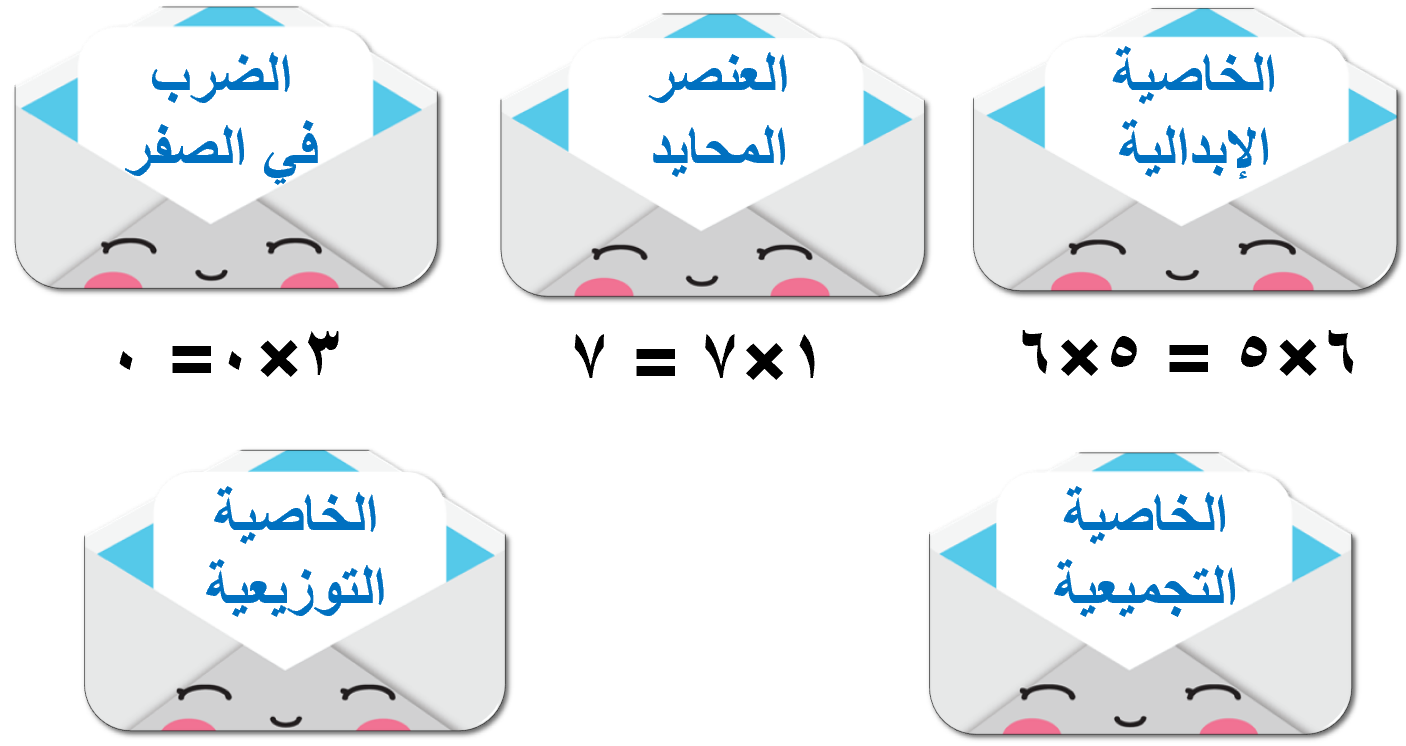 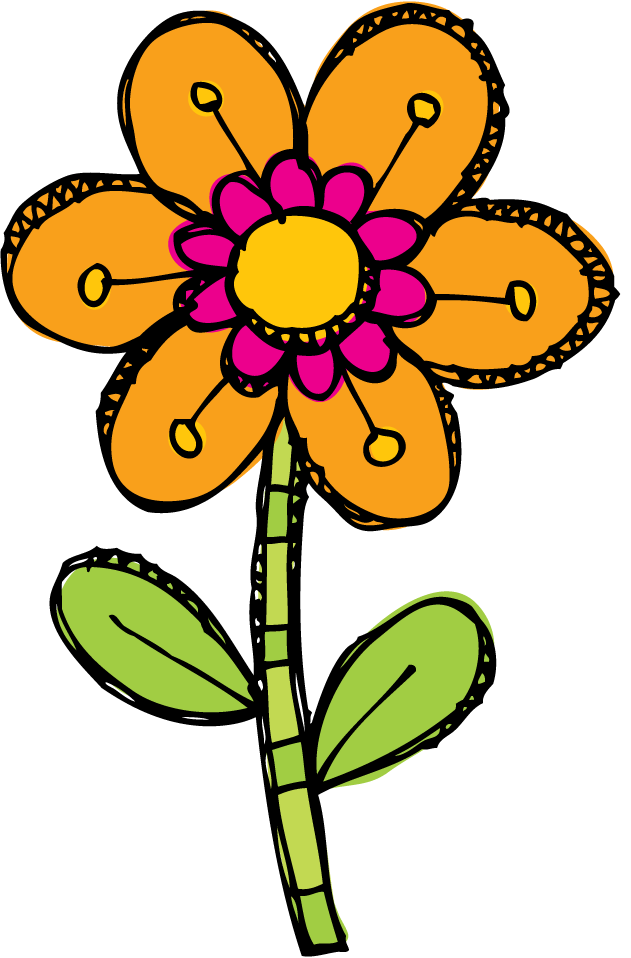 7
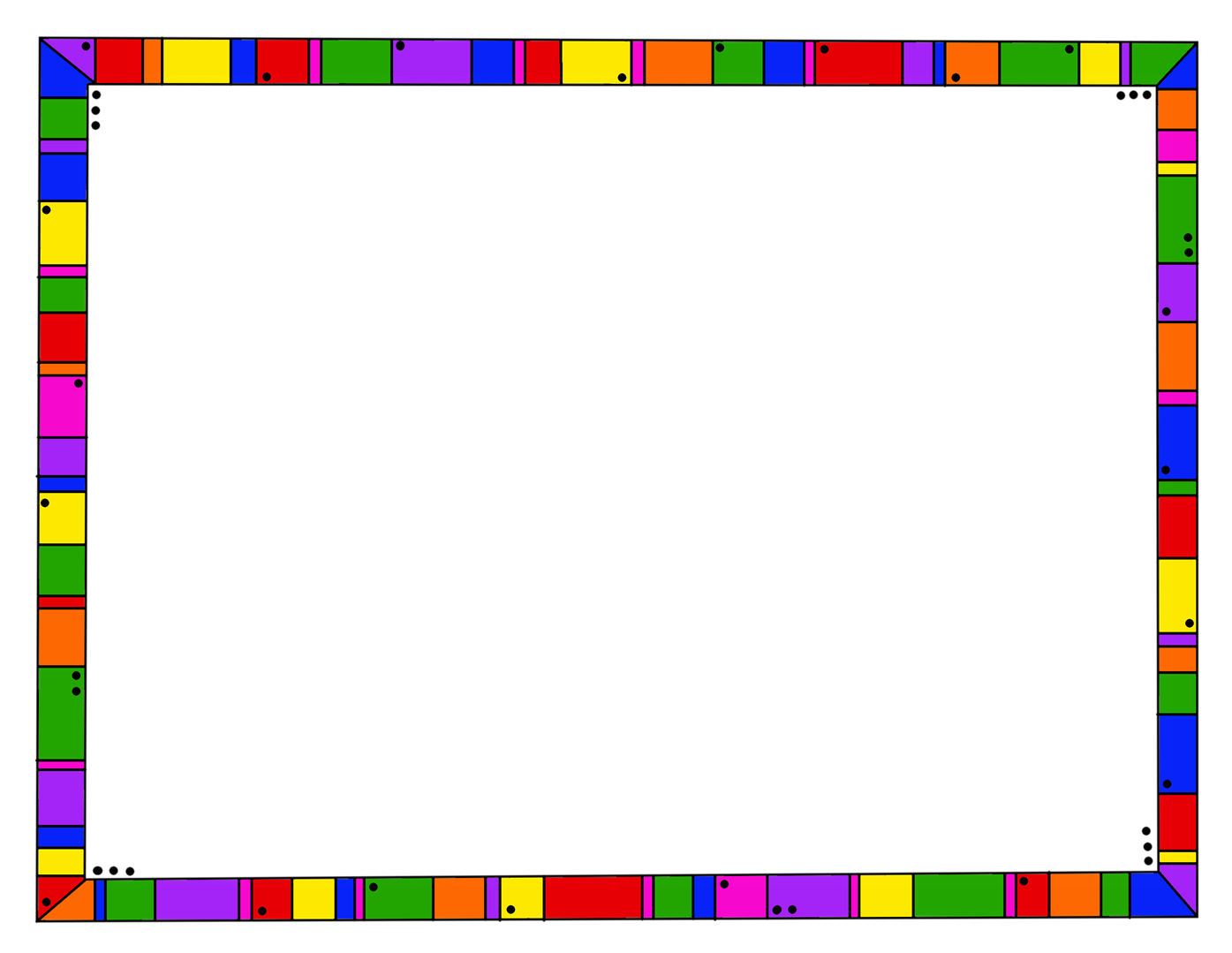 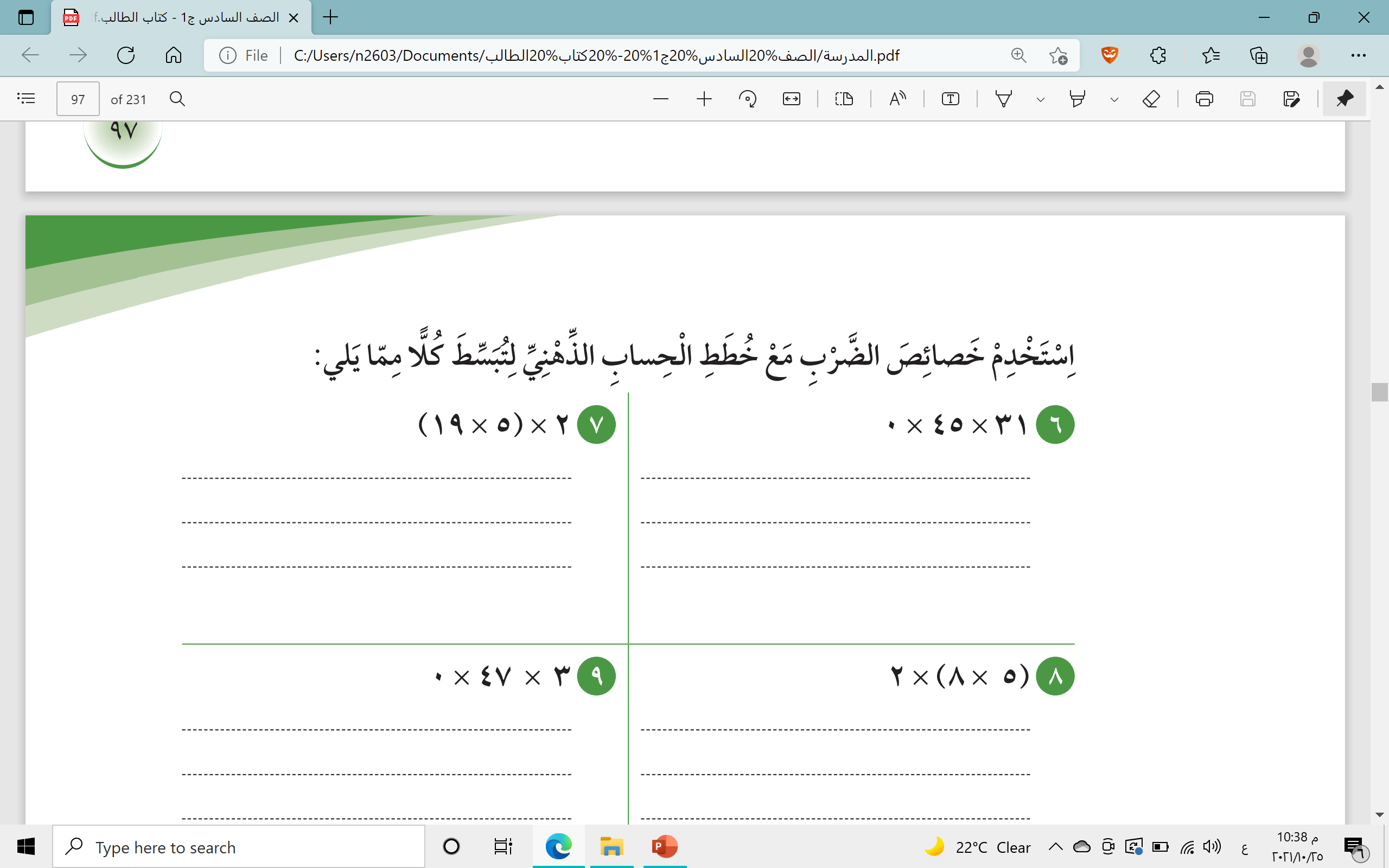 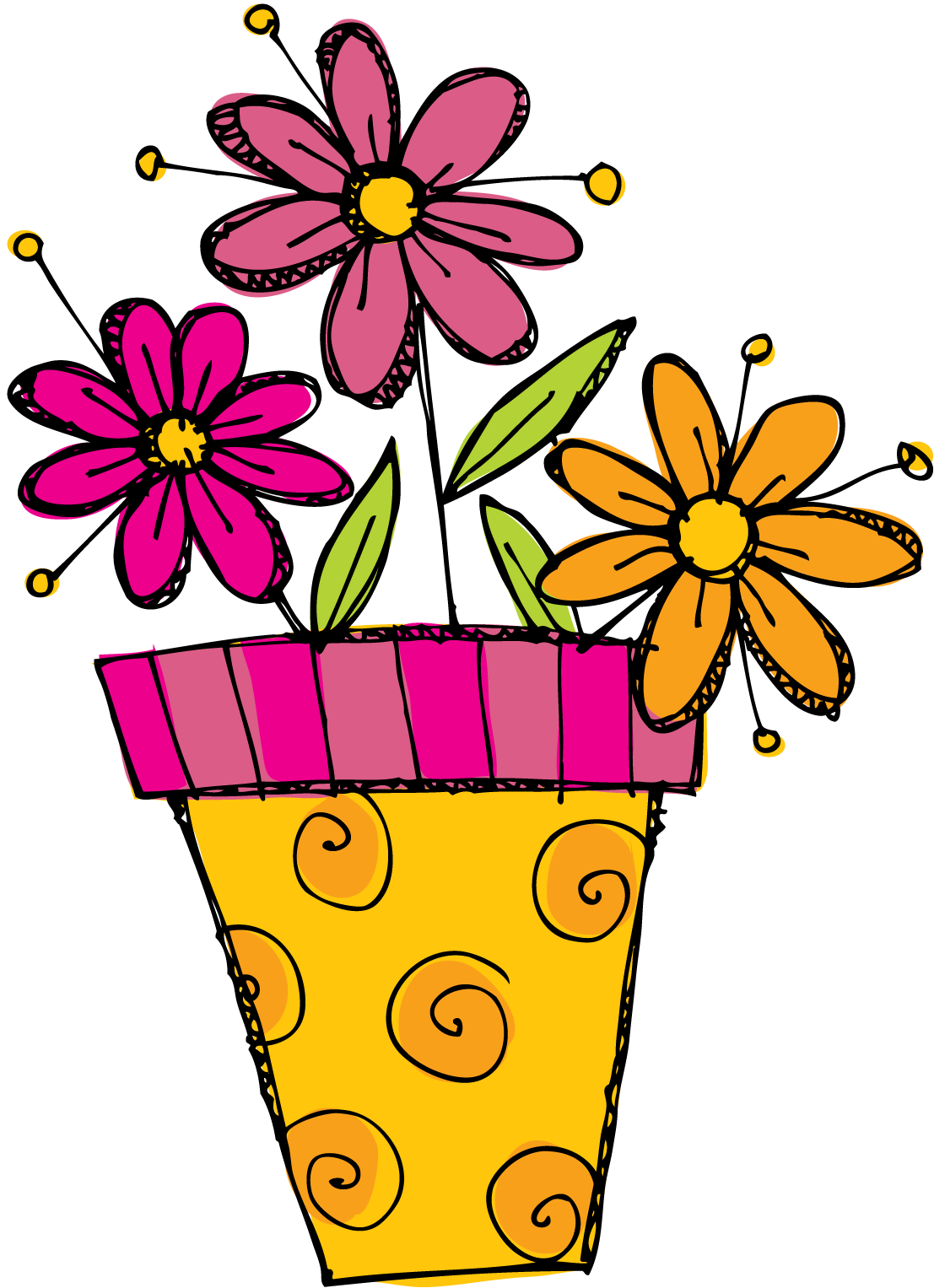 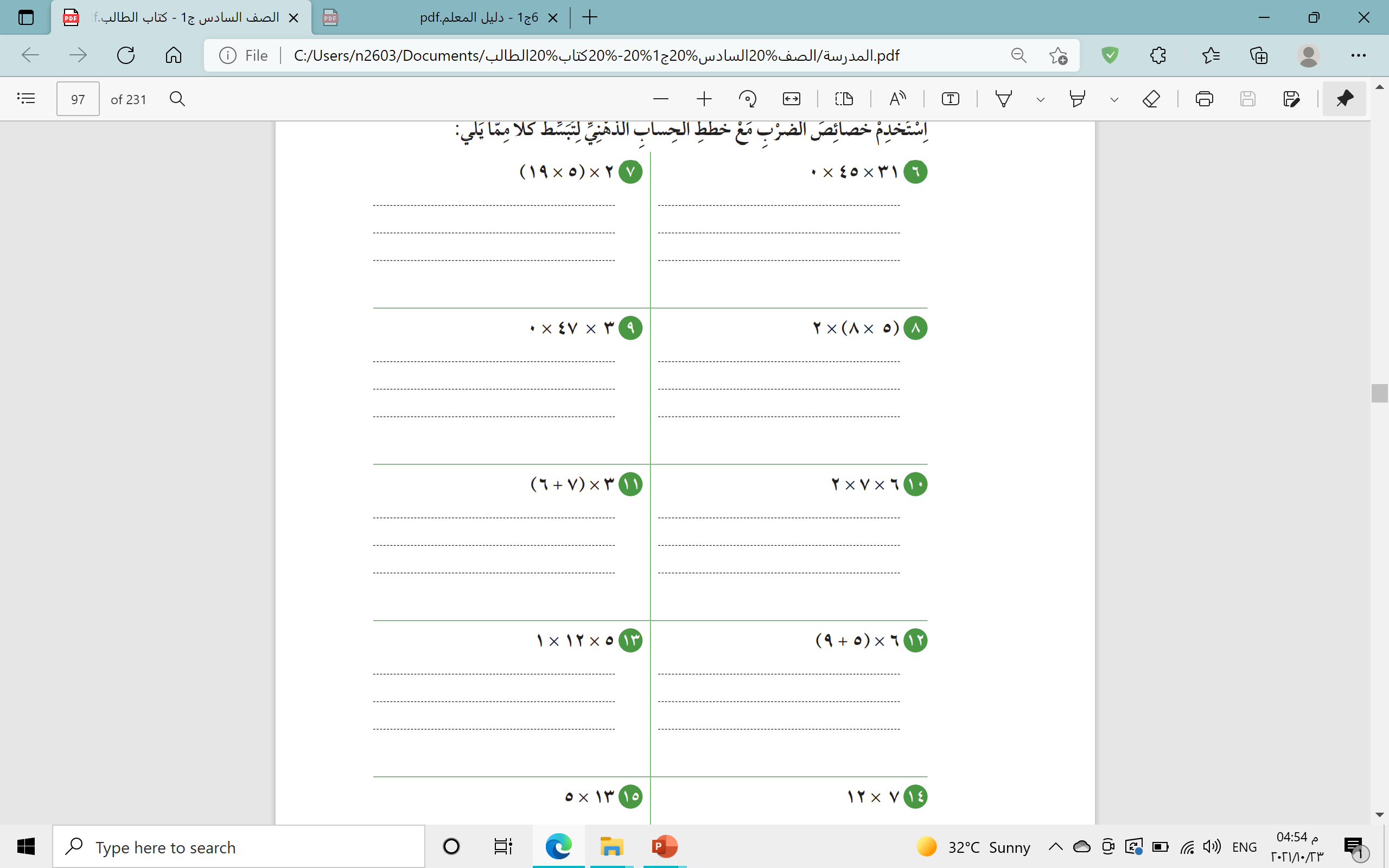 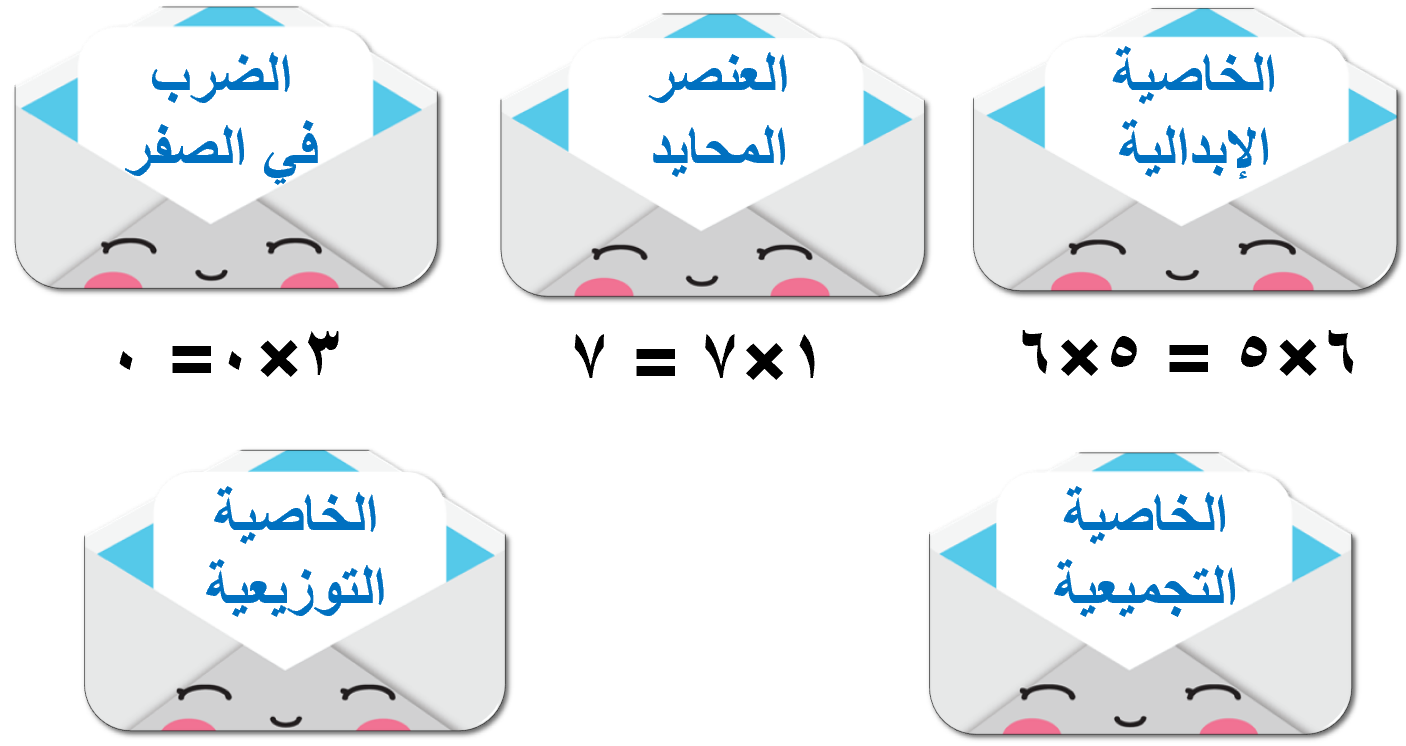 = 5 × (2+10)
= (5×2) + (5×10)
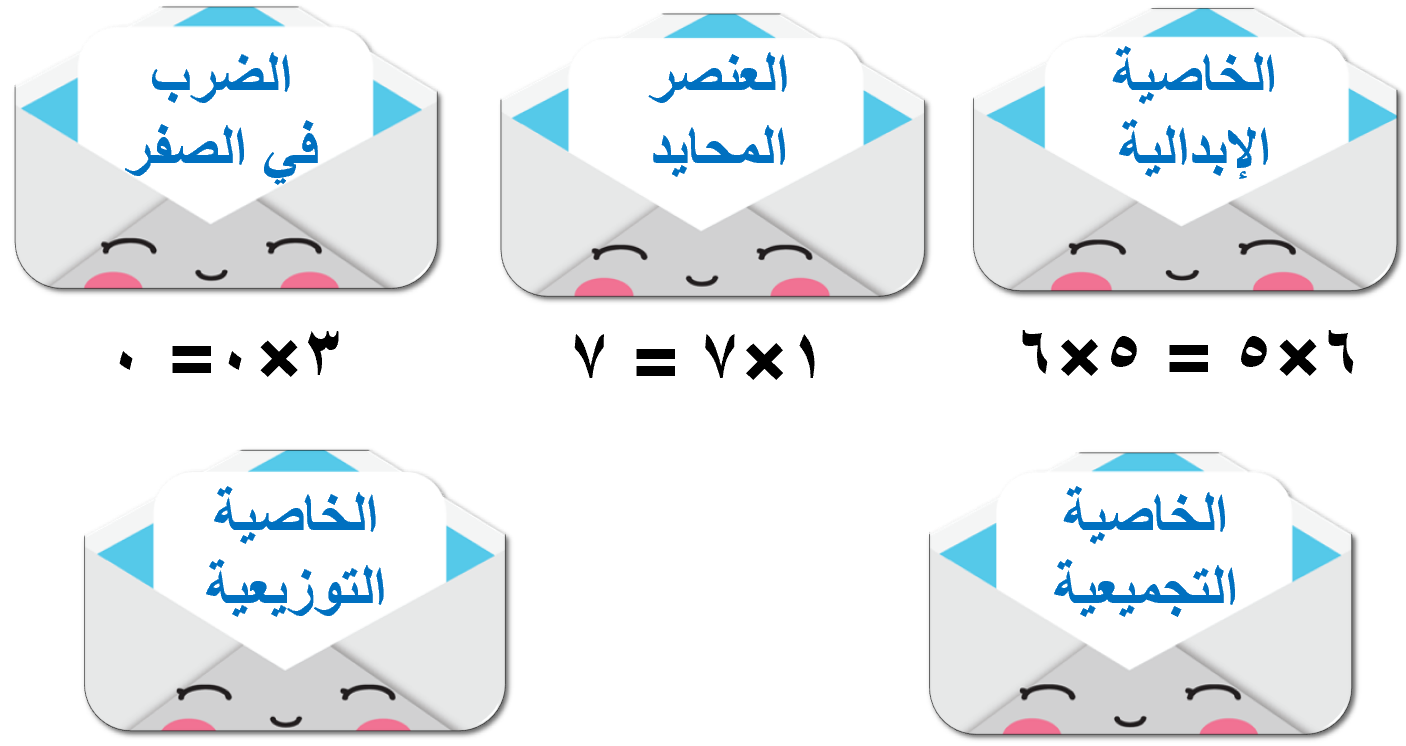 = 10 + 50
= 60
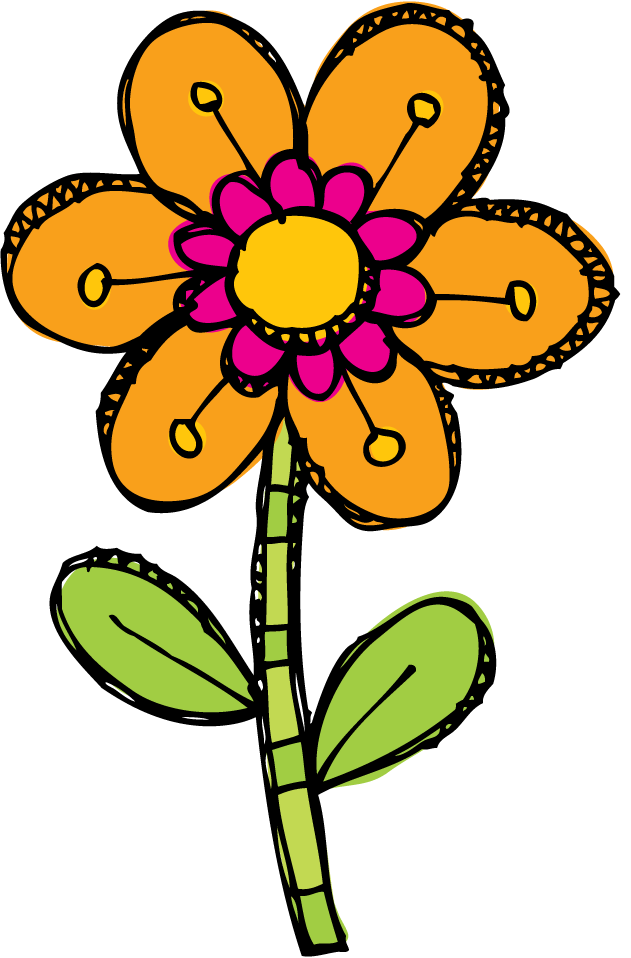 8
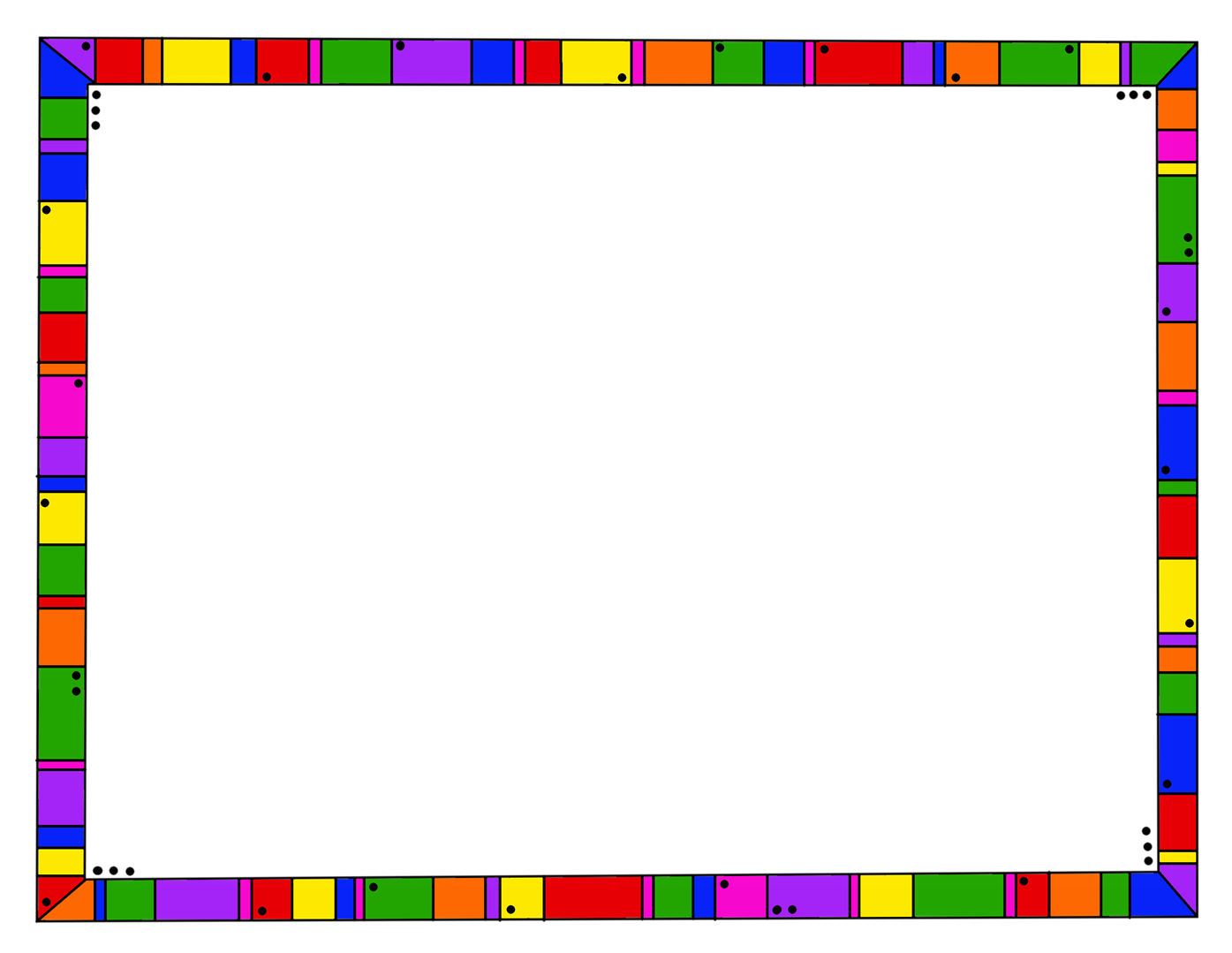 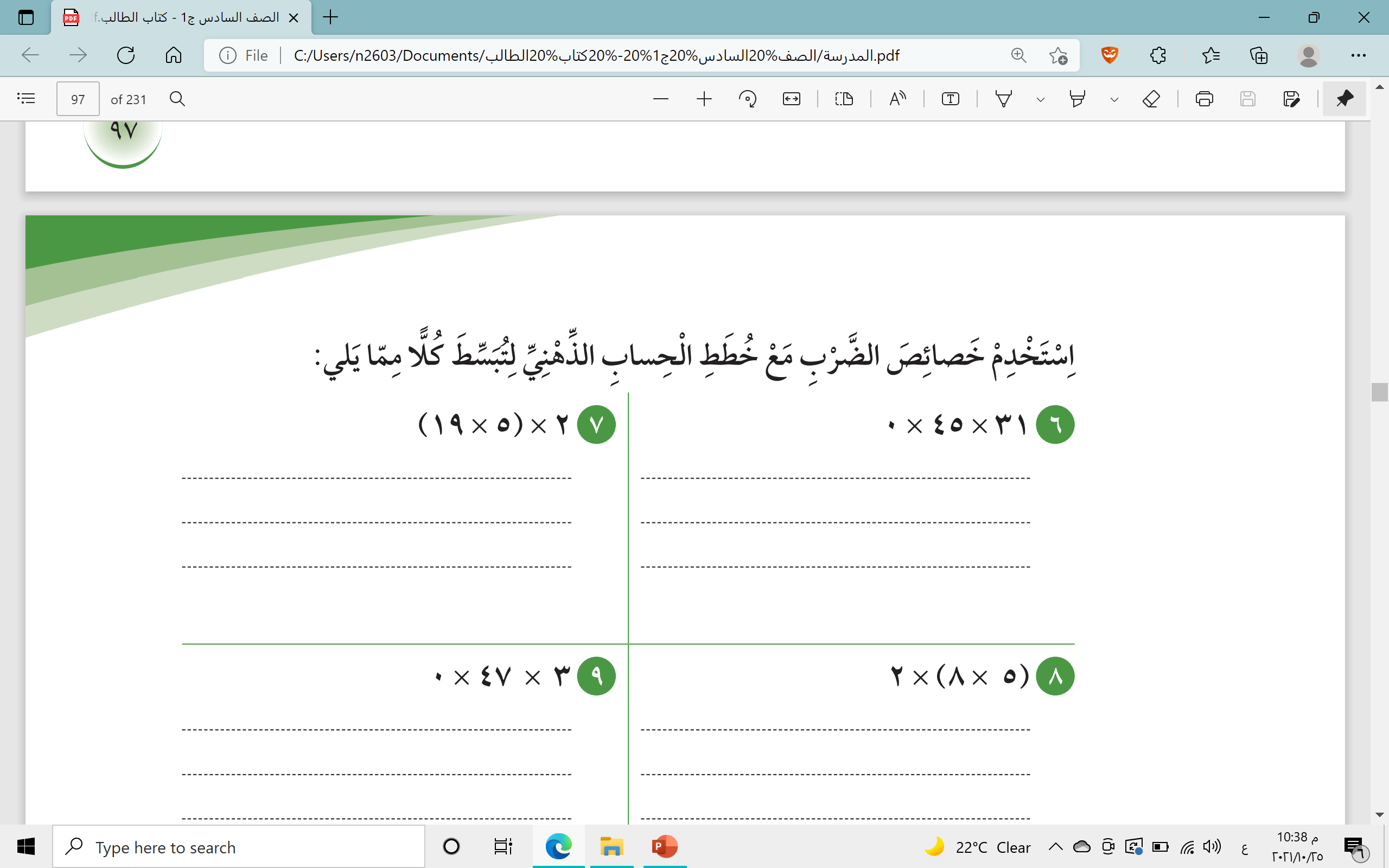 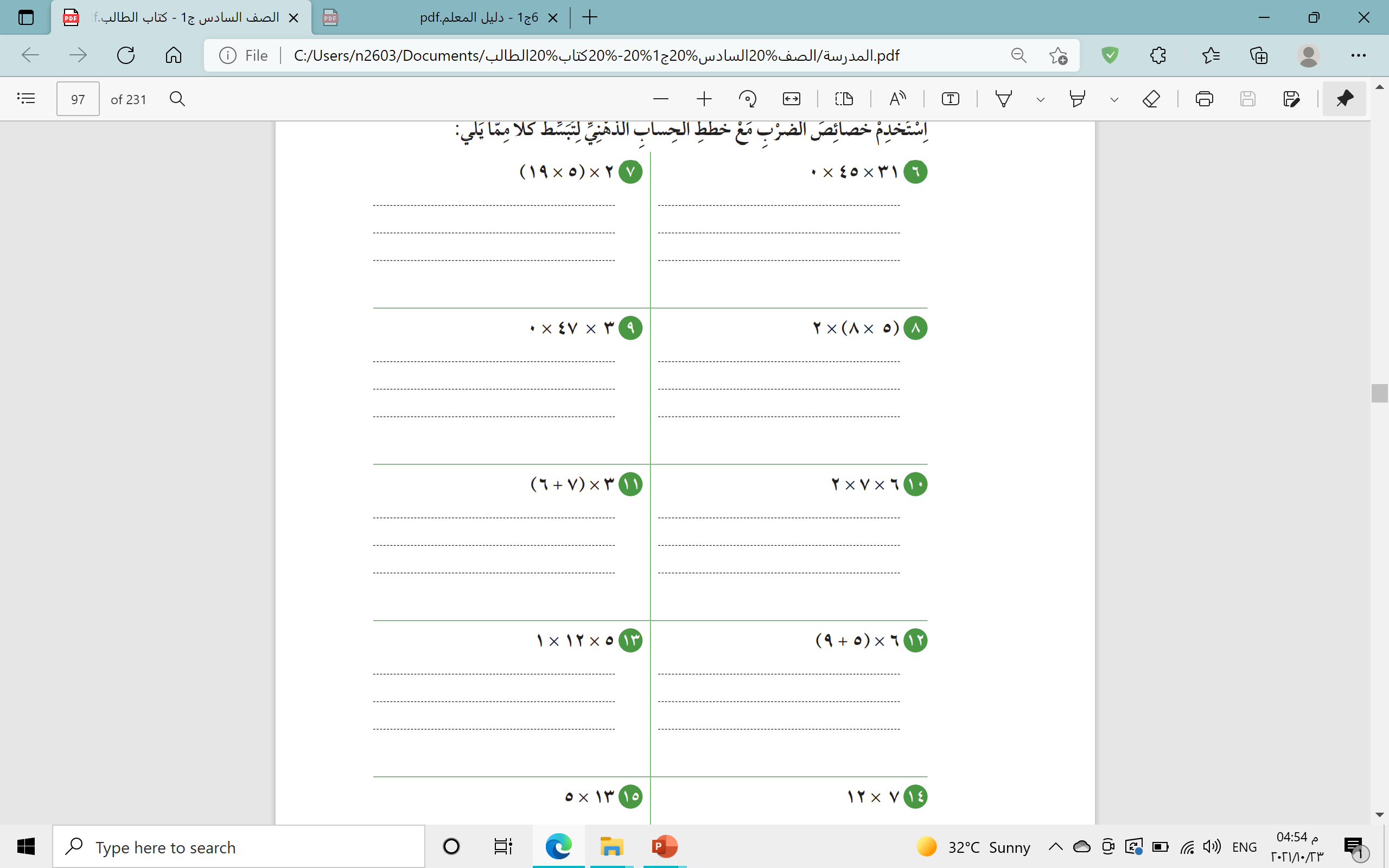 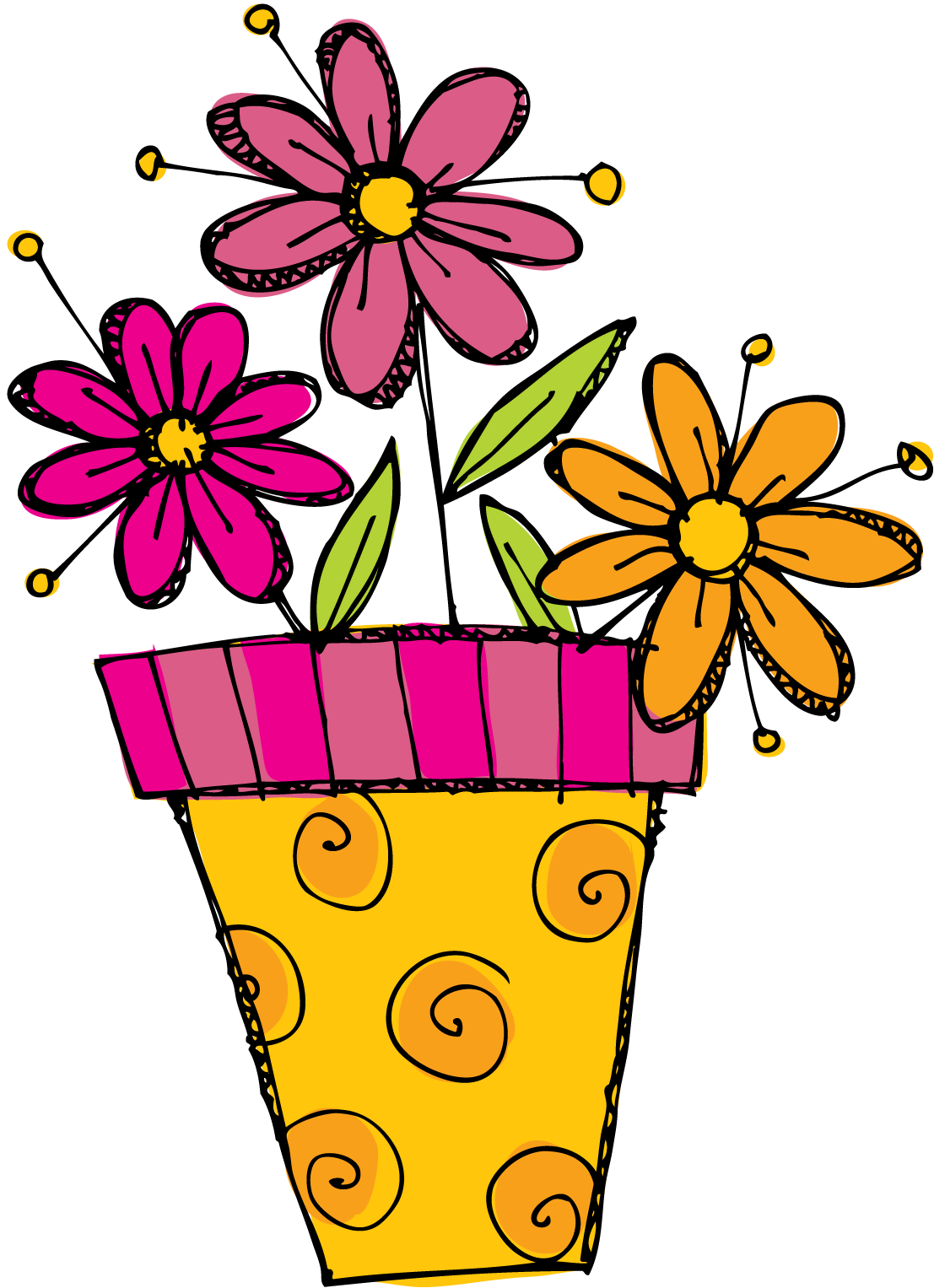 = 7 × (2+10)
= (7×2) + (7×10)
= 14 + 70
= 84
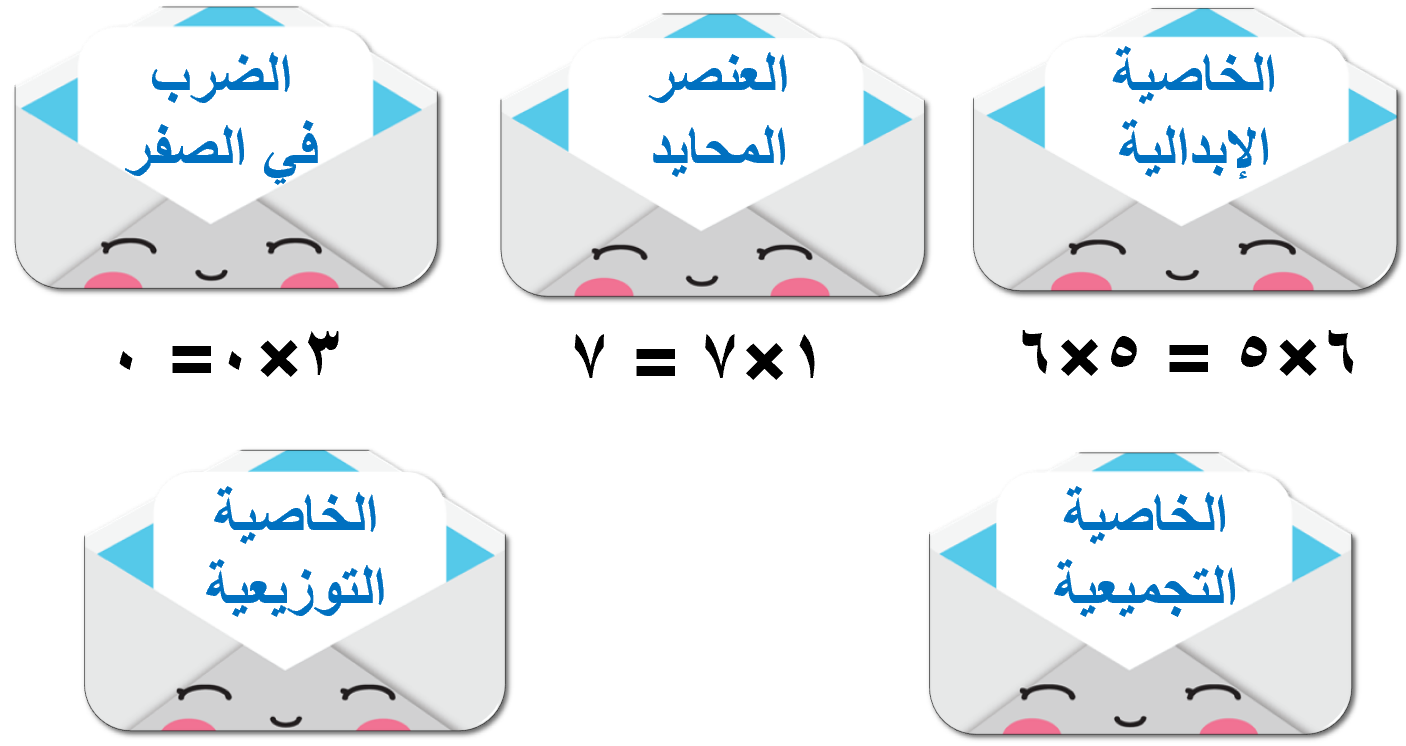 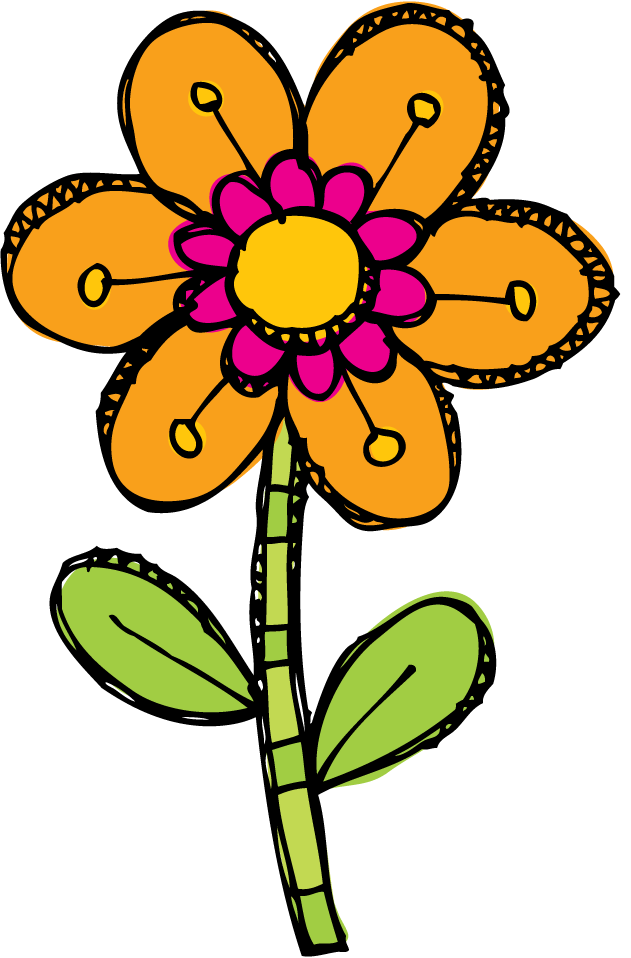 9
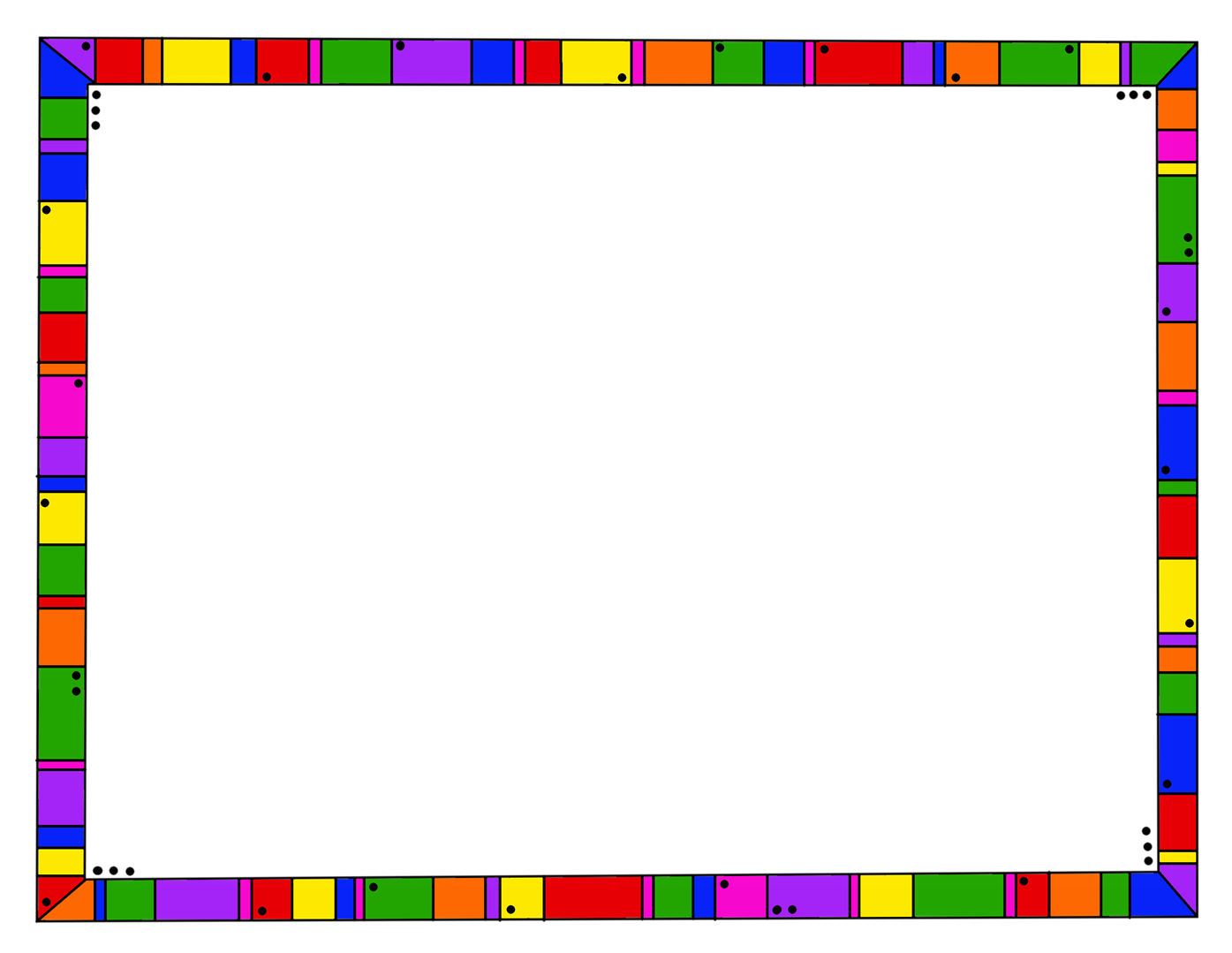 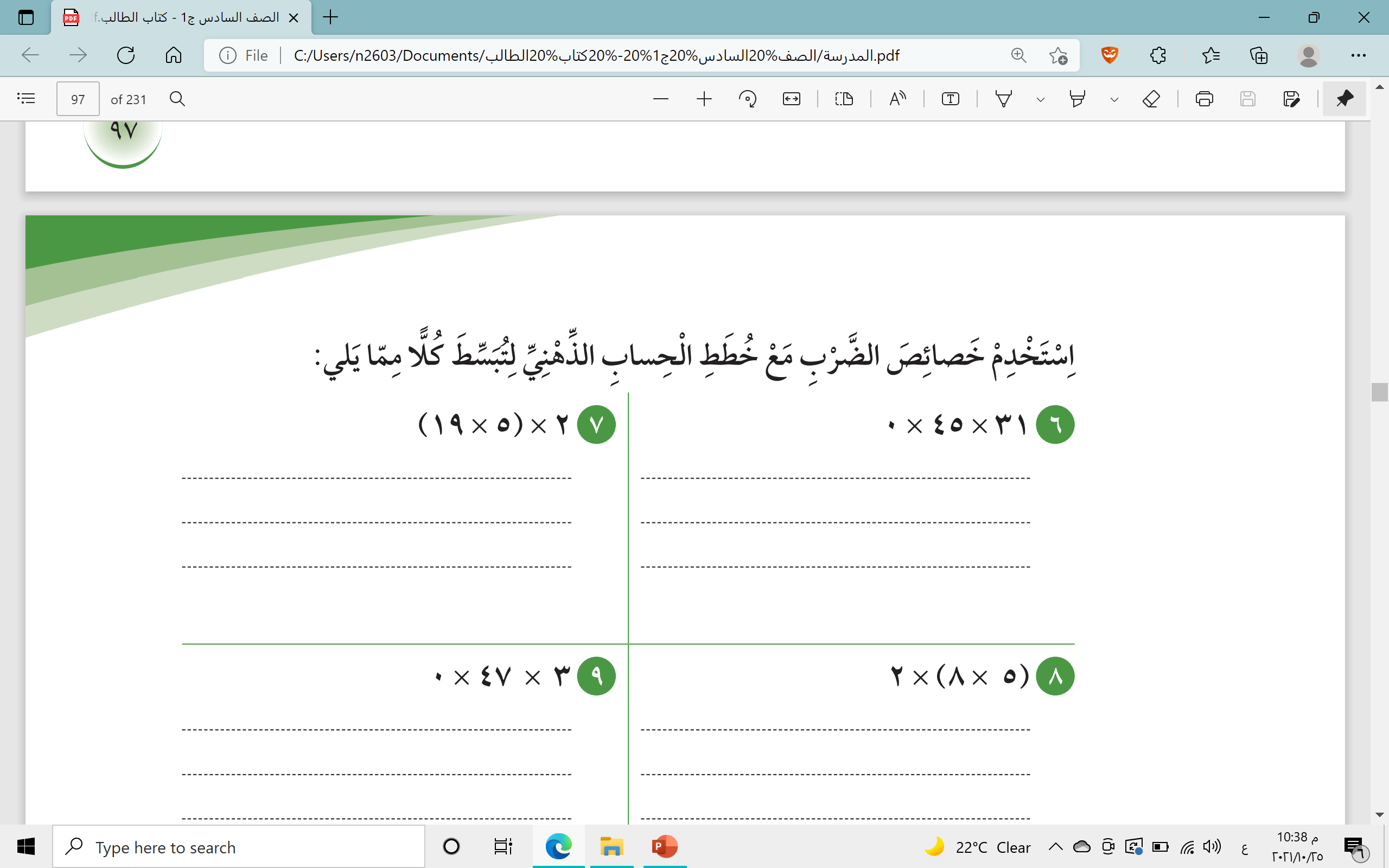 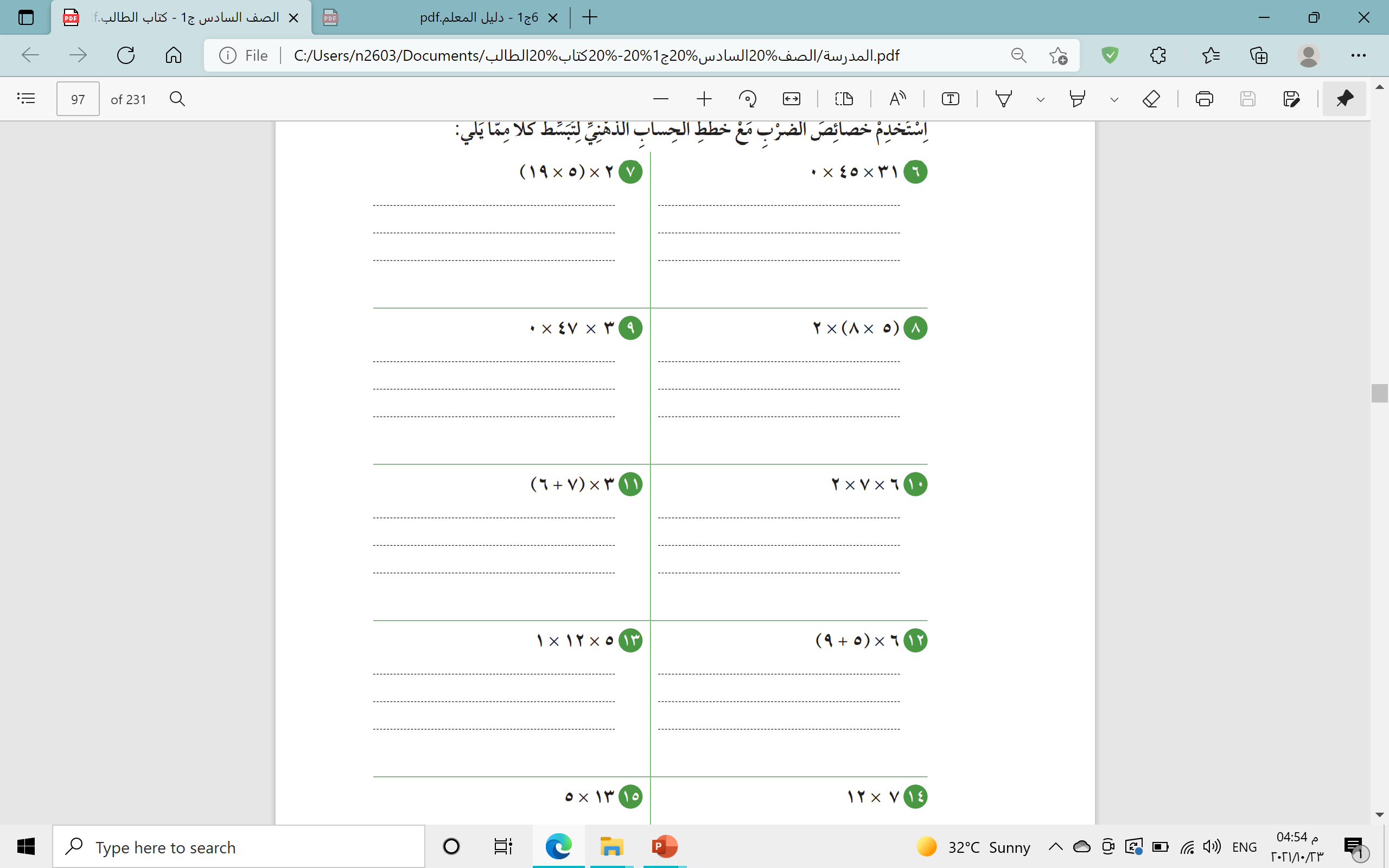 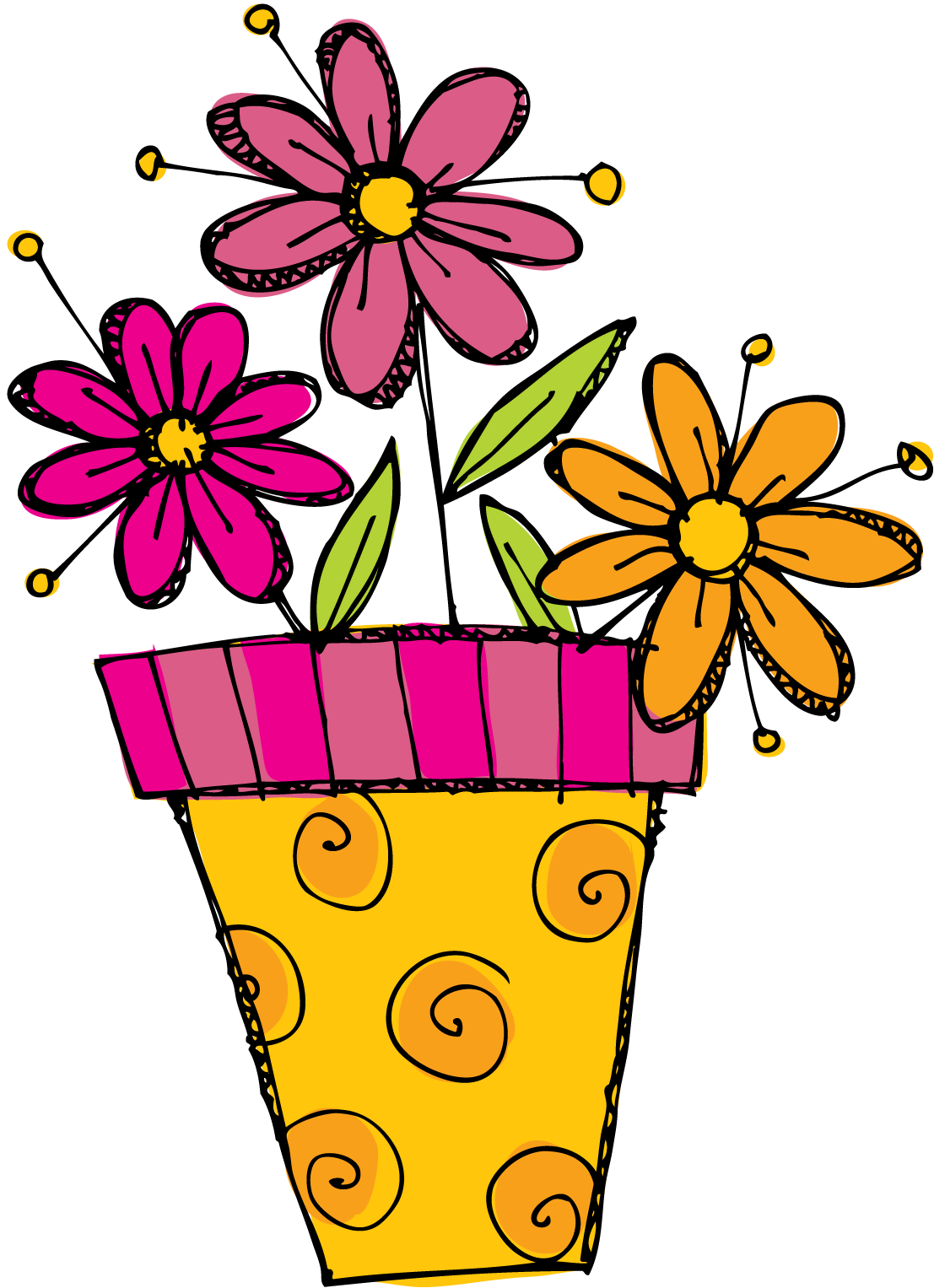 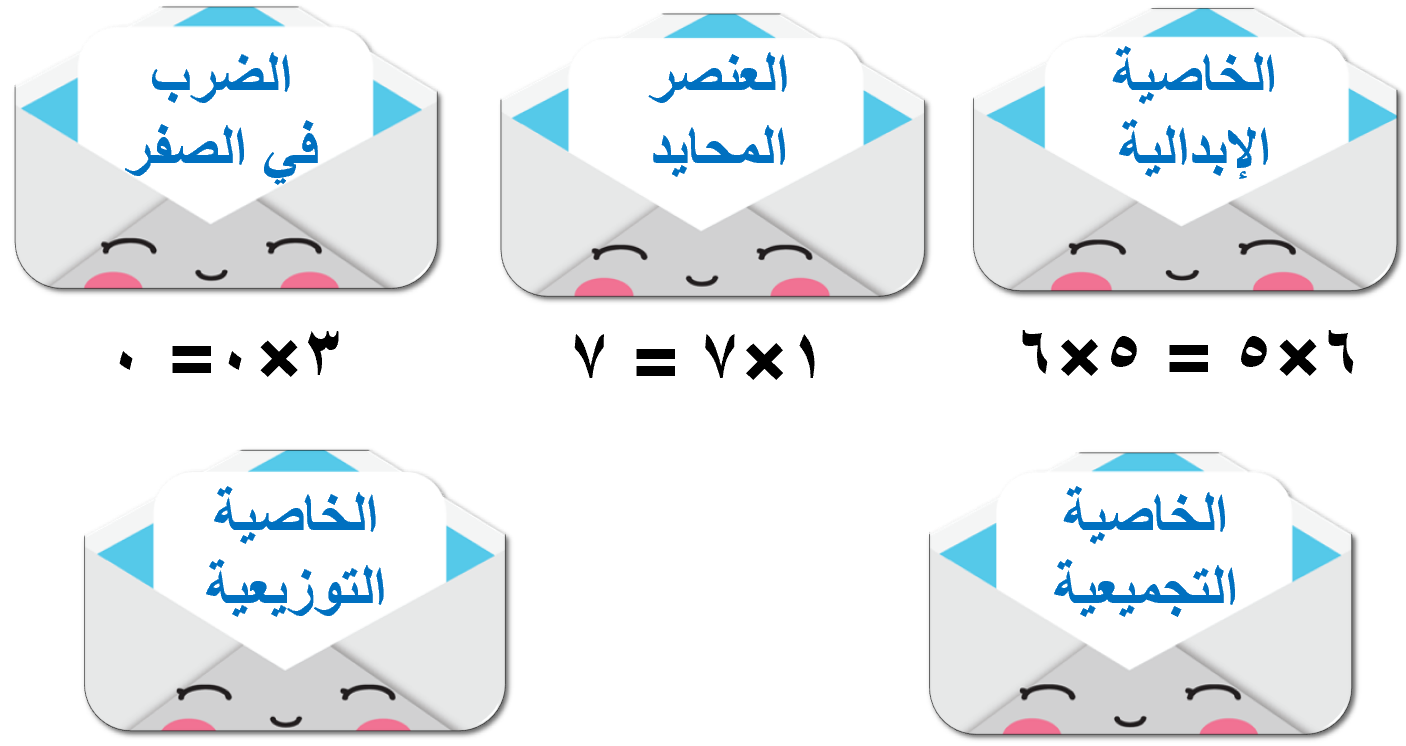 = 5 × (3+10)
= (5×3) + (5×10)
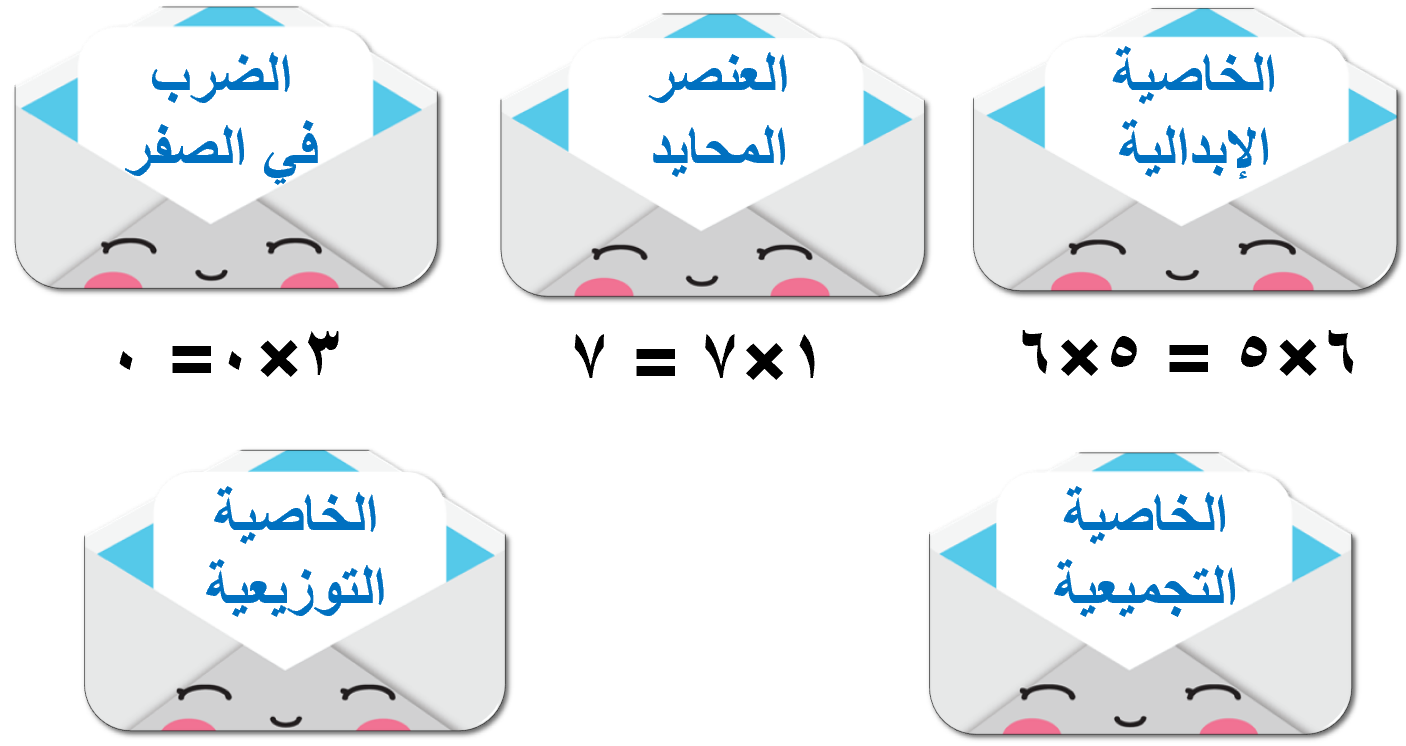 = 15 + 50
= 65
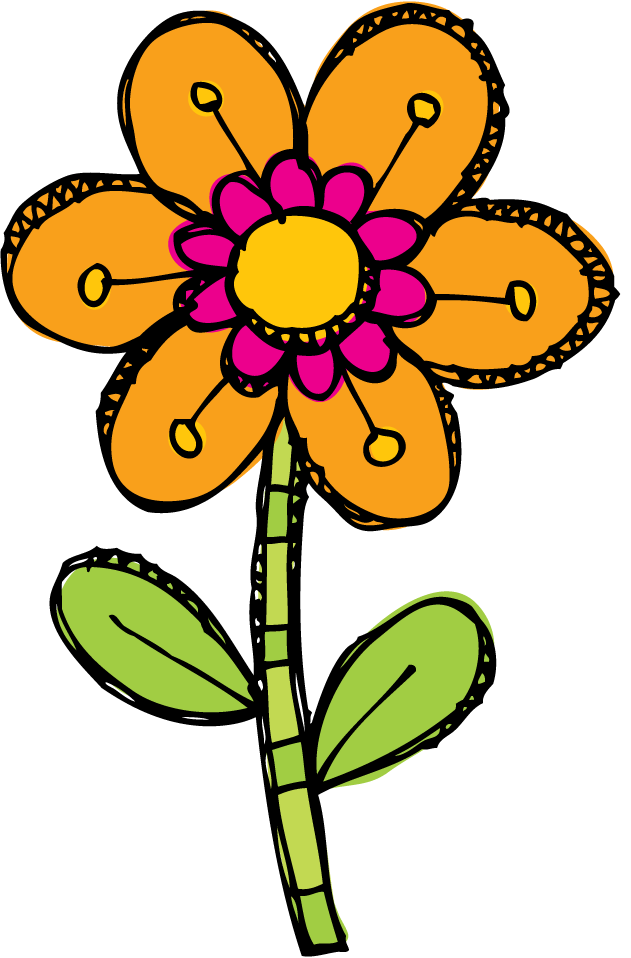 10
التقييم المختصر
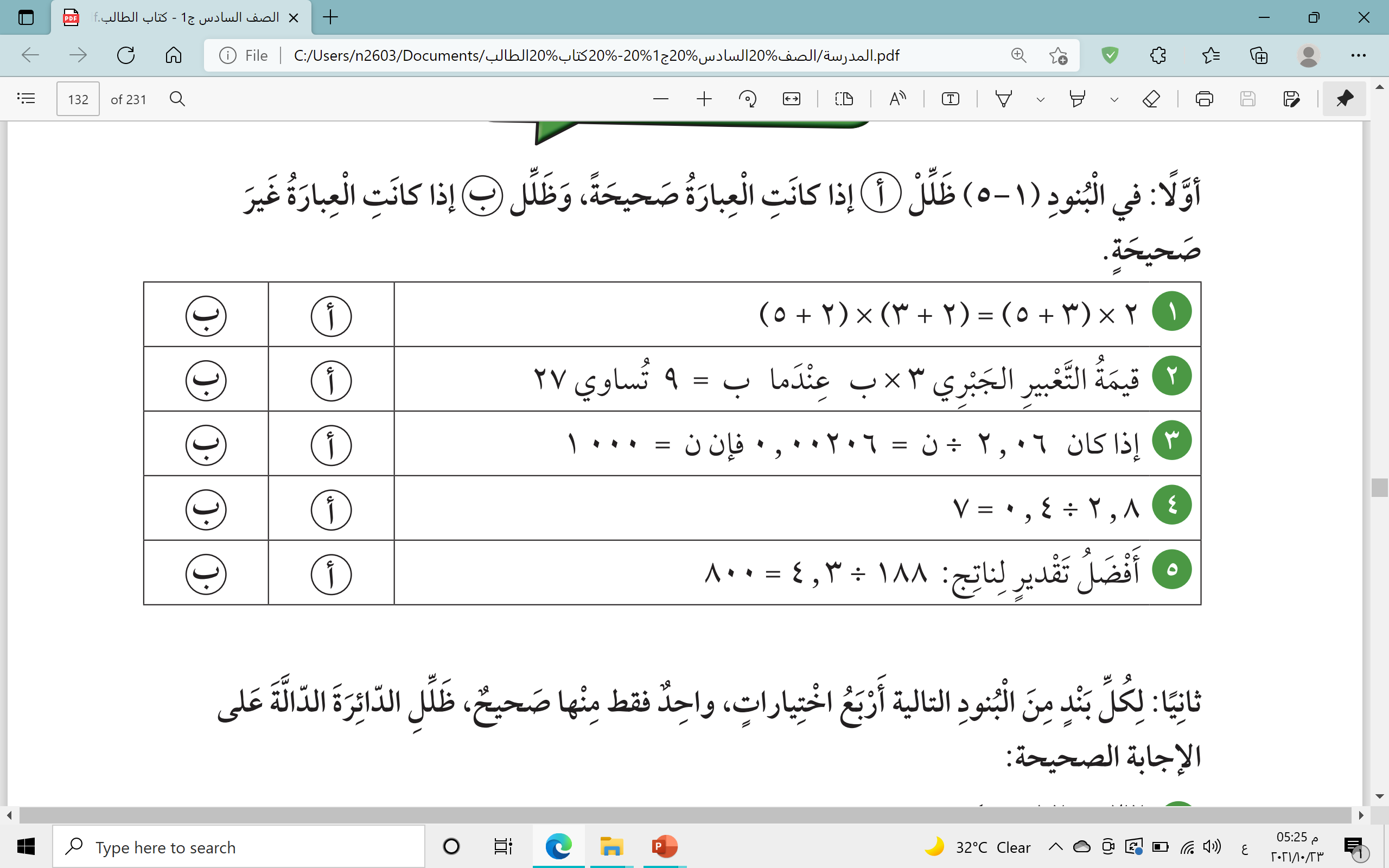 الخاتمـــــــة
ماذا تعلمنا اليوم ؟